RÈGIM JURÍDIC
14, de setembre, 2022
Formació secretaria-intervenció
TERESA COLOMER CUGAT
SAM DIPUTACIÓ LLEIDA
QUÈ ÉS L’ADMINISTRACIÓ LOCAL TERRITORIAL?
2
DIPUTACIONS
CONSELLS COMARCALS
AJUNTAMENTS
< 5.000 habitants
5.000 < Nº habitants < 20.000
20.000< Nº habitants< 50.000
> 50.000 habitants
Barcelona i Madrid

** D’acord amb l’Estatut d’autonomia Catalunya l’estructura bàsica de la seva organització territorial es  els MUNICIPIS I  les VEGUERIES
Curs de regim juridic
[Speaker Notes: *Pregunta oposició 2012 “En la LLEI DE BASES DE REGIM LOCAL son entitats locals territorials. LA PROVÍNCIA, EL MUNICIPI I LES ILLES BALEARS I CANARIES”]
POTESTAT I COMPETÈNCIA
Article 8 TRLMC. POTESTATS DELS ENS LOCALS.
8.1 Com a administracions públiques corresponen als ens locals territorials de Catalunya, en l'àmbit de llurs competències i en els termes establerts per la legislació de règim local, les potestats següents:
a) La reglamentària i la d'autoorganització.
b) La tributària i la financera.
c) La de programació o de planificació.
d) L'expropiatòria.
e) La d'investigació, d'atermenament i de recuperació d'ofici de llurs béns.
f) La d'execució forçosa i la sancionadora.
g) La de revisió d'ofici de llurs actes i acords.

<l’Estatut d’autonomia de Catalunya no recull com a potestat de les entitats locals: LA POTESTAT LEGISLATIVA, però si la plena capacitat d’autoorganització,  el dret a l'autonomia per a l’exercici de les seves competències i el principi de diferenciació entre altres>.

 Les competències pròpies dels ens locals són les que les lleis determinen.
4
Curs de regim juridic
COMPETÈNCIA
5
La competència es defineix com la mesura de la potestat que correspon a cada òrgan d’un ens públic o, també, com el conjunt de funcions, poders i responsabilitat que li corresponen en una matèria determinada. La  competència de cada òrgan s’assigna normativament i és alhora un pressupòsit i un límit de la capacitat d’actuació d’aquest òrgan, fet que explica que la manca de competència constitueixi un vici de legalitat i pugui comportar la invalidesa dels actes dictats per un òrgan incompetent (art.47.1b Llei 39/2015).
Per això mateix, la competència és en principi irrenunciable i intransmissible (art. 8 Llei 40/2015).
La Llei 27/2013, de 27 de desembre, de racionalització i sostenibilitat de l’Administració local que modifica l’article 7 de la Llei 7/1985, de 2 d’abril, reguladora de les bases del règim local estableix una classificació de les competències dels ens locals en:
-Competències pròpies
-Competències delegades, i
-Competències distintes de les pròpies i de les atribuïdes per delegació.
Curs de regim juridic
Segons la Llei de Bases de Règim Local, en funció del número d’habitants del municipi, són diferents les competències de cada ajuntament :
EN TOTS
> 20.000 hab.
Protecció civil
Avaluació e informació de situacions de necessitat social i atenció immediata a persones en situació o risc d’exclusió social
Prevenció i extinció incendis
Instal·lacions esportives ús publiques
Enllumenat públic
Cementiri
Recollida de residus
Neteja viària
Proveïment domiciliari d’aigua potable
Clavegueram
Accés als nuclis de població
Pavimentació de les vies públiques
> 5.000 hab.
Parc públic
Biblioteca pública
Tractament de residus
> 50.000 hab. transport col·lectiu urbà de viatges 
medi ambient urbà
A més, s’han d’exercir altres competències que els hi atorguen Lleis sectorials (urbanisme, activitats reglades, tributs, etc.).
La mida del municipi (Nº d’habitants) és un factor clau en els serveis que ha de prestar un ajuntament.
[Speaker Notes: Els municipis han de prestar obligatòriament en funció del seu tram de població: 
•Per a qualsevol municipi: enllumenat públic, cementiri, recollida de residus, neteja viària, abastament domiciliari d’aigua potable, clavegueram, accés als nuclis de població, pavimentació i conservació de les vies públiques. 
•Per a municipis amb més de cinc mil habitants: a més dels anteriors, parc públic, biblioteca pública i tractament de residus. 
•Per a municipis amb més de vint mil habitants: tots els anteriors a més de protecció civil, avaluació i informació de situacions de necessitats social i l’atenció inmediata a persones en situació o risc d’exclusió social, prevenció i extinció d’incendis i instal·lacions esportives d’ús públic. 
•Per a municipis de més de cinquanta mil habitants: transport col·lectiu urbà de viatgers i protecció del medi, a més de tots els anteriors.]
7
Article 8. LRJAP ( 40/2015) Competència
	1. La competència és irrenunciable, i l’han d’exercir precisament els òrgans administratius que la tenen atribuïda com a pròpia, llevat dels casos de delegació o avocació, quan s’efectuïn en els termes previstos en aquesta o en altres lleis.

	No comporten alteració de la titularitat de la competència, encara que sí dels elements determinants del seu exercici que en cada cas es preveuen...
.
LA DELEGACIÓ DE COMPETÈNCIES 
ELS ENCÀRRECS DE GESTIÓ 
LA DELEGACIÓ DE SIGNATURA  
LA SUPLÈNCIA.
Curs de regim juridic
DELEGACIONS, AVOCACIÓ, ENCÀRREC DE GESTIÓ I SUPLÈNCIA.
LA DELEGACIÓ
Normalment es delega un bloc o sector de competències de l'òrgan delegant, però és possible també acordar la delegació per a un assumpte concret. En determinats supòsits que la Llei determina (art. 9.2 i 9.5 de la LRJSP), s'exclou la possibilitat de delegació.
La delegació de competències consisteix en la transferència de l'exercici de determinades competències administratives que l'òrgan que en té atribuïda la titularitat de du a terme en favor d'altres òrgans, i que pot revocar en qualsevol moment. Per delegar la competència no cal que hi hagi relació de jerarquia entre l'òrgan delegant i l'òrgan delegat.
La delegació i la seva revocació s’han de publicar en el butlletí oficial corresponent. Un dels efectes més rellevants d’aquesta tècnica —en particular, a l’efecte dels recursos que puguin correspondre— és que els actes dictats per delegació —que han d’indicar aquesta circumstància de manera expressa— s’entenen dictats per l’òrgan que delega, el qual pot sotmetre la delegació a un termini o a unes condicions determinades i pot revocar-la en qualsevol moment.
>>Novetats amb la Llei 26/2010 (art. 8): (1) possibilitat d’incloure en les delegacions de competències reserves de control i seguiment a favor de l’òrgan delegant, o subjectar-se a condició, suspensiva o resolutòria, o a termini; (2) el canvi de titular de l’òrgan delegant o delegat només extingeix la delegació si així s’ha establert a l’acte de delegació; (3) obligació d’incloure abans de la signatura “per delegació”. 
Art. 9,5 Llei 40/2015 Excepte en cas d’autorització expressa d’una llei, no es poden delegar les competències que s’exerceixin per delegació.
Art.8.9 L26/2010 La delegació de competències atribuïdes a òrgans col·legiats, per a l’exercici ordinari de les quals es requereixi un quòrum especial, s’ha d’adoptar observant,en tots els casos, aquest quòrum (també art. 9.7 llei 40/2015)
Curs de regim juridic
AVOCAR, ENCÀRREC DE GESTIÓ I SUPLÈNCIA
L’AVOCACIÓ és l’assumpció per part de l’òrgan superior del coneixement d’un assumpte, la resolució del qual correspon ordinàriament o per delegació als òrgans administratius dependents, si circumstàncies d’índole tècnica, econòmica, social, jurídica o territorial ho fan convenient, mitjançant una resolució motivada que ha de ser notificada a les persones interessades en el procediment administratiu (art 10 Llei 40/2015)
REVOCACIÓ, que comporta recuperar competències delegades.  Aquesta  pot ser total o parcial (delegació d'obres i activitats, revocació de tan sols activitats, per exemple).
AVOCACIÓ, que comporta el coneixement d'un concret assumpte si bé es manté la delegació conferida.
 
La norma obliga a formalitats diferents:
REVOCACIÓ, comporta  la mateixa  formalismes que per delegar (resolució, publicació per a general coneixement i donar  compte al ple). Aquestes formalitats permeten conèixer a cada moment l'òrgan que exerceix la competència en qüestió, sigui per atribució legal, sigui per delegació; i conèixer la vigència d'aquesta o la seva eventual revocació.
AVOCACIÓ, que no comporta més formalitats que la de comunicació als interessats en l'expedient.

Els requisits perquè operin l'una i l'altra són també diferents:
LA REVOCACIÓ, no requereix motivació atès que la delegació, segons la doctrina i d'acord amb la configuració legal, és una tècnica basada en una relació de confiança i la seva recuperació no requereix justificació. En aquest sentit pensi's que les resolucions administratives que s'adoptin per delegació es consideraran dictades per l'òrgan delegant. (art. 9.4 LRJSP i 115.3.c ROF).
L'AVOCACIÓ opera quan circumstàncies d'índole tècnica, econòmica, social, jurídica o territorial ho facin convenient; per tant encara que es tracti d'un supòsit ampli i genèric, ha de concórrer, i ha de justificar-se sobre la base d'aquestes raons  l'excepció dispensada en el concret expedient en qüestió.
Curs de regim juridic
AVOCAR, ENCÀRREC DE GESTIÓ I SUPLÈNCIA
La suplència (art. 13 Llei 40/2015) és la substitució temporal de la persona titular de l’òrgan administratiu en els supòsits d’absència, vacant o malaltia, així com en els casos en què s’hagi declarat la seva abstenció o recusació.


L’encàrrec de gestió (art. 11 Llei 40/2015) és un mecanisme pel qual s’encomana la realització d’activitats de caràcter material, tècnic o de serveis a òrgans administratius o entitats públiques subjectes al dret públic de la mateixa o de diferent administració (sempre que entre les seves competències estiguin aquestes activitats, per raons d’eficàcia o quan no es posseeixin els mitjans tècnics idonis per exercir-les i no suposa cessió de la titularitat i el responsable es l’òrgan que ho encarrega)
Curs de regim juridic
COMPTE AMB LA TERMINOLOGIA: COMANDES/ENCÀRRECS DE GESTIÓ
La legislació espanyola va utilitzar el mateix nomen iuris de « encomanda de gestió » per denominar dues figures diverses: d'una banda, les encomanes « de caràcter purament administratiu », regulades a l'article 11 de la Llei 40/2015, (LRJSP ); i , d'altra banda, les encomanes o encàrrecs de prestacions de naturalesa contractual realitzats pels poders adjudicadors i altres entitats del sector públic a les entitats integrants del sector públic institucional considerades com a mitjans propis ,(LCSP –arts. 32 i 33-)
En principi, ENCOMANES DE GESTIÓ I ENCÀRRECS A MITJANS PROPIS serien dues figures jurídiques diverses. Així, des del punt de vista subjectiu, les comanes de gestió poden ser intrasubjectives o intersubjectives, mentre que els encàrrecs són sempre a mitjans propis personificats (« valent-se d'una altra persona jurídica diferent », diu l'art. 32.1 LCSP), si bé, com és sabut, l' entitat que executa l'encàrrec no té independència real davant la que ho formula. Així mateix, en cas de comanda intersubjectiva, aquesta s'ha de fer a una Entitat de Dret Públic –art. 11.1 LRJSP-, mentre que pot obtenir la consideració de mitjà propi tant una persona jurídica de dret públic com de dret privat –art. 32.1 LCSP-.
D'altra banda, des del punt de vista objectiu, la LRJSP –art. 11.1- estableix: « Les encomanes de gestió no podran tenir per objecte prestacions pròpies dels contractes regulats a la legislació de contractes del sector públic. En aquest cas, la seva naturalesa i règim jurídic s'ajustarà al que preveu aquesta ».
I, en fi, existirien altres diferències de règim jurídic entre les dues figures: l’encomanda constitueix un negoci bilateral, ja sigui simple acord o conveni –art. 11.3 LRJSP-, mentre que l'encàrrec a mitjà propi presenta un caràcter unilateral; o bé les encomanes de gestió s'han de publicar, per a la seva eficàcia, al diari oficial corresponent –art. 11.3 LRJSP-, mentre que l'encàrrec a mitjà propi s'ha de publicar al perfil del contractant i, si escau, a la Plataforma de Contractació corresponent –arts. 32.6 i 63.6 LCSP-; o, en el cas de l’encomanda de gestió, no hi ha un límit legal exprés que l'òrgan o entitat pública que rep la comanda pugui gestionar-lo directament o externalitzar-lo mitjançant contracte (així, expressament, la Llei 26/2010, de 3 agost, Règim jurídic i de procediment de les administracions públiques de Catalunya –art. 10.6-), mentre que en el cas dels encàrrecs hi ha un límit general del 50% –art. 32.7. b) LCSP-.
Encomanda = 	Negoci bilateral (ACORD O CONVENI)
		S’ha de publicar (diari oficial)
		No hi ha límit legal exprés perquè pugui gestionar-ho
Encàrrec de gestió= Caràcter unilateral
	                  Perfil del contractant i Plataforma de Contractació
		 Límit legal general del 50%
[Speaker Notes: Són admissibles les encomanes de gestió interadministratives retribuïdes?
 
Com és sabut, durant anys la legislació espanyola va utilitzar el mateix nomen iuris de « comanda de gestió » per denominar dues figures diverses: d'una banda, les encomanes « de caràcter purament administratiu », regulades inicialment a l'article 15 de la Llei 30/ 1992, de 26 de novembre, i actualment per l'article 11 de la Llei 40/2015, d'1 d'octubre, de Règim Jurídic del Sector Públic (LRJSP ); i , d'altra banda, les encomanes o encàrrecs de prestacions de naturalesa contractual realitzats pels poders adjudicadors i altres entitats del sector públic a les entitats integrants del sector públic institucional considerades com a mitjans propis , figura introduïda el 2005 al Text Refós de la Llei de Contractes de les Administracions Públiques, i més tard recollida a la Llei de Contractes del Sector Públic de 2007.
Així mateix, també és conegut que la vigent Llei 9/2017, de 8 de novembre, de Contractes del Sector Públic (LCSP), va assumir el suggeriment formulat des de diferents instàncies (com el Tribunal de Comptes o l'Advocacia de l'Estat) de diferenciar la denominació legal d'ambdues figures per evitar confusions: la tècnica de la LCSP per anomenar-se encàrrecs a mitjans propis de la LCSP –arts. 32 i 33-, i els encàrrecs de gestió de la LRJSP queden expressament exclosos de l'àmbit de la LCSP –art. 6.3-.
D'aquesta manera, en principi, encomanes de gestió i encàrrecs a mitjans propis serien dues figures jurídiques diverses. Així, des del punt de vista subjectiu, les encomanes de gestió poden ser intrasubjectives o intersubjectives, mentre que els encàrrecs són sempre a mitjans propis personificats (« valent-se d'una altra persona jurídica diferent », diu l'art. 32.1 LCSP), si bé, com és sabut, l' entitat que executa l'encàrrec no té independència real davant la que ho formula. Així mateix, en cas de comanda intersubjectiva, aquesta s'ha de fer a una Entitat de Dret Públic –art. 11.1 LRJSP-, mentre que pot obtenir la consideració de mitjà propi tant una persona jurídica de dret públic com de dret privat –art. 32.1 LCSP-.
D'altra banda, des del punt de vista objectiu, la LRJSP –art. 11.1- estableix: « Les encomanes de gestió no podran tenir per objecte prestacions pròpies dels contractes regulats a la legislació de contractes del sector públic. En aquest cas, la seva naturalesa i règim jurídic s'ajustarà al que preveu aquesta ».
I, en fi, existirien altres diferències de règim jurídic entre les dues figures: la comanda constitueix un negoci bilateral, ja sigui simple acord o conveni –art. 11.3 LRJSP-, mentre que l'encàrrec a mitjà propi presenta un caràcter unilateral; o bé les encomanes de gestió s'han de publicar, per a la seva eficàcia, al diari oficial corresponent –art. 11.3 LRJSP-, mentre que l'encàrrec a mitjà propi s'ha de publicar al perfil del contractant i, si escau, a la Plataforma de Contractació corresponent –arts. 32.6 i 63.6 LCSP-; o, en el cas de la comanda de gestió, no hi ha un límit legal exprés que l'òrgan o entitat pública que rep la comanda pugui gestionar-lo directament o externalitzar-lo mitjançant contracte (així, expressament, la Llei 26/2010, de 3 agost, Règim jurídic i de procediment de les administracions públiques de Catalunya –art. 10.6-), mentre que en el cas dels encàrrecs hi ha un límit general del 50% –art. 32.7. b) LCSP-.
No obstant això, entre comanda de gestió i encàrrec a mitjà propi hi ha un àmbit de possible confluència: és el de les encomanes intersubjectives, quan, a més, la comanda, sigui retribuïda, ja que únicament són « contractes públics » els contractes onerosos –art. 2.1.5 Directiva 2014/24/UE-. Cal tenir en compte que el TJUE té declarat que el caràcter onerós d'un contracte públic no exclou que la contrapartida del poder adjudicador consistisca únicament en el reemborsament de les despeses suportades per prestar el servei pactat (STJUE 10-9-2020, Tax -Fin - Lex , C-367/19, apartats 25 i 26).
Doncs bé, quan es donen ambdues condicions, és a dir, la comanda és intersubjectiva i retribuïda, la distinció amb l'encàrrec a mitjà propi se centra exclusivament en l'objecte d'ambdues figures, ja que la resta de diferències en són corol·laris. I quin és aquest objecte de la comanda de gestió divers de les prestacions pròpies dels contractes públics?: segons la LRJSP –art. 11.1-, « La realització d'activitats de caràcter material o tècnic de la competència » de l'òrgan o entitat que rep la comanda. Precisant, a més, la LRJSP –art. 11.2-: « L'encomana de gestió no suposa cessió de la titularitat de la competència ni dels elements substantius del seu exercici, sent responsabilitat de l'òrgan o Entitat encomanant dictar quants actes o resolucions de caràcter jurídic donin suport o en què s'integri la concreta activitat material objecte de comanda ».
Ara bé, tot i que l'article 11 de la LRJSP omet intencionadament la paraula «serveis» de l'objecte de la comanda de gestió, i que sí que contenia expressament el precedent article 15 de la Llei 30/1992 (la qual cosa era molt expressiva del seu objecte ), la veritat és que si es donen els condicionants indicats (l'encomana és intersubjectiva i onerosa), és realment difícil concebre una « actuació material o tècnica », de la qual la llei exclou expressament la producció d'actes jurídics (art. 11.2 LRJSP ), i que no pugui ser considerada objecte d'un contracte de serveis, un cop aquest, després de la LCSP 2017, ha passat a assolir un caràcter residual i omnicomprensiu de qualsevol activitat econòmica, en el sentit de retribuïda (STJUE 14-7- 2022, ASADE, C-436/20, apartat 63).
És a dir, si bé en el règim anterior de la LCSP 2007, atès l'àmbit limitat del contracte de serveis, podia mantenir-se la dualitat de figures, actualment és molt dubtós. De fet, la Llei 4/2022, de 27 de juliol, de racionalització i simplificació administrativa d' Extremadura, declara que l'Administració pública autonòmica recorrerà a les encomanes de gestió interadministratives per a la realització d'activitats de caràcter material, tècnic o de serveis de la competència dels òrgans, organismes i entitats del seu sector públic –art. 12.1-.
D'aquest problema sembla ser conscient la recent Llei 3/2022, de 12 de maig, del Sector Públic Basc, que regula de manera diferenciada l'encomana de gestió intrasubjectiva (art. 29) i la intersubjectiva (art. 37), i exigeix per a aquesta, no per a la primera, que concorri alguna de les circumstàncies següents:
a) « Que l'òrgan que realitzi l'activitat encomanada ho faci a títol gratuït » Com s'ha assenyalat, en aquest cas no hi ha contracte públic.
b) « Que l'entitat que hagi de desenvolupar l'activitat encomanada pugui ser considerada, en l'ús d'aquesta tècnica administrativa, com a mitjà propi o servei tècnic de l'entitat encomanant ». Però en aquest cas la figura es confon amb l'encàrrec a mitjà propi, cosa que estimem contradiu l'art. 11.1 LRJSP així com l'art. 32 LCSP. És a dir, l'Administració no és lliure per utilitzar l'encàrrec o l'encàrrec, sinó que, si escau l'encàrrec, perquè és una prestació pròpia dels contractes públics, l'operació s'ha de regir el règim dels encàrrecs.
c) « Que, pel seu objecte, la seva causa o una altra circumstància jurídicament rellevant, no tingui la naturalesa de contracte subjecte a la Llei de contractes del sector públic ». Però aquí és justament on es produeix la dificultat abans assenyalada.
D'altra banda, es pot dir que la comanda està exclosa de la legislació de contractes perquè es tracta d'una operació de redistribució interna de competències, protegida per l'article 4.2 TUE. I, certament, la Directiva 2014/24 (article 1.6) disposa: « Els acords, les decisions i els altres instruments jurídics mitjançant els quals s'organitza la transferència de competències i responsabilitats per exercir funcions públiques entre poders adjudicadors o agrupacions dels mateixos i que no preveuen que es doni una retribució per l'execució d'un contracte, es consideren un assumpte d'organització interna de l'Estat membre de què es tracti i, en aquest sentit, de cap manera es veuen afectats per aquesta Directiva ».
Ara bé, observeu que s'exigeix que no es doni una retribució per l'execució de l'activitat. A més, el precepte parla de « la transferència de competències i responsabilitats per exercir funcions públiques », però és molt dubtós que la comanda pugui entrar en aquesta exclusió, ja que el seu objecte no és la transferència de competències jurídiques, sinó l'activitat de suport material a les mateixes. Així, d'acord amb la doctrina de la sentència del TJUE de 21-12-2016, assumpte C-51/15, Remondis , perquè una transferència de competències relativa a l'exercici de funcions públiques entre entitats públiques es pugui considerar un acte d'organització interna exclòs de la Directiva de contractes cal que l'autoritat pública exerceixi aquesta competència de manera autònoma i sota la seva pròpia responsabilitat, de manera que disposa d'autonomia decisòria i financera (apartats 51 i 55). I això és justament allò que exclou la LRJSP –art. 11.2- de l'encomana de gestió, en declarar que no suposa cessió dels elements substantius de l'exercici de la competència, «sent responsabilitat de l'òrgan o entitat encomanant dictar quants actes o resolucions de caràcter jurídic donin suport o en què s'integri la concreta activitat material objecte de comanda».
En definitiva, tenint present que, per al Dret de la Unió, són irrellevants tant la denominació que el Dret intern doni als negocis o operacions (p. ex., la terminologia de la LRJSP de “ encomana de gestió ”, “ acord ”) , “ conveni ”), o la qualificació jurídica que estableixi (com l'exclusió expressa d'aquests negocis de l'àmbit de la LCSP continguda al seu art. 6.3), les encomanes de gestió intersubjectives retribuïdes, encara que la seva retribució se cenyeix al reemborsament de les despeses suportats per prestar l'activitat, constitueixen materialment un contracte públic de serveis, el qual no pot ser exclòs de les normes de contractació per mitjà de la seva consideració com una operació de redistribució interna de competències, de manera que l'única possibilitat és que es puguin considerar un encàrrec a mitjà propi, per a això s'hauran de regir necessàriament pel règim d'aquesta figura. Per aquesta raó, de lege feren da , se suggereix limitar expressament les encomanes de gestió intersubjectives a aquelles que no siguin retribuïdes.
Severiano Fernández Ramos Catedràtic d'Universitat de Dret Administratiu a la Universitat de Cadis des de 2012. Premi Fernando Albi de la Diputació Provincial d'Alacant, concedit el 2004 per l'obra "La informació i participació ciutadana a l'Administració Local" (2005). Membre des del 2017 de la Comissió del Consell de Transparència i Protecció de Dades d'Andalusia. Els principals temes de recerca són la transparència, el bon govern i l'ocupació pública.]
La Llei també regula LA DELEGACIÓ DE SIGNATURA, la qual no significa l’alteració de la competència, atès que es limita a aquesta actuació material. La delegació de signatura no pot aplicar-se en les resolucions de caràcter sancionador i exigeix que en els actes firmats per delegació es faci constar aquesta circumstància i l’autoritat de procedència (art. 12 Llei 40/2015). 

Art 11. L.26/2010 “5. Els actes signats per autorització de signatura han d’incloure, al davant d’aquesta, les paraules “per autorització” i la identificació del titular o la titular de l’òrgan que l’autoritza; a continuació, la denominació de l’òrgan autoritzat, i, finalment, la data de la resolució d’autorització.	
6.L’autorització de signatura és vàlida i eficaç sense necessitat de publicar-la en el diari o butlletí oficial corresponent ni de notificar-la a les persones interessades.”
13
Per això, a tots els efectes els actes signats per autorització de signatura es consideren dictats per l'òrgan titular de la competència.
Curs de regim juridic
ESTRUCTURA ORGÀNICA LOCAL
ESTRUCTURA ORGÀNICA LOCAL
President/a
Vice- president/essa
Ple 
Gerent/a
President/a
Vice- president/essa
Junta de Govern
Ple
Alcalde/essa
T. d’Alcalde/essa
Junta de Govern*
Ple
DECISORIS





DELIBERANT
BÀSICS
Consell d’alcaldes/esses.
Comissió Informatives.
Comissió Especial Comptes.
Grups Polítics.
Com Informatives **
Com. Esp. Comptes
Grups Polítics ***
Comissió Informatives
Comissió. Esp. Comptes
Grups Polítics
* Municipis de més de 5.000 h o capital de Comarca.
** Municipis de més de 5.000 h/
*** Municipis de més 20.000 h
Curs de regim juridic
[Speaker Notes: Grups municipals en els ajuntaments de més de 20.000 habitants (art. 50 TRLMC). No obstant, de l’art. 73.3 LRBRL se’n podria despendre el seu caràcter de bàsic, que preveu que tots els membres de les corporacions locals s’han de constituir en grups polítics.
 - En els municipis regulats al títol X LRBRL (municipis de gran població). 
Districtes – 
Consell social de la ciutat –
 Comissió Especial de suggeriments i reclamacions. –
 Òrgan per a la resolució de reclamacions econòmic-administratives.]
ESTRUCTURA ORGÀNICA LOCAL
Junta de Govern*
Com. Informatives**
Òrgans Territorials de Gestió Desconcentrada
Òrgans de participació Sectorial
Comissió Especial de Suggeriments i Reclamacions***
Consell Assessor Urbà
Síndic/a de Greuges
Junta Local Seguretat
Lliure determinació
Lliure determinació
*** existeix en els municipis assenyalats en el títol X (Llei 57/2003), i en aquells altres en què el Ple ho acordi, pel vot favorable de la majoria absoluta del nombre legal dels seus membres, o com així ho disposi el seu Reglament Orgànic.
COMPLEMENTARIS
* Municipis de menys de 5.000 h 
que no siguin capital de Comarca.
** Municipis de menys de 5.000 h
[Speaker Notes: Pel que fa a l’organització complementària, que es pot anar concretant al llarg de tot el mandat, està definida en els arts. 48 TRLMC i 119 ROF:
 - Junta de Govern Local en els municipis de menys de 5.000 habitants.
 - Comissions d’estudi, informe i consulta en els municipis de menys de 5.000 habitants. 
Comissió Especial de suggeriments i reclamacions en els municipis no regulats al títol X de la LRBRL.
 - Grups municipals en els ajuntaments de menys de 20.000 habitants. 
- Òrgans de participació ciutadana.
 - Síndic o síndica municipal de greuges. 
- Consell assessor urbanístic. 
 Junta Local de Seguretat. 
 Regidors delegats (art. 120 ROF). 
 Consells sectorials (són òrgans de participació ciutadana).
 Representants Alcalde (art. 122 ROF). 
Juntes Municipals de Districte. 
Òrgans territorials de gestió desconcentrada, i òrgans descentralitzats, per a la gestió de serveis: Organismes autònoms, societats mercantils, òrgans perifèrics jeràrquicament subordinats als òrgans centrals (arts. 132 ROF i 61 TRLMC). 
 Qualsevol altre òrgan creat pel ple de l’ajuntament o previst en el ROM. D’acord amb l’art. 52.2.e TRLMC, la creació i regulació dels òrgans complementaris és competència del Ple.]
A més tenim: MESES DE CONTRACTACIÓ
  (Regula per la Llei 9/2019)
TRIBUNALS D’OPOSICIÓ (Regulat TRLEBEP)
(1) Municipis de més de 5.000 habitants o capitals de comarca.
(2) Municipis de més de 5.000 habitants.
(3) Els òrgans complementaris són de lliure determinació per cada ens local que, sobre base de la seva potestat d’autoorganització,
 poden establir altres òrgans nous; així com, voluntàriament, la junta de govern a les comarques o als municipis de menys 
de 5.000 habitants que no siguin capitals de comarca, o les comissions informatives en aquests últims.
CONSTITUCIÓ DELS AJUNTAMENTS: EXPIRACIÓ DE MANDAT, LIQUIDACIÓ DE LA CORPORACIÓ I CONSTITUCIÓ  DE NOUS CONSISTORIS, CONVOCATÒRIA CONSTITUTIVA I ACTA D’ORGANITZACIÓ- CARTIPÀS-
AJUNTAMENT: CONSTITUCIÓ
L’article  42.3 i l’article  194 LOREG estableixen que el mandat dels membres dels Ajuntaments és de 4 anys, comptats a partir de la data de la seva elecció, acabant, en tot cas, el dia anterior al de la celebració de les eleccions següents.
19
ACTES PREVIS A LA CONSTITUCIÓ de l’ajuntament.
Expiració del mandat dels membres de la corporació.
Cessació automàtica dels funcionaris eventuals.
Operació de liquidació de la corporació.

CONSTITUCIÓ de l’ajuntament.
Formulació de les declaracions de béns i d’activitats pels regidors electes i declaració d’incompatibilitats.
Preparació de la documentació necessària per efectuar l’arqueig extraordinari i la comprovació de l’inventari de béns.
Convocatòria de la sessió constitutiva.
Aportació de credencials a l’ajuntament.
Curs de regim juridic
L'EXPIRACIÓ DEL MANDAT DELS MEMBRES DE LA CORPORACIÓ
20
Produeix una sèrie d'importants conseqüències que podem concretar de la manera següent:
La necessitat d'establir una fórmula de govern transitori fins a la presa de possessió de la nova Corporació local, a fi d'evitar els buits de poder.
El cessament automàtic dels denominats funcionaris eventuals, regulats, a nivell estatal, per l'article 12 de l'Estatut Bàsic de l'Empleat Públic aprovat per Llei 7/2007, de 12 d'abril  (actualment el RDL 5/2015, de  30 d’octubre, pel que s’aprova el text refós EBEP), i a nivell local, per l'article 104 de la LRBRL, al ser uns càrrecs de caràcter temporal que van indissolublement units, en quan a la seva durada, a la del mandat de l'autoritat que els nomena.
La necessitat d'adoptar una sèrie de mesures organitzatives tendents a liquidar assumptes formals pendents de la Corporació sortint i a preparar l'entrada de la nova Corporació.
Curs de regim juridic
Els articles 194.2 de la Llei Orgànica 5/1985, de 19 de juny, del règim electoral general (LOREG) i 39 del Reglament d’organització, funcionament i règim jurídic de les ens locals, aprovat pel Reial Decret 2568/1986, de 28 de novembre (ROF) determinen que un cop finalitzat el seu mandat, els membres de les corporacions cessants continuaran les seves funcions únicament PER A L’ADMINISTRACIÓ ORDINÀRIA fins a la presa de possessió dels seus successors, especificant que, en cap cas podran adoptar acords pels que legalment es requereixi una majoria qualificada.
 Per tant, d’acord amb aquest article s’estableix una pròrroga de les funcions un cop finalitzat el mandat però restringides a aquelles que suposin “administració ordinària”, excloent com a administració ordinària aquells acords en els que s’estableixi la previsió legal d’adopció per majoria qualificada (els de l’article 47.2 i 3 de la Llei 7/1985, de 2 d’abril, reguladora de les bases de règim local -LBRL-).
En canvi durant aquest període es manté el règim de delegacions interorgàniques que estigués establert amb anterioritat, sense perjudici, evidentment, de la potestat que en tot moment té l'òrgan titular de les mateixes de revocar-les o modificar-les.
21
En principi, d'acord amb la normativa vigent d'aplicació (article 195 de la Llei 5/1985, LOREG i concordants del RD 2568/1986, ROF), i amb els calendaris i terminis corresponents, fins el dia abans de la nova constitució. Això vol dir que tots els membres continuen en funcions fins a la constitució del nou govern i que s'ha de mantenir l'alta, la retribució i la cotització fins a la jornada immediatament anterior.
Curs de regim juridic
CESSACIÓ AUTOMÀTICA DELS FUNCIONARIS EVENTUALS.
22
REGULACIÓ:
- Art.12 EBEP + Llei 30/1984 de mesures per a la reforma de la funció pública. 
- En l’esfera local: art.104 LBRL + art.176 TRRL.
- A Catalunya: art.304-305 LMRLC + art.9-15 Reglament de personal de les entitats locals.

RAÓ DE SER: es preveu l’existència de personal denominat eventual per a la realització de funcions expressament qualificades de confiança o d’assessorament especial.

CARACTERÍSTIQUES FONAMENTALS:
	- llibertat per al seu nomenament i cessació per part del President de la Corporació.
	- cessació automàtica en cas de cessació de l’autoritat per a la que presten les seves funcions de confiança i/o assessorament especial.
Curs de regim juridic
OPERACIÓ DE LIQUIDACIÓ DE LA CORPORACIÓ.
23
17 DIES després de 
les eleccions
D’acord amb l’art.36 ROF: el tercer dia anterior a l'assenyalat per la legislació electoral per a la sessió constitutiva del nou Ajuntament és a dir 17 dies després de celebrar-se les eleccions els Regidors cessants, tant del Ple, com dels Ajuntaments, on existeixi la Junta de Govern, s'han de reunir en sessió convocada a l'únic efecte d'aprovar l'acta de l'última sessió que va tenir lloc.

El ROF no precisa el caràcter d’aquestes sessions, és a dir, si són ordinàries o extraordinàries, tot i que sembla evident que han de tenir aquest últim caràcter, ja que ni són les derivades del règim de sessions acordat per la Corporació, ni admeten la incorporació en la seva ordre del dia d'altres assumptes diferents dels quals constitueixen la seva finalitat.
Curs de regim juridic
En canvi, no es preveu idèntica operació respecte de les actes de la resta d’òrgans col·legiats municipals, principalment òrgans d'assessorament i òrgans de participació ciutadana, quan es donen idèntiques circumstàncies, de la mateixa manera que succeeix respecte de les actes dels òrgans col·legiats de govern dels possibles organismes autònoms que, per a la gestió de serveis o la realització d'activitats, puguin existir en l'Ajuntament.
Aquesta omissió sol resoldre's amb la previsió corresponent en el Reglament Orgànic Municipal i en els Estatuts reguladors dels organismes autònoms i, de fet, és pràctica habitual que es produeixin aquestes operacions d'aprovació de l'última acta, no solament respecte de les corresponents al Ple i a la Junta de Govern, sinó també respecte de les corresponents als altres òrgans col·legiats de la Corporació, encara que no siguin de caràcter decisori, com succeeix amb les Comissions Informatives i amb els òrgans col·legiats de participació ciutadana.
24
Curs de regim juridic
I és que en cas contrari, d'existir actes que per qualsevol circumstància estiguessin pendents de sotmetre's a aprovació, i no produir-se la seva aprovació amb anterioritat a aquest acte de liquidació, aquestes actes serien perpètuament esborranys i, en no estar incorporades als llibres oficials corresponents, no restarien protegides per la presumpció “iuris tantum” de la que, en tant que instrument públic solemne, gaudeix el llibre d'actes.

Això no vol dir que no existeixi la possibilitat de provar l'existència d'aquests acords, ja que no solament es podria utilitzar qualsevol altre mitjà de prova de la seva existència vàlid en dret, sinó que, a més, d’acord amb el disposa l'article 206 del ROF, sempre existeix la possibilitat d'expedir certificacions dels acords corresponents a aquestes sessions, fent l'advertiment o excepció que l'acta està pendent d'aprovació i, a reserva, per tant, dels termes que resultin d'aquesta aprovació. Però quan no existeix ni tan sols un esborrany d'acta degudament signat, l'única possibilitat de certificar es que s'emetin aquestes certificacions sobre la base de la documentació que figuri en l'expedient, sempre que consti en aquesta la diligència d'aprovació per l'òrgan corresponent.
25
Curs de regim juridic
26
CONSTITUCIÓ
DEL NOU CONSISTORI MUNICIPAL.
Curs de regim juridic
QUANTS REGIDORS PERTOQUEN A CADA MUNICIPI I COM ES CALCULA EL NOMBRE DE REGIDORS QUE S’HA D’ATORGAR A CADA CANDIDATURA?
27
L’article 179 de la Llei orgànica 5/1985, de 19 de juny, de règim electoral general (en endavant LOREG) disposa que cada terme municipal constitueix una circumscripció en la qual s’elegeixen el nombre de regidors que resulti de l’aplicació de l’escala següent
Fins a 100 habitants 			 3 regidors/ores 
De 101 a 250 habitants. 		 5 regidors/ores
De 251 a 1.000 habitants 		 7 regidors/ores 
De 1.001 a 2.000 habitants	 9 regidors/ores 
De 2.001 a 5.000 habitants 	11 regidors/ores 
De 5.001 a 10.000 habitants 	13 regidors/ores 
De 10.001 a 20.000 habitants 	17 regidors/ores 
De 20.001 a 50.000 habitants 	21 regidors/ores
De 50.001 a 100.000 habitants 25 regidors/ores 
De 100.001 habitants en endavant, s’hi afegeix una regidoria més per cada 100.000 habitants o fracció i, si el resultat és parell, se n’hi afegeixi una més.
Curs de regim juridic
[Speaker Notes: Tarragona, abril de 2015 Unitat de Secretaria Intervenció Municipal Servei d’Assistència Municipal Diputació de Tarragona]
CONSTITUCIÓ DELS AJUNTAMENTS
28
Si hi ha recurs contenciós electoral contra la proclamació dels Regidors electes, constituint-se, en aquest suposat, el quarantè dia posterior a les eleccions
S'ha de constituir, 
en sessió pública, 
el vintè dia posterior a la 
celebració
 de les eleccions
1era sessió MAJORIA ABSOLUTA
Constitució i l’elecció de l’Alcalde/essa.
2na. Sessió dos dies després, quedant constituïda la Corporació, fos qual fos el nombre de Regidors presents
Dins dels trenta dies següents al de la sessió constitutiva CARTIPAS
Curs de regim juridic
ACTIVITATS PRELIMINARS A LA SESSIÓ CONSTITUTIVA.
29
Per tal de que la sessió constitutiva es desenvolupi degudament i els regidors electes puguin prendre possessió dels seus càrrecs en els terminis establerts pel nostre dret positiu, s’han de realitzar les següents activitats:
1. Formulació de les declaracions de béns i d'activitats pels regidors electes. I la declaració d’incompatibilitats.
2. Preparació de la documentació necessària per efectuar l'arqueig extraordinari i la comprovació de l'inventari de béns.
3. Convocatòria de la sessió constitutiva.
4. Aportació de credencials a l'ajuntament.
Curs de regim juridic
DECLARACIÓ DE BÉNS I ACTIVITATS. DECLARACIÓ D’INCOMPATIBILITATS.
30
Les porten a terme els regidors electes. Una vegada efectuada per la Junta Electoral de Zona la proclamació d'electes en els terminis previstos per l'art. 108 de la LOREG en vista del resultat de l'escrutini general i una vegada expedides les corresponents credencials, aquests passen a tenir la condició de regidors electes i a ostentar els drets inherents a tal condició, fonamentalment el de prendre possessió del seu càrrec per al qual és requisit:
 a més de jurar o prometre acatament a la Constitució i
 el compliment de formular dues declaracions:
Una altra dels seus béns patrimonials sobre qualsevol activitat que els proporcioni o els pugui proporcionar ingressos econòmics i
Una sobre causes de possibles incompatibilitats
Curs de regim juridic
DECLARACIÓ DE BÉNS I INGRESSOS:
Les persones nomenades regidors han de declarar, per escrit, les activitats que els proporcionen o poden proporcionar ingressos econòmics, tant els que provinguin de la seva feina com d’altra naturalesa. També han de declarar el patrimoni de béns mobles i immobles que tenen.

DECLARACIÓ D’INCOMPATIBILITATS:
Els membres de les corporacions locals han de declarar per escrit si tenen causes de possible incompatibilitat amb el càrrec. O sigui, es tracta d’evidenciar si per alguna raó no poden prendre possessió del càrrec perquè la llei ho estableix. Per exemple, una persona treballadora de l’Ajuntament no pot prendre possessió del càrrec si no sol·licita excedència de la seva plaça.
31
RECORDEU!!! TRANSPARÈNCIA Informació institucional i organitzativa. Prové de l’obligació legal: Article 11.1.d) de la Llei 19/2014, de 29 de desembre, de transparència, accés a la informació pública i bon govern. S’han de publicar LES RESOLUCIONS  no les declaracions  formulades pels als càrrecs
https://governobert.diba.cat/wiki/organitzacio-politica-retribucions-resolucions-relatives-les-declaracions-dactivitats-patrimoni
Curs de regim juridic
[Speaker Notes: Informació institucional i organitzativa: organització política i retribucions Prové de l’obligació legal: Article 11.1.d) de la Llei 19/2014, de 29 de desembre, de transparència, accés a la informació pública i bon govern.]
DECLARACIÓ DE BÉNS I ACTIVITATS.
Els representants locals i els membres no electes de la Junta de Govern Local, formularan declaració sobre causes de possible incompatibilitat i sobre qualsevol activitat que els proporcioni o pugui proporcionar ingressos econòmics (Reial decret legislatiu 2/2008, de 20 juny, pel qual s’aprova el text refós de la Llei del sòl de 2008)
32
QUAN s’ha de portar a terme?




Per tant, aquesta OBLIGACIÓ incumbeix a:
	-REGIDORS ENTRANTS: regidors que hagin de prendre possessió durant el nou mandat.
	-REGIDORS SORTINTS: regidors que hagin cessat en els seus càrrecs per expiració del mandat i de la pròrroga legal.
	També als càrrecs EVENTUALS I DIRECTIUS PUBLICS.
-ABANS DE LA PRESA DE POSSESSIÓ.
	-EN OCASIÓ DE LA CESSACIÓ.
	-QUAN ES MODIFIQUIN LES CONDICIONS DE FET.
El Registre d'interessos és un registre que es constitueix en cada corporació i en el qual s'inscriuen les declaracions (activitats econòmiques, possibles causes d'incompatibilitat i béns patrimonials) efectuades per aquelles persones obligades per llei, és a dir, membres electes, personal directiu professional i funcionaris d’administració local amb habilitació de caràcter nacional seleccionats pel sistema de lliure designació.
Curs de regim juridic
PROBLEMA: QUE SUCCEEIX AMB ELS REGIDORS CESSATS QUE REPETEIXEN MANDAT COM A CONSEQÜÈNCIA DEL RESULTAT ELECTORAL?
	 En aquests supòsits la literalitat de la norma obligaria a efectuar les declaracions dues vegades (una en ocasió de la seva cessació, ja que aquesta efectivament es produeix, i una altra amb caràcter previ a la presa de possessió com a conseqüència de la seva nova proclamació)	
	 Però, una interpretació racional de la norma permet entendre que en aquests supòsits, efectuant les declaracions una sola vegada es compliria amb aquesta doble obligació, en la mesura que les declaracions amb motiu de la cessació i amb motiu de la presa de possessió, coincideixen en el temps, i el contrari constituiria una duplicitat.
33
El personal eventual de confiança també tenen l’obligació de realitzar aquestes declaracions (art. 75.7 LBRL).
La publicitat de la informació relativa a les declaracions d'activitats, patrimonials i d'interessos s'ha de fer en el moment de la presa de possessió, el cessament i al final del mandat, així com quan es modifiquin les circumstàncies de fet.
Les dades a publicar relatives a les declaracions presentades, així com a les seves modificacions, s’han de mantenir publicades:
Mentre l'alt càrrec i el personal directiu mantingui aquesta condició.
Durant un termini mínim de sis mesos des de la data del cessament en el càrrec.
Curs de regim juridic
Per adquirir la PLENA CONDICIÓ DE REGIDORS ELECTES, aquests a més a més de jurar o prometre l’acatament a la Constitució, han de:
	-complir amb els requisits previstos en les lleis i reglaments.
	-i concretament l’art.75.5 LBRL exigeix que tots els membres de les corporacions locals formulin les DECLARACIONS, ABANS DE LA PRESA DE POSSESSIÓ.

	Per tant, NO PODEN ELS REGIDORS ELECTES que NO COMPLEIXIN AQUEST DARRER REQUISIT:
	-PRENDRE POSSESSIÓ.
	-NI PARTICIPAR EN L’ELECCIÓ DE L’ALCALDE.

	El Tribunal Constitucional mitjançant sentència 331/1993 de 12 de novembre declara inconstitucional el núm. 2 de l'art.148 de la Llei 8/1987 de 15 d'abril Municipal i de Règim Local de Catalunya, que preveia la possibilitat de formular aquestes declaracions dins del mes següent a la presa de possessió del càrrec.
34
Curs de regim juridic
PREPARACIÓ DE LA DOCUMENTACIÓ NECESSÀRIA.
35
Efectuar:  LA COMPROVACIÓ DE L’INVENTARI DE BÉNS.
              Efectuar:  L’ARQUEIG EXTRAORDINARI.
RECORDEU!!! Per transparència s’ha de publicar
Inventari General : Article 11.2.a) de la Llei 19/2014, del 29 de desembre, de transparència, accés a la informació pública i bon govern (LTAIPBG). I d’acord amb  l’article 48.1 del Decret 8/2021, de 9 de febrer, sobre la transparència i el dret d'accés a la informació pública (DTDAIP).
Curs de regim juridic
CONSTITUCIÓ DE L’AJUNTAMENT
36
Els tràmits per a la constitució de l'ajuntament seran el següents: 
Constitució de la Mesa d'Edat, 
Comprovació de les credencials per aquesta, 
Jurament o promesa dels regidors, 
La Mesa declara constituïda la corporació i sotmet a votació el sistema de votació per a l'elecció de l’alcalde.
Curs de regim juridic
CONVOCATÒRIA DE LA SESSIÓ CONSTITUTIVA.
37
DIA DE LA CONSTITUCIÓ: l'article 195 LOREG es limita a establir que el dia de la constitució serà el vintè posterior a la celebració de les eleccions si no s'ha presentat recurs contenciós electoral contra la proclamació de regidors electes, altrament el quarantè. 
	HORA: no s'estableix hora de celebració. 
	

No obstant, el Departament de Governació i Relacions Institucionals de la Generalitat de Catalunya ha publicat una Ordre del Conseller establint que la constitució es celebrarà el dia fixat per la legislació electoral a les 12 del matí (Les Comunitats Autònomes tenen competències per regular el règim local, en canvi no és una Ordre del Conseller la norma de rang adequat per dur a terme aquesta regulació). Prova d'això la constitueix el fet que, en la pràctica, no tots els Ajuntaments catalans es constituïren a la mateixa hora.
No s'estableix hora de celebració.
Curs de regim juridic
DESENVOLUPAMENT DE LA SESSIÓ CONSTITUTIVA:

1.-CONSTITUCIÓ DE LA MESA D’EDAT: (ART.195.2 LOREG).
Integrada pels regidors electes d'edat major i menor presents en l'acte.
En aquesta actuarà com a Secretari el que ho sigui de la Corporació, que tindrà per missió comprovar les credencials presentades o acreditacions de personalitat dels electes, partint de les certificacions que la Junta Electoral de Zona hagués enviat a l'Ajuntament.


IMPORTANT: La Llei fa efectiu el principi d'igualtat dels electes, no atorga a cap d'ells funcions de presidència de la sessió, tot i que és tradicional que actuï com tal el de major edat, que normalment assumeix la direcció inicial d'aquesta sessió constitutiva.
38
NO ATORGANT A CAP D'ELLS FUNCIONS DE PRESIDÈNCIA DE LA SESSIÓ.
Curs de regim juridic
Regidors electes de major i menor d'edat que siguin presents en la sessió.
39
-La composició d'aquesta Mesa d'edat no es pot conèixer fins al mateix moment de la sessió constitutiva, ja que la componen no els regidors electes d'edat major i menor, sinó els regidors electes de major i menor d'edat que siguin presents en la sessió. Per això, correspon al Secretari de la Corporació en funcions de Secretari de la Mesa, cridar a l'estrada, en principi, als electes de major i menor d'edat i si no són presents en la sessió, als següents electes d'aquestes característiques, fins que aquesta Mesa quedi constituïda.
-Constituïda la Mesa d'edat en els termes exposats, aquesta, en sessió pública, comprova les credencials dels electes que hagin comparegut a la sessió per prendre possessió del càrrec, confrontant aquestes credencials amb el certificat expedit per la Junta Electoral de Zona i comprovant, amb un document fefaent que incorpori fotografia - DNI, passaport o carnet de conduir- la personalitat dels compareixents.
En cas de no concórrer la majoria absoluta dels membres electes no es podrà constituir la nova corporació i s’haurà de fer dos dies després.
En aquesta segona sessió no serà necessària l’assistència de la majoria absoluta dels electes, sinó que la corporació quedarà constituïda independentment del nombre d'assistents.
Curs de regim juridic
40
Funcions de la Mesa d'edat:
Presidir l'acte de presa de possessió dels regidors.

Declarar constituïda la corporació, si es presenten la majoria absoluta dels regidors electes o aixecar la sessió, en cas contrari (art. 195.4 de LOREG i 37.4 del ROF)

Proclamar l'Alcalde que resulti escollit per la majoria absoluta, en el seu defecte en cap de la llista més votada ( art. 196 de la LOREG). 

Presidir el sorteig i proclamar l'Alcalde resultant, en el seu cas d'empat entre dues llistes ( art. 196 de la LOREG).

Presidir l'acte de presa de possessió de l'Alcalde, ja sigui en la sessió de constitució o en sessió extraordinària celebrada a l'efecte a les 48 hores de la sessió constitutiva (art. 40.3 del ROF).
Curs de regim juridic
Una vegada disposin d'aquestes credencials els regidors electes, anteriorment a la sessió constitutiva, si és possible, han de presentar la seva credencial davant del Secretari de la Corporació, tal com senyala l'art.7 del ROF, corresponent a la Corporació, i al seu Secretari, en nom d'aquesta, la custòdia i conservació d'aquest document, per tal de que, amb major tranquil·litat que la pròpia de la sessió constitutiva, es contrasti amb l'acta de proclamació, per facilitar la funció de la mesa d'edat que actuarà en la sessió constitutiva.

Consulta: Els regidors electes que no han pres possessió a la sessió constitutiva de la nova corporació, si pretenen renunciar al càrrec de regidor davant de qui ho han de fer?

Resposta: La renúncia al càrrec de Regidor amb anterioritat a la presa de possessió del seu càrrec s'ha de efectuar davant la Junta Electoral de Zona.
2.-APORTACIÓ DE LES CREDENCIALS.
La credencial és un document expedit per les juntes electorals de zona, un cop fet l’escrutini general, que acredita que aquella persona ha estat escollida regidor de l’Ajuntament.
41
Segons l'art.108 LOREG, les Juntes Electorals de Zona estendran, per triplicat, l'acta de proclamació d'electes, un dels exemplars de la qual es remetrà a la Corporació local afectada, lliurant-se còpia certificada als representants de les candidatures que el sol·licitin i expedint els electors credencials de la seva proclamació.
La còpia certificada de l'acta d'escrutini, es remetrà a la Corporació Local, amb caràcter previ al dia de la constitució de la nova corporació, a efectes de que, en aquest acte, es pugui verificar la personalitat dels regidors electes que vagin a prendre possessió dels seus càrrecs, prèvia verificació de les seves credencials.
Curs de regim juridic
42
3.-JURAMENT O PROMESA D'ACATAMENT A LA CONSTITUCIÓ.
	
-Un cop comprovades les credencials dels electes, diu l'art.195 de la LOREG, que si es presenten la majoria absoluta d'aquests, la Mesa declararà constituïda la Corporació.
-No obstant, amb caràcter previ, aquests regidors electes han de formular el seu jurament o promesa d'acatar la Constitució.		
		-es tracta d’un requisit indispensable perquè els electes adquireixin la plena possessió dels seus càrrecs.
		-però la seva omissió, com ha assenyalat la Junta Electoral Central en el seu acord de 26 de novembre de 1990, no és causa de la pèrdua de la condició de regidor electe, perquè ni la legislació electoral ni la de règim local estableixen un termini preclusiu per a la presa de possessió del càrrec, tot i que en no adquirir la plenitud del seu càrrec, tampoc no podrà participar en l'elecció de l'Alcalde.
NO HI HA TERMINI PER PRESA DE POSSESSIÓ DEL CÀRREC PER PART DELS REGIDORS.
Curs de regim juridic
4.- ELECCIÓ DE L’ALCALDE/ESSA I DISSOLUCIÓ DE LA MESA D’EDAT.

	Seguidament es dóna veu als regidors que encapçalaven les respectives llistes electorals. Acte seguit es passa a l’elecció de l’alcalde i un cop proclamat aquest, es dissol la Mesa d’Edat, l’alcalde pren possessió dels seu càrrec i tanca la sessió. Si a l’alcalde li sembla adient, pot donar un torn de paraules als regidors, però no és obligatori.

Sobre la col·locació dels regidors al Saló de plens, l’art.89 ROF diu: “Els membres de la Corporació prendran seient al Saló de Sessions units al seu grup”. 
L'ordre de col·locació dels grups vindrà determinada pel President, una vegada escoltats els Portaveus, tenint preferència el grup format pels membres de la llista que hagués obtingut major nombre de vots. En qualsevol cas, la col·locació dels membres corporatius tendirà a facilitar l'emissió i recompte dels vots.
43
Curs de regim juridic
CARTIPAS.
Dins dels trenta dies següents al de la sessió constitutiva, l'Alcalde/essa convocarà la sessió o sessions extraordinàries del Ple de la Corporació que siguin precises, a fi de resoldre sobre els següents punts(art. 38 ROF):
44
Periodicitat de sessions del Ple.
Creació i composició de les Comissions Informatives Permanents.
Nomenaments de representants de la Corporació en òrgans col·legiats, que siguin de la competència del Ple.
Coneixement de les resolucions de l'Alcalde en matèria de
nomenaments de Tinents d'Alcalde, membres de la Junta de Govern, si ha d'existir, i Presidents de les Comissions informatives, així com de les delegacions que l'Alcaldia estimi oportú conferir.
Normalment en aquest Ple també s'acorda la delegació d'atribucions del Ple a la Junta de Govern Local, així com del règim de dedicació i retribucions dels càrrecs electes, i personal eventual. En relació a aquest ple, que bàsicament concreta la composició dels òrgans municipals, s’haurà de tenir en compte el que preveuen els ROM de cada ajuntament.
Curs de regim juridic
Recordeu PUBLICAR-HO !!! Article: 9.1.a) de la Llei 19/2014, del 29 de desembre, de transparència, accés a la informació pública i bon govern (LTAIPBG).
Article: 28 del Decret 8/2021, de 9 de febrer, sobre la transparència i el dret d'accés a la informació pública (DTDAIP).
INCOMPATIBILITAT I PROHIBICIONS
Són impediments a l’exercici del dret de sufragi passiu, és a dir, del dret a ser elegit. La normativa tracta d’evitar que qui es troba en unes determinades situacions, fixades legalment, pugui concórrer com a candidat a les eleccions. 
Opera amb caràcter previ a la condició de regidor, i impedeixen presentar-se a una elecció
46
És un impediment funcional per exercir dos o més activitats. Davant aquesta circumstància, la persona afectada ha d’optar per l’exercici d’una d’aquestes activitats.
No impedeixen presentar-se a l’elecció: cas de sortir elegida la persona, haurà d’optar entre la presa de possessió al càrrec o la renúncia al mateix i continuar exercint la tasca considerada incompatible amb l’anterior.
Inelegibilitat
Incompatibilitat
Abstenció.
Prohibició
Hem de 
Diferenciar:
L’art. 178 LO 5/1985 de REG.(incompatibilitat dels càrrecs electes) preveu com a incompatibilitat amb càrrec electe local la de ser contractista o subcontractista de contractes amb finançament total o parcial a càrrec de la Corporació o d’establiments que en depenguin.
És l’obligació d’inhibir-se en la intervenció d’assumptes en els quals pugui posar-se en perill la imparcialitat del càrrec afectat.
L'article 71.g) de la Llei 9/2017, de 8 de novembre, de Contractes del Sector Públic per la qual es traslladen a l'ordenament jurídic espanyol les Directives del Parlament Europeu i del Consell 2014/23/UE i 2014/24/UE, de 26 de febrer de 2014 (d'ara endavant, LCSP), en relació amb les prohibicions de contractar amb el Sector Públic.
Curs de regim juridic
47
DRETS ECONÒMICS
Curs de regim juridic
Articles: 4, 9, 55, 56 i 57 de la Llei 19/2014, del 29 de desembre, de transparència, accés a la informació pública i bon govern (LTAIPBG).
Articles 28 i 31 del Decret 8/2021, de 9 de febrer, sobre la transparència i el dret d'accés a la informació pública (DTDAIP).
48
És atribució del Ple la determinació dels càrrecs que portin aparellada la dedicació exclusiva o parcial, les retribucions inherents al seu acompliment en atenció al grau de responsabilitat i dedicació dins dels límits que assenyalen els articles 75 bis i ter als que ens referirem més endavant (art. 75.5 LBRL i art. 13.4 ROF) i en cas de dedicació parcial, el règim de dedicació mínima necessària per a la percepció d'aquestes retribucions.
La determinació de la seva quantitat ha de produir-se en el Ple, preferentment en les bases d'execució del pressupost i, en cas de constitució de la nova Corporació, la sessió del Ple apropiada, és la convocada per l'Alcalde, dins dels trenta dies des de la seva presa de possessió, per l'organització de la mateixa.
Aquests acords s'han de publicar al BOP i al Tauler d'Anuncis de la Corporació, així com al portat de  transparència (arts 4,9,55,56 i 57 Llei 19/2014 i arts 28 i 31 D8/2021, de  9 de febrer)
En execució d'aquests acords genèrics, referits a càrrecs, correspon al president determinar els membres de la Corporació que els ocupin en règim de dedicació exclusiva o parcial (art. 75.5 LBRL) i, en aquest últim cas, la dedicació efectiva en proporció a la que es percebran les retribucions i es cotitzarà a la Seguretat Social.
Curs de regim juridic
RÈGIMS DE DEDICACIÓ
49
Segons l'art. 75 de la LRBRL, els diferents règims de retribució i de dedicació dels càrrecs electes locals són: 
Règim de retribució amb dedicació exclusiva
Règim de retribució amb dedicació parcial, per realitzar funcions de presidència, vicepresidència o ostentar delegacions , o desenvolupar responsabilitats que així ho requereixin
Règim d’assistència per a la concurrència efectiva a les sessions dels òrgans col·legiats
Indemnitzacions per les despeses efectives ocasionades per l’exercici del seu càrrec i les que en desenvolupament de les mateixes aprovi el Ple.
Les Corporacions locals han de consignar en els pressupostos les retribucions (per dedicació exclusiva o parcial), indemnitzacions i assistències que hagi acordat el Ple. 
Per això, han de publicar íntegrament en el Butlletí Oficial de la Província i fixar en el tauler d'anuncis de la Corporació els acords plenaris referents a retribucions dels càrrecs amb dedicació exclusiva i parcial, així com el règim de dedicació d'aquests últims, i les indemnitzacions i assistències, així com els acords del President de la Corporació determinant els membres de la mateixa que realitzaran les seves funcions en règim de dedicació exclusiva o parcial
Curs de regim juridic
DRETS ECONÒMICS DELS REGIDORES
50
Els conceptes de retribucions, indemnitzacions i assistències o dietes que poden rebre els càrrecs electes són els següents:
 Retribucions: són les quantitats que perceben els membres de les corporacions locals per l’exercici dels seus càrrecs quan els desenvolupin amb dedicació exclusiva o parcial. La dedicació parcial consisteix en realitzar funcions de presidència o vicepresidència, exercir delegacions o desenvolupar responsabilitats que requereixin aquesta dedicació.
 Indemnitzacions: són les quantitats que perceben els membres de les corporacions locals per les despeses efectives ocasionades en l’exercici del seu càrrec.
 Assistències (o dietes): són les quantitats que perceben els membres de les corporacions locals per l’assistència efectiva a les sessions dels òrgans col·legiats de la corporació de què formen part.
Els drets de caràcter econòmic dels regidors i regidores estan regulats per l'article 75 de la LRBRL. Aquest article, en la seva redacció donada per l'article 42 de la Llei 14/2000, de 29 de desembre, de Mesures fiscals, administratives i de l'ordre social, contempla la possibilitat que els regidors i regidores percebin retribucions fixes en la seva quantia i periòdiques en el seu meritàment, quan exerceixin les seves funcions en règim de dedicació exclusiva o parcial, entenent per dedicació parcial la derivada de la realització de funcions de presidència o vicepresidència i l'ostentació de delegacions o el desenvolupament de les responsabilitats que així ho requereixin.
Curs de regim juridic
Limitació en el nombre dels càrrecs públics de les entitats locals amb dedicació exclusiva (article 75 ter)
A) En els Ajuntaments:
-Municipis amb població inferior a 1.000 habitants, cap membre podrà prestar els seus serveis en règim de dedicació exclusiva.
- Municipis amb població compresa entre 1.001 i 2.000 habitants, només un membre podrà prestar els seus serveis en règim de dedicació exclusiva.
- Municipis amb població compresa entre 2.001 i 3.000 habitants, els membres que podran prestar els seus serveis en règim de dedicació exclusiva no excedirà de dos.
-Municipis amb població compresa entre 3.001 i 10.000 habitants, els membres que podran prestar els seus serveis en règim de dedicació exclusiva no excedirà de tres.
-Municipis amb població compresa entre 10.001 i 15.000 habitants, els membres que podran prestar els seus serveis en règim de dedicació exclusiva no excedirà de cinc.
-Municipis amb població compresa entre 15.001 i 20.000 habitants, els membres que podran prestar els seus serveis en règim de dedicació exclusiva no excedirà de set.
-Municipis amb població compresa entre 20.001 i 35.000 habitants, els membres que podran prestar els seus serveis en règim de dedicació exclusiva no excedirà de deu.
-Municipis amb població compresa entre 35.001 i 50.000 habitants, els membres que podran prestar els seus serveis en règim de dedicació exclusiva no excedirà d'onze.

- Municipis amb població compresa entre 50.001 i 100.000 habitants, els membres que podran prestar els seus serveis en règim de dedicació exclusiva no excedirà de quinze.
-Municipis amb població compresa entre 100.001 i 300.000 habitants, els membres que podran prestar els seus serveis en règim de dedicació exclusiva no excedirà de divuit.
-Municipis amb població compresa entre 300.001 i 500.000 habitants, els membres que podran prestar els seus serveis en règim de dedicació exclusiva no excedirà de vint.
-Municipis amb població compresa entre 500.001 i 700.000 habitants, els membres que podran prestar els seus serveis en règim de dedicació exclusiva no excedirà de vint.
-Municipis amb població compresa entre 700.001 i 1.000.000 habitants, els membres que podran prestar els seus serveis en règim de dedicació exclusiva no excedirà de vint.
-En Els ajuntaments de municipis de Madrid i Barcelona, ​​els membres que podran prestar els seus serveis en règim de dedicació exclusiva no excediran, respectivament, de quaranta-cinc i de trenta-dos.

B) Diputacions i Consells i Cabildos Insulars
A les Diputacions provincials en nombre màxim serà el mateix que el del tram corresponent a la Corporació del municipi més poblat de la seva província, i en els Consells i Cabildos Insulars serà el mateix que el de la Corporació del municipi més poblat de la seva illa.
51
Curs de regim juridic
[Speaker Notes: El Consell de Ministres en data 24 de gener de 2014, ha aprovat  el Reial decret llei una disposició addicional noranta en la Llei 22/2013, de 23 de desembre, de Pressupostos Generals d'Estat que ve a determinar el límit màxim total que poden percebre com a retribució els membres de les corporacions locals.
D'aquesta manera, es dóna compliment al que preveu l'article 75 bis de la Llei de Bases de Règim Local, segons la redacció donada per la Llei 27/2013, 27 de desembre, de Racionalització i Sostenibilitat de l'Administració Local.
Per poder donar compliment al que disposa la reforma del règim local, resultava imprescindible incorporar en la Llei de Pressupostos aquest límit màxim.
Atenent a aquest límit màxim i en funció de la població de cada municipi, les retribucions que poden percebre els membres de les corporacions locals per tots els conceptes retributius és el següent:]
RÈGIM RETRIBUTIUS DELS MEMBRES DE LES CORPORACIONS LOCALS 2022
El límit màxim total que poden percebre els membres de les Corporacions Locals per tots els conceptes retributius i assistències, exclosos els triennis als que, en el seu cas, tinguin dret aquells funcionaris de carrera que es trobin en situació de serveis especials,
La disposició addicional vint-i-sisena actualitza el límit màxim total que poden percebre els membres de les corporacions locals per tots els conceptes retributius i assistències, exclosos els triennis als quals tinguin dret els funcionaris de carrera que es trobin en situació de serveis especials. 
Els quadres amb els límits retributius són els següents:
Els límits establerts es refereixen a imports bruts anuals, per cada electe que exerceix el seu càrrec en règim de dedicació exclusiva, i no pel conjunt dels que l’exerceixen en una mateixa Corporació local.
Igualment, inclouen el total de retribucions, independentment de si els electes perceben pagues extraordinàries o no, i si ho fan, si són o no prorratejades, circumstància aquesta que també serà acordada pel Ple de l'Ajuntament. Aquest límit no inclou ni les quotes de la Seguretat Social a càrrec de la Corporació ni les indemnitzacions per les despeses efectives ocasionades en l’exercici del seu càrrec.
En el cas de les corporacions locals amb menys de 1.000 habitants, resultarà d’aplicació la següent escala, en funció de la dedicació dels regidors:
DEDICACIÓ EXCLUSIVA
L’art. 75 LBRL
Es caracteritzen per les notes següents:
Perceben retribucions per l’exercici del seu càrrec.
Són donats d’alta en el Règim general de la Seguretat Social.
La percepció de retribucions és incompatible amb altres retribucions amb càrrec als pressupostos de les administracions públiques i dels ens, organismes o empreses d’elles dependents, així com pel desenvolupament d’altres activitats en els termes de la Llei 53/1984, de 26 de desembre, d’incompatibilitats del personal al servei de les administracions públiques. Excepte les de l’art.19
La percepció de retribucions és incompatible amb la percepció de dietes per l’assistència efectiva a sessions dels òrgans col·legiats de la corporació.
La percepció de retribucions és compatible amb la percepció d’indemnitzacions per despeses efectives ocasionades en l’exercici del seu càrrec.
53
Curs de regim juridic
Segons l’article 19, QUEDEN EXCLOSES DEL SEU ÀMBIT D'APLICACIÓ les activitats següents:
a. Les derivades de l'Administració del patrimoni personal o familiar, sense perjudici del disposat per l'article 12 de la pròpia Llei, pel qual es regulen activitats privades que són en tot cas incompatibles.
b. La direcció de seminaris o el dictat de conferències o cursos en Centres oficials destinats a la formació de funcionaris o professorat, quan no tinguin caràcter permanent o habitual ni suposin més de 75 hores a l'any, així com la preparació per a l'accés a la funció pública en els casos i forma que reglamentàriament es determini.
c. La participació en Tribunals qualificadors de proves selectives per a l’ingrés en les Administracions públiques.
d. La participació del personal docent en proves, exàmens o avaluacions distintes de les quals habitualment els corresponguin, en la forma reglamentàriament establerta.
e. L'exercici del càrrec de President, Vocal o membre de les Juntes rectores de Mutualitats o Patronats de Funcionaris, sempre que no sigui retribuït.
f. La producció i creació literària, artística, científica o tècnica, així com les publicacions derivades d'aquelles, sempre que no s'originin com a conseqüència d'una relació d'ocupació o de prestació de serveis.
g. La participació ocasional en col·loquis i programes en qualsevol mitjà de comunicació social.
h. La col·laboració i l'assistència ocasional a Congressos, seminaris, conferències o cursos de caràcter professional
	
	En conseqüència amb tot l'anterior, els càrrecs electius ocupats en règim de dedicació exclusiva, a partir de la reforma operada en l'article 75 de la LRBRL, queden en la mateixa situació, pel que al règim d'incompatibilitats es refereix, que els funcionaris en règim de dedicació exclusiva.
54
Curs de regim juridic
DEDICACIÓ EXCLUSIVA
55
Els membres de la corporació local que percebin retribucions per l'exercici dels seus càrrecs quan els ocupin amb dedicació exclusiva o parcial, seran donats d'alta en el règim de la Seguretat Social, assumint la Corporació el pagament de les quotes empresarials que correspongui. La seva percepció, com hem vist, és incompatible amb altres retribucions a càrrec de les administracions públiques i per al desenvolupament d'altres activitats i, a aquest efecte, l'Ordre Ministerial de 12 de març de 1986, en relació amb l'art. 97.1 i 97.2.j) del TRLGSS, posa de manifest que la seva inclusió no ho és en qualitat de treballadors per compte d'altri, sinó d'assimilats.
Actualment amb la modificació de la LGSS  efectuada per la Llei 37/2006, de 7 de desembre, s'estén la protecció per desocupació, als membres de les corporacions locals i els membres de les juntes generals dels territoris històrics forals, cabildos insulars canaris i consells insulars balears i els càrrecs representatius dels sindicats constituïts a l'empara de la Llei Orgànica 11/1985, de 2 d'agost, de llibertat sindical , que exerceixin funcions sindicals de direcció, sempre que tots ells ocupin els càrrecs amb dedicació exclusiva o parcial percebent una retribució.
Curs de regim juridic
Els qui es trobin en situació de serveis especials tenen dret, almenys, a reingressar al servei actiu en la mateixa localitat, en les condicions i amb les retribucions corresponents a la categoria, nivell o esglaó de la carrera consolidats, d'acord amb el sistema de carrera administrativa vigent en l'Administració pública a la qual pertanyin. Tindran, així mateix, els drets que cada Administració Pública pugui establir en funció del càrrec que hagi originat el pas a l'esmentada situació. En aquest sentit, les administracions públiques han de vetllar perquè no hi hagi menyscabament en el dret a la carrera professional dels funcionaris públics que hagin estat nomenats alts càrrecs, membres del poder judicial o d'altres òrgans constitucionals o estatutaris o que hagin estat elegits alcaldes, retribuïts i amb dedicació exclusiva, presidents de diputacions o de cabildos o consells insulars, diputats o senadors de les Corts Generals i membres de les assemblees legislatives de les comunitats autònomes. Com a mínim, aquests funcionaris rebran el mateix tractament en la consolidació del grau i conjunt de complements que el que s'estableixi per als qui hagin estat directors generals i altres càrrecs superiors de la corresponent administració pública (art. 87.3 LEBEP).
Els funcionaris d'altres administracions públiques que ocupin càrrec amb dedicació exclusiva passen també a la situació de serveis especials.
En els límits retributius assenyalats en l'article 75 bis no s'inclouen els triennis als que en el seu cas tinguin dret els funcionaris de carrera que es trobin en situació de serveis especials.
DEDICACIÓ EXCLUSIVA
56
L'exercici d'un càrrec electiu local requereix d'un grau de dedicació que té o pot tenir, incidència sobre la prèvia situació professional, de manera que els membres de les corporacions locals a què s'hagués assignat la dedicació exclusiva o parcial, poden trobar-se en situacions professionals diverses segons siguin: funcionaris, personal laboral, pensionistes i treballadors per compte propi, vegem cadascuna d'elles:
1.FUNCIONARIOS
Hem d'atendre la diferenciació que efectua l'art. 74 de la LBRL, segons es tracti de funcionaris de carrera (o interins) de la pròpia Corporació per la qual hagin estat elegits i funcionaris d'altres administracions públiques. Si es tracta de funcionaris de la pròpia Corporació incorren en situació d'incompatibilitat quan són elegits regidors [art. 178.1.b) LOREG], per la qual cosa hauran d'optar entre renunciar a la condició de regidor o bé, si se'ls assigna càrrec retribuït amb dedicació exclusiva, passaran a la situació de serveis especials (art. 87 LEBEP), situació en la qual se'ls computa el temps que romanguin en aquesta situació a efectes d'ascensos, triennis promoció interna i drets en el règim de Seguretat Social que els sigui aplicable, percebent les retribucions del càrrec efectiu que ocupen i no les del lloc, sense perjudici de la percepció dels triennis que poguessin tenir reconeguts, que són abonats per la pròpia Corporació.
Curs de regim juridic
2.PERSONAL LABORAL
Al personal laboral de la pròpia Corporació o d'una altra Administració, se'ls aplica regles idèntiques a la dels funcionaris (art. 74.2), quedant en situació d'excedència forçosa, d'acord amb l'art. 46.1 de l'ET, amb dret a conservar el lloc i al còmput de l'antiguitat, per la designació o elecció per a un càrrec públic que impossibiliti l'assistència al treball.

3.PENSIONISTAS
La percepció de pensions a càrrec de la Seguretat Social és, en uns casos compatible amb la realització de treballs (pensió de viduïtat) o compatible amb certes restriccions (pensions econòmiques per invalidesa permanent) (art. 141 LGSS). Per contra, en cas de pensió de jubilació, la regla general és la de la incompatibilitat, ja es tracti de pensió a càrrec del règim general (art. 165.1 LGSS) o del règim de classes passives de l'Estat, encara que aquesta regla de la incompatibilitat està sent atenuada en els supòsits de pensió per jubilació parcial, de manera que en aquests casos podria admetre una retribució per dedicació parcial amb la pensió de jubilació proporcionalment minorada. En tot cas, les retribucions per dedicació exclusiva no impedeixen percebre indemnitzacions per despeses efectives ocasionades en l'exercici del càrrec, per assistència a sessions dels òrgans rectors d'organismes autònoms o d'empreses amb capital públic, òrgans col·legiats municipals o tribunals de proves per a la selecció de personal (art. 13.6 del ROF), segons les normes d'aplicació general en les Administracions Públiques i en les que en desenvolupament de les mateixes aprovi el Ple Corporatiu (art. 75.4 LBRL).

4.TRABAJADORES PER COMPTE PROPI
La redacció donada a l'art. 75 de la LBRL per Llei 14/2000, ha suposat una derogació tàcita de l'art. 13.3 del ROF en tant que aquest permetia compatibilitzar les retribucions amb les ocupacions marginals. L'actual dedicació exclusiva del corporatiu i la seva retribució determina l'aplicació a aquest de la Llei d'incompatibilitats (Llei 53/1984). Sempre hi ha la dedicació parcial i la seva remuneració és compatible amb la dedicació professional per compte propi.
En un altre ordre de coses, la conflictivitat jurisdiccional del tema ha comportat un nodrit bloc de sentències que en els últims anys han flexibilitzat el criteri del TS, anticipant-se a la reforma operada per Llei 14/2000 (RCL 1984, 2000) i així, la STS de 1990.04.30 (RJ 1990, 3670) anul·la l'acord municipal que fixa les retribucions dels corporatius per encobrir aquestes un veritable sou sota la vestimenta de dietes per assistències.
57
Curs de regim juridic
RESUM: RETRIBUCIONS PER DEDICACIÓ EXCLUSIVA
58
Fixació lliure pel Ple.Possible regulació en Bases d'execució del sistema retributiu.Acceptació expressa pel membre nomenat.Alta en el Règim General de la Seguretat Social i cotització per desocupació (Llei 37/2006).Abonament en nòmina i pràctica de retencions per IRPF i S. Social.Incompatibilitat amb la percepció d'assistències a òrgans  col·legiats.Publicació íntegra dels acords del Ple en el BOP, al Tauler d'anuncis de la Corporació i a la plataforma de transparència.Improcedència de liquidació en cas de cessament, només liquidació de retribucions meritades no satisfetes.Subjecció al Règim General de la Seg. Social i dret a les prestacions per incapacitat temporal derivada de:			- Malaltia comuna o accident no laboral			- Accident laboralPossibilitat de complementar les prestacions de la S. social per incapacitat temporal fins al 100% de la retribució, si  s'acorda pel Ple.
	I dret a l’atur
Curs de regim juridic
DEDICACIÓ PARCIAL:
59
Es percebran les retribucions pel temps de dedicació efectiva i les retribucions no superaran els límits que es fixin.
-Seran igualment donats d'alta en el Règim General de la Seguretat Social en tal concepte, assumint les Corporacions les quotes empresarials que correspongui. En els acords plenaris  determinació dels càrrecs que comportin aquesta dedicació parcial i de les retribucions dels mateixos, s'haurà de contenir el règim de la dedicació mínima necessària per a la percepció d'aquestes retribucions. 
“...Els membres de corporacions locals de població inferior a 1.000 habitants no tindran dedicació exclusiva. Excepcionalment, podran exercir els seus càrrecs amb dedicació parcial, percebent les seves retribucions dins dels límits màxims assenyalats a aquest efecte en la Llei de Pressupostos Generals de l'Estat. »(L'article 1 apartat Divuit de la Llei 27/2013, de 27 de desembre, de racionalització i sostenibilitat de l'Administració Local, va introduir un article 75 bis a la Llei 7/1985, de 2 d'abril, Reguladora de les Bases de Règim Local (LRBRL).
Pel que fa al nombre de dedicacions parcials, la norma no estableix res, per tant entenem que no hi ha límit en relació amb el nombre de membres amb dedicació parcial.
 A més, i en relació amb la quantia de les retribucions màximes dels regidors, en un municipi de menys de 1.000 habitants sí que pot haver un o diversos membres de la Corporació que exerceixin el càrrec amb dedicació parcial. I el límit de les retribucions és el que acabem d'assenyalar, segons el percentatge de dedicació parcial que s'estableixi (75%, 50% o 25%).
Els membres de les corporacions locals que siguin personal de les administracions públiques i dels ens, organismes i empreses que en depenguin, només podran percebre retribucions per la seva dedicació parcial a les seves funcions fora de la seva jornada en els seus respectius centres de treball, en els termes assenyalats en l’article 5 de la Llei 53/1984, de 26 de desembre, sens perjudici de l’establert en el paràgraf sisè de l’article 75 de la LBRL.
Curs de regim juridic
RESUM: RETRIBUCIONS PER DEDICACIÓ PARCIAL
60
• Fixació lliure pel Ple.• Possible regulació en Bases d’Execució del Pressupost, el sistema retributiu• Quanties fixades en funció del temps d'acompliment de la dedicació fora de la seva jornada de treball a l'Administració.• Previsió legal de límits (art. 5 Llei d'incompatibilitats 8 art. 75.2 Llei 7 / 1985)• No regulació de límits al nombre de regidors, ni quanties individualitzades, ni a les consignacions pressupostàries.• Alta en el Règim General de la Seguretat Social i cotització proporcional a les retribucions (tramitació de document "pluriocupació o pluriactivitat ") i cotització per atur (Llei 37/2006).• Abonament en nòmina i pràctica de retencions per IRPF i S. Social. • Incompatibilitat amb la percepció d'assistències a òrgans col·legiats, tant dins de la jornada com a membre electe amb responsabilitat, com en la jornada de treball a l'Administració en la qual presta serveis.• Publicació íntegra dels acords del Ple en el BOP, al tauler d’anuncis de la Corporació i portal de transparència.
Curs de regim juridic
EL PROCEDIMENT PER A DUR A TERME EL RECONEIXEMENT DE LA DEDICACIÓ EXCLUSIVA O PARCIAL A MEMBRES DE LA CORPORACIÓ ÉS EL SEGÜENT:
61
A. L’Alcaldia proposarà al Ple la relació de càrrecs de la Corporació que es podran exercir en règim de dedicació exclusiva o parcial amb dret a retribució, així com les quanties que corresponguin a cadascun d’ells en atenció al seu grau de responsabilitat.
B. El Ple de la Corporació aprovarà la relació de càrrecs, reconeixerà els seus drets econòmics i fixarà les retribucions que els corresponguin, dins de la consignació global continguda a tal fi en el pressupost (article 75.5 de la LBRL) i previ informe d’Intervenció.
	Respecte a la dedicació parcial, cal que l’acord plenari estableixi el règim de la dedicació mínima necessària per a la percepció de la retribució (article 75.2, paràgraf primer, in fine).
C. S’han de publicar íntegrament en el Butlletí Oficial de la Província, en el taulell d’anuncis de la Corporació, i en el portat de transparència, no a efectes constitutius del dret sinó per al seu coneixement general, donada la seva transcendència, els acords plenaris referents a retribucions dels càrrecs amb dedicació exclusiva i parcial, i règim de dedicació d’aquests últims.
D. Correspon a l’Alcalde resoldre sobre la determinació dels membres de la Corporació que hagin de realitzar els seus càrrecs en règim de dedicació exclusiva o parcial.  Aquesta resolució ha de ser motivada, especialment en allò referent a la determinació dels Regidors amb dedicació parcial, justificant les responsabilitats que requereixen aquest règim.
Curs de regim juridic
62
SENSE DEDICACIÓ EXCLUSIVA NI PARCIAL
Curs de regim juridic
SENSE DEDICACIÓ EXCLUSIVA NI PARCIAL
63
Membres de les corporacions locals sense dedicació exclusiva ni parcial: es caracteritzen per les notes següents:
·  	PODEN PERCEBRE DIETES O ASSISTÈNCIES PER L’ASSISTÈNCIA EFECTIVA a les sessions dels òrgans col·legiats de la corporació, AIXÍ COM INDEMNITZACIONS per despeses efectives ocasionades en l’exercici del seu càrrec.
·  	Per a l’exercici de les seves funcions, tenen dret a absentar-se del treball pel temps indispensable per a l’exercici d’un deure inexcusable compliment de caràcter públic, d’acord amb l’art. 37.3 d) de l’Estatut dels treballadors. L’art. 75.6 de la Llei de bases puntualitza que “temps indispensable” és el d’assistir a òrgans col·legiats i a actuacions amb un contingut concret.
·  	En el cas de percebre assistències per la concurrència efectiva a les sessions dels òrgans col·legiats de la corporació, aquesta es descomptarà del salari a què tingui dret en l’empresa.
·     No s’han de donar d’alta a la Seguretat Social, ja que no tenen ni dedicació exclusiva ni parcial.
	Sense perjudici del que es disposa pel número 6 de l'article 75 de la LRBRL, en relació amb el dret establert a favor del personal al servei de l'Administració per l'article 30.2 de la Llei 30/1984, de 2 d'agost, de Mesures per a la reforma de la Funció Pública, en concordança amb el Reial decret 1777/1994, de 5 d'agost, sobre adequació a la LRJPAC dels procediments de gestió de personal, de gaudir de permisos pel temps indispensable per al compliment d'un deure inexcusable de caràcter públic o personal, que s'entendran CONCEDITS PER SILENCI si no es dicta resolució expressa i es notifica en el termini de tres dies.
Curs de regim juridic
64
RESUM: RÈGIM DELS MEMBRES ELECTES SENSEDEDICACIÓ
• Dret a la percepció d'assistències per sessions dels òrgans col·legiats• No es consideren òrgans col·legiats les assistències a reunions convocades per l'alcalde o òrgan unipersonal (STS 1999.12.20)• Percepció per la concurrència efectiva a les mateixes• Prohibició de percepció de quanties fixes i periòdiques• Dret a indemnitzacions per despeses efectius en l'exercici del càrrec• Compatibilitat per al desenvolupament de qualsevol activitat pública o privada, llevat dels casos establerts normativament (LOREG, Llei 30/1992 i LCSP)• Publicació íntegra en el "Butlletí Oficial" de la Província i fixació en el tauler d'anuncis de la Corporació dels acords del Ple com en el portal de transparència sobre quanties de les indemnitzacions i de les assistències
Curs de regim juridic
65
DIETES PER CONCURRÈNCIA A LES SESSIONS DELS ÒRGANS COL·LEGIATS LOCALS
Curs de regim juridic
DIETES PER CONCURRÈNCIA A LES SESSIONS DELS ÒRGANS COL·LEGIATS LOCALS
A elles al·ludeix l'art. 75.3 de la LBRL i 13.6 del ROF, que limiten el dret a la seva meritació als membres de la Corporació que no tinguin dedicació exclusiva o parcial STS de 1995.12.01 (RJ 1995, 9009), per la concurrència efectiva a les sessions dels òrgans col·legiats de la Corporació de que formin part en la quantia que assenyali el Ple. Això es reitera en el nou art. 75 bis.3 introduït per la Llei 27/2013 de racionalització i sostenibilitat.
“Els membres de la Corporació que no tinguin atribuïda dedicació exclusiva ni dedicació parcial percebran assistències per la concurrència efectiva a les sessions dels òrgans col·legiats de la Corporació de la que formen part, en la quantia assenyalada pel Ple.”
El quòrum necessari per determinar-lo és el de la majoria simple, en els termes del que estableix l’art. 47 de la LRBRL. 
En aquest sentit, s'entén que són òrgans col·legiats de la Corporació de la que formen part el Ple i la Comissió Especial de Comptes, i si n'hi ha, la Junta de Govern Local, les Comissions Informatives, els Consells Sectorials, Juntes de Districte, les meses de contractació, ..., mentre que no tenen aquesta consideració les comissions informals, les reunions a l'alcaldia, ....
66
Curs de regim juridic
DIETES PER ASSISTÈNCIA
67
Per la concurrència efectiva del membre corporatiu (que no sigui retribuït per dedicació exclusiva o parcial), documentada en l'acta de la sessió.
Ens trobem davant unes indemnitzacions ocasionals, que no poden convertir-se en retribució permanent (STSJ Extremadura de 1998.10.31
La seva quantia ha de ser igual per a tots els regidors, ja que l'assistència a la sessió no suposa més feina, amb relació als membres de l'equip de govern que per als que pertanyen a l'oposició (sempre que es trobin en el Pressupost que habilita la seva percepció) (STSJ d'Andalusia de 1998.10.05
Aquestes percepcions, en principi, no estan subjectes a cotització al règim general de la Seguretat Social. Però si a IRPF  forma part de rendiment en el treball
Curs de regim juridic
La percepció d'assistències per la concurrència efectiva a les sessions dels òrgans col·legiats estan conceptuades a efectes fiscals (igual que, evidentment, les retribucions per dedicació exclusiva o parcial) com a rendiments del treball i per tant subjectes al Impost de la Renta de les Persones Físiques.
Resolució Vinculant de Direcció General de Tributs, V1492-10 de 02 de Juliol de 2010
68
L'Impost sobre la Renda de les Persones Físiques, apareix regulat a l'article 17.2 b) de la Llei 35/2006, de 28 de novembre, de l'Impost sobre la Renda de les Persones Físiques i de modificació parcial de les lleis dels impostos sobre societats, sobre la renda dels no residents i sobre el patrimoni (BOE de 29 de novembre), conforme al qual tenen la consideració de rendiments del treball “les quantitats que s'abonin, per raó del seu càrrec”,
La percepció d’assistències en òrgans col·legiats diferents de la pròpia Corporació (a la Diputació, al Consell comarcal, ...) és compatible amb la dedicació exclusiva o parcial de la qual formen part, atès que les responsabilitats que tenen els càrrecs electes són diferents per a cada administració.
Pel que fa a les diferències d'assistències en funció de quin sigui l'òrgan col·legiat de què es tracti, la jurisprudència ha dit que resulta raonable fixar indemnitzacions diferents segons l'òrgan municipal que es tracti, però sense establir diferències personals. Les diferències d'assistències entre òrgans es pot  justificar per la pròpia entitat de l'òrgan de que es tracti (ja sigui per la seva importància, complexitat o competència de l'òrgan en concret), però, al contrari, no es pot justificar un criteri que estableixi diferències en raó de la pertinença a grups polítics o altres raons personals, ja que, sigui com sigui, les indemnitzacions han de ser iguals per a tots els membres que formen part de l'òrgan col·legiat de que es tracti.
Curs de regim juridic
[Speaker Notes: Resolució Vinculant de Direcció General de Tributs, V1492-10 de 02 de Juliol de 2010
Descripció: Indemnitzacions als membres de la Corporació de referència per assistència a les reunions dels seus òrgans col·legiats .
Contestació
El tractament de les retribucions que se satisfan als regidors, a l'Impost sobre la Renda de les Persones Físiques, apareix regulat a l'article 17.2 b) de la Llei 35/2006, de 28 de novembre , conforme al qual tenen la consideració de rendiments del treball "les quantitats que s'abonin, per raó del seu càrrec, als diputats espanyols al Parlament Europeu, els diputats i senadors de les Corts Generals, els membres de les assemblees legislatives autonòmiques, regidors d'ajuntament i membres de les diputacions provincials, cabildos insulars o altres entitats locals, amb exclusió, en tot cas, de la part d'aquelles que aquestes institucions assignin per a despeses de viatge i desplaçament." Segons es dedueix del precepte transcrit, les retribucions - indemnitzacions- que s'assignen als membres de l'Ajuntament referenciat per assistència a les reunions dels òrgans col·legiats de què formen part, Plens, Comissions, et., estar sotmeses a l'Impost sobre la Renda de les Persones Físiques i al seu sistema de retencions a compte com a rendiments del treball, a excepció de la part de les mateixes que l'ens local assignat per a despeses de viatge i desplaçament dels seus destinataris. El que comunique a vostè amb efectes vinculants, d'acord amb el que disposa l'apartat 1 de l'article 89 de la Llei 58/2003, de 17 de desembre , general tributària.]
TIPU IMPOSITIU
69
L'art. 76 del Reglament de l'impost sobre la renda de les persones físiques disposa que no es practicarà retenció sobre els rendiments del treball la quantia no superi determinat import anual en funció del nombre de fills o descendents i la situació del contribuent. 
EL PROBLEMA que suscita l'aplicació d'aquesta exclusió, en el cas de la imprevisibilitat de l'import anual de les assistències, atès que aquestes no resulten fixes i no es pot establir per endavant quantes sessions, de cada un dels òrgans col·legiats de l'Ajuntament, van a celebrar (ordinàries, extraordinàries, urgents ...), sense perjudici, a més, que tampoc es pot saber de quins d'aquests òrgans assistiran, al llarg de tot un any, cada un dels regidors. 
Davant la impossibilitat d'establir l'import anual de les assistències, de conformitat amb el que estableix l'art. 80.2 del Reglament de l'impost sobre la renda de les persones físiques, aprovat pel Reial decret 214/1999 de 5 de febrer, disposa que "El tipus de retenció resultant  no pot ser inferior al 2 per cent quan es tracti de contractes o relacions de durada inferior a l'any, ni inferior al 15 per cent quan els rendiments del treball es derivin de relacions laborals especials  de  caràcter  dependent "».
Curs de regim juridic
70
INDEMNITZACIONS
Curs de regim juridic
La doctrina del Tribunal Suprem entén com indemnitzable aquella despesa que es produeix fora del lloc on habitualment es desenvolupen les funcions i en la seva majoria son les derivades de manutenció, transport i allotjament que s’efectuen quan el càrrec electe per raó del desenvolupament de les seves funcions ha de realitzar un desplaçament.
INDEMNITZACIONS
71
Independentment del règim de dedicació que tinguin els càrrecs electes (exclusiva, parcial o d’assistència per a la concurrència efectiva a les sessions dels òrgans col·legiats), tots ells podran percebre indemnitzacions.
La seva quantia es fixarà en les bases d'execució del pressupost. La indemnització té per finalitat compensar despeses ocasionades amb motiu de l'exercici del càrrec (desplaçaments, allotjament, manutenció).
Ja que la indemnització compensa «despeses efectives», requereixen la prèvia justificació documental, d'acord amb les normes generals previstes per a les Administracions Públiques (art. 13-5 ROF, RD 236/1988, de 4 de març).
Les indemnitzacions a què al·ludeixen els paràgrafs 2 i 3 de l'art. 75 de la LRBRL i 13.5 del ROF, suposen un concepte retributiu tendent a la reposició d'una despesa ocasionada per l'exercici del càrrec de regidor quan sigui efectiu, s'hagi ocasionat amb anterioritat a la sol·licitud del seu reemborsament i s'hagi acreditat documentalment. No hi cap indemnitzacions amb caràcter general i periòdic en el seu abonament o en la quantia, ni lliuraments a compte.
Curs de regim juridic
Les quanties, supòsits i condicions de la seva meritació, s'han d'acordar pel Ple, en les bases d'execució del Pressupost, que determinaran igualment la forma en què s'acreditarà la despesa ocasionada en exercici de la funció i de les gestions, així com el supòsit de fet del qual deriven i la seva justificació documental.

Les indemnitzacions per viatges o comissions de servei, que poden ser extensives als membres corporatius que tinguin dedicació exclusiva o parcial, s'adequaran a la normativa estatal o autonòmica que reguli aquestes i, a aquest efecte mirar la STS de 8 -6-1992
72
CLASSES D’INDEMNITZACIONS: (art.9 RD 462/2002 de 24 maig).
«Dieta» és la quantitat que es merita diàriament per satisfer les despeses que origina l'estada fora de la residència oficial en els casos previstos en l'article 5 del Reial Decret (amb durada no superior a un mes en el territori nacional hi ha tres l’estranger). 
«Indemnització de residència eventual» és la quantitat que es merita diàriament per satisfer les despeses que origina l'estada fora de la residència oficial en els casos previstos en els articles 6 i 7 del Reial Decret. 
«Despeses de Viatge» és la quantitat que es paga per la utilització de qualsevol mitjà de transport per raó de servei.
Curs de regim juridic
QUANTIA DE LES INDEMNITZACIONS:

-DIETES D’ALLOTJAMENT I MANUTENCIÓ
La quantia de la indemnització per dietes d'allotjament i manutenció depèn:
-del grup en què es trobi inclòs el comissionat, 
-d’aquella que s'especifiqui en l'Annex I  del RD 462/2002 de 24 maig
-i del fet que la comissió sigui desenvolupada en territori nacional o estranger.
Hem de tenir en compte que en cap dels grups s'esmenta als membres electes de la Corporació, per la qual cosa és recomanable la inclusió dels Regidors en un d'aquests grups, mitjançant acord plenari o a través de les bases d'execució del Pressupost.

En el Reial Decret 236/88, en el concepte de dieta per comissions de servei s'inclouen les despeses de manutenció i les d'allotjament. Les quanties vénen establertes en els corresponents annexos, essent fixa pel que fa als primers (despeses de manutenció). La percepció no necessita justificació (factures del restaurant). No passa així amb les despeses d'allotjament, en què l'import a percebre serà el realment gastat i justificat, sense que la seva quantia pugui excedir de l’establerta, que té caràcter de límit màxim.
73
Curs de regim juridic
UN PARENTESIS SOBRE!!!!!
COM HAN DE JUSTIFICAR ELS REGIDORS LES DESPESES DE REPRESENTACIÓ EN RESTAURANTS?  El Consultor de los Ayuntamientos y de los Juzgados, Nº 11, Sección Consultas, Quincena del 15 al 29 Jun. 2011,
 
Contestació .- La IGAE, en el informe de 12 abril 2004 resol la consulta que es planteja amb motiu de la presentació a una Intervenció Delegada de la justificació de les despeses de restaurant. Les factures de restaurant corresponen a menjars en què han participat un grup de persones, en nombroses ocasions.
 Segons el parer d'aquesta Intervenció Delegada, en realitzar la intervenció dels comptes justificatius, els justificants de despesa han de permetre comprovar l'adequació de la despesa al crèdit pressupostari, de conformitat amb l'apartat tercer de la Circular 3 / 1996 (la Llei 2118/1996), per la qual es dicten instruccions sobre funció interventora, i en conseqüència «haurien d'incloure, entre altres dades, la identificació dels participants».
74
Entén la IGAE que les factures de restaurants només permetran verificar la realitat d'una despesa, però no es podrà assegurar la inexistència de desviacions respecte als fins a què estan destinats aquests crèdits. Per tant, es fa imprescindible el coneixement de la finalitat i contingut del menjar, lloc de celebració, assistents, etc .., dades que s'han d'incorporar en una memòria explicativa o certificat de l'òrgan gestor, amb el suficient detall a efectes d'acreditar la vinculació i necessitat de les despeses de menjar a la finalitat de la qual deriva, havent d'estar ambdós documents, factura i memòria o certificat, perfectament identificats i relacionats entre si.
D'acord amb el exposat, la IGAE considera que quan la factura és acompanyada d'una nota justificativa en la qual l'autoritat competent per a la gestió de la despesa manifesta únicament que les despeses de restaurant han tingut lloc com a conseqüència de reunions de treball, però sense fer una descripció concreta de l'acte o esdeveniment que va motivar el menjar ni la identitat explícita dels participants en la mateixa, no es pot verificar l'adequació de la despesa ni l'existència de desviacions en la utilització dels crèdits pressupostaris.
Curs de regim juridic
[Speaker Notes: Per tal de donar resposta a la qüestió plantejada, s'efectuen una sèrie de consideracions, i entre elles, i amb caràcter previ, analitza els requisits que han de reunir els justificants de despeses que han d'aportar a l'efecte de poder verificar l'adequació dels despeses realitzades i justificades al crèdit del lliurament i a les atencions específiques per a la cobertura van ser lliurats els fons. En aquest sentit, cal assenyalar que la fi de la justificació de les despeses públiques, amb caràcter general, no és només mostrar la realitat de la despesa, sinó també la seva adequació al concepte pressupostari al qual es pretén imputar. Per això, és necessari que els justificants aportats permetin, a més d'acreditar la realitat de la despesa, enjudiciar l'adequació del mateix al concepte pressupostari al qual es pretén imputar, en funció de la naturalesa econòmica i la finalitat de la despesa concret.]
Entén la IGAE que les factures de restaurants només permetran verificar la realitat d'una despesa, però no es podrà assegurar la inexistència de desviacions respecte als fins a què estan destinats aquests crèdits. Per tant, es fa imprescindible el coneixement de la finalitat i contingut del menjar, lloc de celebració, assistents, etc .., dades que s'han d'incorporar en una memòria explicativa o certificat de l'òrgan gestor, amb el suficient detall a efectes d'acreditar la vinculació i necessitat de les despeses de menjar a la finalitat de la qual deriva, havent d'estar ambdós documents, factura i memòria o certificat, perfectament identificats i relacionats entre si.
D'acord amb el exposat, la IGAE considera que quan la factura és acompanyada d'una nota justificativa en la qual l'autoritat competent per a la gestió de la despesa manifesta únicament que les despeses de restaurant han tingut lloc com a conseqüència de reunions de treball, però sense fer una descripció concreta de l'acte o esdeveniment que va motivar el menjar ni la identitat explícita dels participants en la mateixa, no es pot verificar l'adequació de la despesa ni l'existència de desviacions en la utilització dels crèdits pressupostaris.
En el mateix sentit es manifesta el criteri del Tribunal de Comptes en relació a la imputació de despeses de menjars i que dóna suport l'exigència d'una justificació prou detallada d'aquest tipus de despeses. Així, en el seu informe de 26 de gener de 1984, com a justificació de despeses factures de restaurants o similars, aquestes han de ser acompanyades amb una certificació que acrediti les referències personals dels comensals i els motius que justifiquin les mateixa.

Posteriorment, i referint-se a la justificació de despeses corresponents a «Atencions protocol·làries i representatives», el Tribunal de Comptes en Informe Anual sobre l'activitat econòmica financera del sector públic estatal corresponent a 1992 assenyalava : « Com a regla general, en les despeses que s'imputen a aquest subconcepte es fa imprescindible el coneixement dels motius...
75
«Com a regla general, en les despeses que s'imputen a aquest subconcepte es fa imprescindible el coneixement dels motius que justifiquen la seva realització, així com la identificació de les persones destinatàries dels mateixos, de manera que es pugui determinar si efectivament les despeses es realitzen amb fins protocol·laris o representatius, si són necessaris i si, en definitiva, redunden en benefici o utilitat de l'Administració. Per tant, a més de la justificació ordinària, exigida en general per a tota compra de béns o prestació de serveis, la relativa a aquestes despeses d'aclarir totes les circumstàncies referides, de manera que no deixi lloc a dubtes o suspicàcies pel que fa a la destinació d'aquests fons públics en benefici o utilitat de l'Administració ».
Curs de regim juridic
EN CONCLUSIÓ
76
Que en les despeses de menjars les factures de restaurants han d'especificar el que s'ha consumit, com passa amb el contingut de qualsevol factura, acompanyant, a més , d'una memòria explicativa en la qual l'autoritat competent per a la gestió de la despesa manifesti la finalitat de les despeses de restaurant, especificant els motius, finalitat i contingut de la reunió o conferència que ha ocasionat la realització de les despeses de menjar, el lloc de celebració i identificació dels participants i destinataris d'aquestes despeses.
 Només la justificació en els termes assenyalats en el paràgraf anterior, permetrà verificar no només la realització de la despesa sinó l'existència de la relació directa dels «despeses de menjar» amb la finalitat de la qual deriven així com la seva necessitat.
Curs de regim juridic
-DESPESES DE VIATGE
Pel que fa a les despeses de viatge per utilització de vehicle particular, és necessari:
Acreditar l'adequació del recorregut l'itinerari previst o normal, amb detall del quilometratge (anada i tornada), matrícula, marca i altres característiques del vehicle autoritzat.
Liquidant el seu import d'acord al preu per quilòmetre que hagi acordat per l'Ajuntament i, en el seu defecte, a raó del IMPORT que senyala la disposició que desenvolupa la Llei de pressupostos de l’Estat, BOE 3 de gener de 2009 (Resolució de 2 de gener de 2009 de la Secretaria d’Estat d’Hisenda i Pressupostos. BOE 3/01/2009) més aquells altres despeses (aparcaments, garatge, etc.), prèvia la corresponent justificació documental. (Tot això d'acord amb l'establert en l'apartat 2.2.2 de l'esmentada Ordre de 8 de novembre de 1994, complementada amb la de 31 de juliol de 1985 que només s'ha modificat en el preu per quilòmetre).

Actualment les indemnitzacions es troben regulades en el RD 462/2002 de 24 de maig.
77
Curs de regim juridic
CÀLCUL DE L’IMPORT DE DESPLAÇAMENT:
78
Curs de regim juridic
[Speaker Notes: NUM-CONSULTA
V2687-11
ORGANO minhap.gob.es
SG de Impuestos sobre la Renta de las Personas Físicas
FECHA-SALIDA
08/11/2011
NORMATIVA
LIRPF. Ley 35/2006, Art. 17-2-b); RIRPF RD 439/2007, Arts. 82 y 86.
DESCRIPCION-HECHOS
Asignaciones a concejales por asistencia a Plenos.
CUESTION-PLANTEADA
Tipo de retención aplicable a dichas cantidades.
CONTESTACION-COMPLETA
El tratamiento de las retribuciones que se satisfacen a los concejales, ediles, etc. en el Impuesto sobre la Renta de las Personas Físicas, aparece regulado en el artículo 17.2 b) de la Ley 35/2006, de 28 de noviembre, del Impuesto sobre la Renta de las Personas Físicas y de modificación parcial de las leyes de los Impuestos sobre Sociedades, sobre la Renta de los no Residentes y sobre el Patrimonio (BOE de 29 de noviembre, en adelante LIRPF), conforme al cual tienen la consideración de rendimientos del trabajo “las cantidades que se abonen, por razón de su cargo, a los diputados españoles en el Parlamento Europeo, a los diputados y senadores de las Cortes Generales, a los miembros de las asambleas legislativas autonómicas, concejales de ayuntamiento y miembros de las diputaciones provinciales, cabildos insulares u otras entidades locales, con exclusión, en todo caso, de la parte de aquellas que dichas instituciones asignen para gastos de viaje y desplazamiento.”Según se deduce del precepto transcrito, las retribuciones que se asignan a los miembros referenciados, estarán sometidas al Impuesto sobre la Renta de las Personas Físicas y a su sistema de retenciones a cuenta como rendimientos del trabajo, con excepción de la parte de las mismas que el citado ente local asigne para gastos de viaje y desplazamiento de sus destinatarios.La determinación del porcentaje de retención aplicable a los rendimientos del trabajo obtenidos por los concejales y demás miembros en el ejercicio de su cargo seguirá el mismo régimen, ya perciban retribuciones fijas por el desempeño del mismo, en el caso de dedicación exclusiva, o se trate de cantidades fijas por cada asistencia a sesiones o reuniones. En ambos supuestos, la retención a practicar sobre las cantidades que se abonen por razón de su cargo a los concejales de Ayuntamiento, con exclusión, únicamente y en todo caso, de la parte de las mismas que dicha institución asigne para gastos de viaje y desplazamiento, será el resultado de aplicar a la cuantía total de las retribuciones que se satisfagan o abonen el tipo de retención que resulte, según lo establecido en el artículo 86 del Reglamento Impuesto sobre la Renta de las Personas Físicas, aprobado por el Real Decreto 439/2007, de 30 de marzo, de acuerdo con el procedimiento general para determinar el importe de la retención establecido en el artículo 82 del mismo Reglamento, siendo de aplicación, igualmente, el límite excluyente de la obligación de retener previsto en el artículo 81.Lo que comunico a Vd. con efectos vinculantes, conforme a lo dispuesto en el apartado 1 del artículo 89 de la Ley 58/2003, de 17 de diciembre, General Tributaria.]
IRPF
79
Els imports percebuts en concepte de retribucions i d’assistències estan subjectes a retenció de IRPF en el percentatge que correspongui en funció de l’import de la retribució assignada.
IRPF
Els imports percebuts en concepte d’indemnitzacions no estan subjectes a retenció de IRPF en els termes de l’article 9 del Reial decret 439/2007, de 30 de març, que aprova el Reglament de l’IRPF.
No 
IRPF
Curs de regim juridic
DESPESES ASSISTÈNCIA JURÍDICA
Per altra banda, la normativa aplicable no ha analitzat la possibilitat de que l'Ajuntament hagi/pugui pagar les despeses d'assistència jurídica dels seus càrrecs electes. En canvi, si ho ha fet la jurisprudència, en concret el Tribunal Suprem (Sala Contenciosa administrativa, Secció 4a), en la Sentència de 4 febrer 2002, que ha dit: "Tractant-se de despeses de representació i defensa en un procés penal, la Corporació pot, en ús de l'autonomia local, considerar-les com a indemnitzables a títol de despeses ocasionades en l'exercici del càrrec, sempre que no concorrin circumstàncies que obliguin a qualificar-les com a despeses realitzades en interès propi o a favor d'interessos aliens al general de l'entitat local, per això cal que es compleixin les exigències següents:
Per això cal que es compleixin les següents exigències: 
a) Que hagin estat motivats per una inculpació que tingui l'origen o la causa directa en la seva intervenció en una actuació administrativa o d'una altra índole realitzada en el compliment les funcions atribuïdes per les disposicions aplicables a la seva activitat com a membre de la Corporació i no en activitats personals o privades. 
b) Que aquesta intervenció no hagi estat duta a terme amb abús, excés, desviació de poder o en convergència amb interessos particulars propis dels interessats o del grup polític o d'una altra índole a què pertanyen. 
c) Que es declari la inexistència de responsabilitat criminal per falta objectiva de participació o de coneixement en els fets determinants de la responsabilitat penal, la inexistència d’aquests o el seu caràcter il·lícit. Si s'ha contret responsabilitat criminal, no es pot entendre que la conducta realitzada ho hagi estat en l'exercici de les seves funcions, sinó abusant-ne”.
80
Curs de regim juridic
INDEMNITZAR COMPENSACIÓ ECONOMICA PER INCOMPATIBILITAT
81
L’art. 75.8 de la LBRL estableix que "Durant els dos anys següents a la finalització del seu mandat, als representants locals al fet que es refereix l'apartat primer d'aquest article que hagin ostentat responsabilitats executives a les diferents àrees en què s'organitzi el govern local, els seran aplicable en l'àmbit territorial de la seva competència les limitacions a l'exercici d'activitats privades establertes en l'article 8 de la Llei 5/2006, de 10 d'abril, de Regulació dels Conflictes d'Interessos dels Membres del Govern i dels Alts Càrrecs de l'Administració General de l'Estat".

I continua dient que "A aquests efectes, els Ajuntaments podran contemplar una compensació econòmica durant aquest període per a aquells que, com a conseqüència del règim d'incompatibilitats, no puguin exercir la seva activitat professional, ni percebin retribucions econòmiques per altres activitats".
Curs de regim juridic
82
TEMA SEGURETAT SOCIAL
Curs de regim juridic
SEGURETAT SOCIAL
83
Els membres de corporacions locals, estan inclosos al R.G.S.S art.97.2, estan exclosos de cotitzar al FOGASA 0,20%, i tots (dedicació parcial/completa) cotitzen per la contingència de desocupació, excepte els funcionaris, que procedeixen d'alguna administració pública, aquests no cotitzen la desocupació.  La cotització es farà d’acord amb la retribució, sempre respectant les bases de cotització mínimes i màximes.

Bc. mínima 2022 ........................ 1.166,70
Bc. màxima 2022 ....................... 4.139,40

Dedicació exclusiva (jornada completa) mínim Bc 1.166,70, dedicació parcial segons jornada i salari.  El tipus de percentatge a aplicar sobre la base de cotització seria: DEDICACIÓ PARCIAL I EXCLUSIVA: 38,89% (inclòs quota empresa i treballador)


Bc=base de cotització
Curs de regim juridic
TEMA SEGURETAT SOCIAL
84
SUPÒSITS:
  TREBALLADOR AUTONOMO.  Compatible estar donat d'alta al Regim General i al Regim Autònoms. Quan cessi no podrà sol·licitar atur si està donat d'alta d'autònom, podrà fer ús d'aquest dret quan cessi d'autònom i no hagi transcorregut més de 6 anys del cessament.  
TREBALLA TEMPS PARCIAL EN EMPRESA PRIVADA.  Compatible. Si entre les 2 empreses superés la base màxima 4.139,40 caldria sol·licitar pluriocupació a la S.S.  
TREBALLA A TEMPS PARCIAL I DEMANA EXCEDÈNCIA.  Compatible. Pot ser una dedicació parcial o exclusiva. Quan cessi ha de sol·licitar la reincorporació en 30 dies al lloc de treball.
ESTAR A L'ATUR I COBRA PRESTACIÓ. Cal distingir:
• Amb dedicació exclusiva els suspendrien la prestació.
• Amb dedicació parcial podria compatibilitzar-lo, és a dir, cobra 1000, es dóna d'alta 20h/s se'l reduiria a 500 (això en el cas que estigués cobrant atur), si està cobrant l'ajuda (426,00 Euros), si el seu salari supera els 567,52 bruts, li traurien l'ajuda.
ESTAR A  L’ATUR I NO COBRA RES. És indiferent dedicació parcial o exclusiva.
 De cara a la prestació per desocupació és igual que està en dedicació parcial o exclusiva, la prestació es calcula per la base de cotització de la nòmina (180 dies al 70% i la resta al 50%).  Quant al subsidi per desocupació (complementària), li pagaran allò establert per a cada any, depenent que tingui dedicació parcial o exclusiva, sempre que reuneixi els altres requisits.
Curs de regim juridic
SITUACIÓ INCAPACITAT PERMANENT
Pel que fa a la possibilitat que de que se li atribueixi dedicació exclusiva o parcial a una persona que tingui reconeguda una situació d’incapacitat permanent, cal tenir en compte que l’art. 137 del TRLGSS estableix que la invalidesa permanent es classifica en 4 grups:
 1. Incapacitat permanent parcial per la professió habitual - aquella que ocasiona al treballador una disminució no inferior al 33% en el seu rendiment normal per a l’exercici de la professió habitual, sense impedir-li la realització de les tasques fonamentals de la mateixa. 
2. Incapacitat permanent total per la professió habitual - aquella que inhabilita al treballador per a la realització de totes o les tasques fonamentals d'aquesta professió, sempre que pugui dedicar-se a una altra diferent. 
3. Incapacitat permanent absoluta per qualsevol treball – aquella que inhabilita per complet al treballador per a tota professió o ofici. 
4. Gran invalidesa - aquella situació del treballador afectat d'incapacitat permanent i que, a conseqüència de pèrdues anatòmiques o funcionals, necessiti l'assistència d'una altra persona per als actes més essencials de la vida.
85
percepció d'una pensió vitalícia per part de la Seguretat Social.
Curs de regim juridic
cal tenir en compte també la normativa en matèria d'incompatibilitats de l'Estat, la Llei 53/1984, de 26 de desembre, d'Incompatibilitats del Personal al Servei de les Administracions Públiques, l'art. 1 de la qual preveu que "(...) no es podrà percebre, excepte en els supòsits previstos en aquesta Llei (per exemple, si perceben retribucions per dur a terme el seu càrrec amb dedicació parcial), més d'una remuneració amb càrrec als pressupostos de les Administracions Públiques i dels Ens, Organismes i Empreses d'elles depenent o amb càrrec als dels òrgans constitucionals, o que resulti de l'aplicació d'aranzel, ni exercir opció per percepcions corresponents a llocs incompatibles", tenint en compte que a aquests efectes s'entendrà per remuneració qualsevol dret de contingut econòmic derivat, directa o indirectament, d'una prestació o servei personal, sigui la seva quantia fixa o variable i la seva meritació periòdica o ocasional.

En els mateixos termes, l'art. 75 de la LRBRL diu que per als càrrecs electes que percebin retribucions per dur a terme el seu càrrec amb dedicació exclusiva, aquestes retribucions són incompatibles amb la d’altres retribucions amb càrrec als Pressupostos de les Administracions públiques o dels ens, organismes o empreses d’elles dependents.
86
Curs de regim juridic
ATUR
Pel que fa a la cotització per atur, l’art. 205.4 del TRLGSS (afegit per la Llei 37/2006) preveu que la protecció per desocupació s’estén als membres de les Corporacions Locals sempre i quan es donin els requisits legals per poder percebre aquest ajut:
 - que estigui afiliat i donat d’alta a la Seguretat Social
 - que tingui cobert el període mínim de cotització
 - que es trobi en situació legal de desocupat
 - que no hagi complert l’edat legal per causar dret a la pensió contributiva de jubilació 
- que estigui inscrit com a demandant de treball 

Per tenir dret a la prestació, l'art. 208.1.6 del TRLGSS diu que únicament és necessària la pèrdua involuntària i definitiva de la dedicació exclusiva o parcial. És a dir, que no cal perdre la condició de càrrec electe de la Corporació.
87
Sigui com sigui, es requereix la involuntarietat de la pèrdua a la dedicació, cosa que comporta que una renuncia voluntària d’un regidor a la seva dedicació (exclusiva o parcial) comportaria la pèrdua del dret a la prestació d’atur, circumstancia que s’haurà de tenir en compte en l’emissió del certificat esmentat.
Curs de regim juridic
Com donar d'alta als electes amb dedicació exclusiva que són FUNCIONARIS de carrera en situació de serveis especials.
	 Resposta: sense atur ni FOGASA, respectant les condicions d'integració, si és el cas.
 
	Com donar d'alta als electes amb dedicació exclusiva que són LABORALS en situació d'excedència forçosa que comporta reserva de lloc.
 	Resposta: amb atur i sense FOGASA, tot i que, finalment, en aquest cas i, en acabar el mandat, no es trobarien en situació legal de desocupació, en no acomplir-se un dels requisits que va incorporar la Llei 37/2006 (precisament, tenir reserva de lloc), però el règim laboral del qual procedeix aconsella cotitzar atur, per tal que, si en el moment de la reincorporació no fos possible (per exemple, per tancament patronal, ERE, etc..) el treballador sí es trobaria en situació legal de desocupació i podria invocar les cotitzacions efectuades.
88
Curs de regim juridic
Compatibilitat de pensió / retribucions – indemnitzacions
89
D’acord amb l’article 3.2 de la Llei 53/1984, de 26 de desembre, d’incompatibilitats del personal al servei de les administracions públiques, l’exercici d’un lloc de treball en el sector públic (entre els que la mateixa Llei inclou l’exercici del càrrec de membre d’una corporació local amb dedicació, parcial o exclusiva) és incompatible amb la percepció de pensió de jubilació per drets passius o per qualsevol règim de seguretat social públic i obligatori.

La percepció de les pensions indicades ha de quedar en suspens pel temps que duri l’exercici del lloc esmentat, sense que això afecti les actualitzacions de la pensió.
La pensió de jubilació sí que és compatible, amb la percepció d’indemnitzacions i assistències.
Curs de regim juridic
AJUTS A MUNICIPIS PETITS: DEDICACIÓ DELS CÀRRECS ELECTES DELS MUNICIPIS MÉS PETITS.
90
El Govern de la Generalitat ha aprovat el Decret 69/2008, d'1 d'abril, que afavoreix la dedicació dels càrrecs electes en els municipis més petits. Aquest Decret crea i regula un fons amb el qual s'estableix un sistema de compensacions econòmiques als ajuntaments dels municipis de menys de 2.000 habitants. 
 	Els ajuntaments que percebin aquesta compensació donaran d'alta en el règim general de la seguretat social a les persones electes que percebin una retribució, assumint el pagament de les quotes empresarials que corresponguin.
Curs de regim juridic
[Speaker Notes: Al 2012
Quantia de les subvencionsL'import de la compensació per als tres trams de població que determina el Decret 69/2008, d'1 d'abril, i per a la totalitat de l'anualitat és el següent:
Import màxim anual (corresponent a 12 mesos de dedicació completa): 
Fins a 100 habitants: 10.339,44€.
De 101 a 500 habitants: 12.398,76€.
De 501 a 2.000 habitants: 17.505,72€.
Import mensual màxim (corresponent a un mes de dedicació completa): 
Fins a 100 habitants: 861,62€.
De 101 a 500 habitants: 1.033,23€.
De 501 a 2.000 habitants: 1.458,81€.]
SITUACIÓ ADMINISTRATIVA: SERVEIS ESPECIALS
91
Conseqüències de la situació de serveis especials:   • Abonament dels triennis reconeguts amb càrrec als  pressupostos de la Corporació en què el càrrec exerceix com a membre electe   • En cas d'impediment legal, abonament dels triennis per l'administració a la que pertanyen, així com la quota de Seguretat Social, si s'escau.• Còmput del temps que romanguin en aquesta situació a efectes de:	- Ascensos	- Consolidació de grau personal	- Triennis	- Drets passius	- Dret a la reserva de plaça i destinació que ocupessin	- Còmput del període mínim de serveis efectius per sol· licitar passar a la situació d'excedència voluntària per interès particular
Serveis especials, quan es desenvolupin càrrecs electius retribuïts i de dedicació exclusiva
Art.74 LBRL "Els membres de les Corporacions locals queden en situació de serveis especials”.

Quan siguin funcionaris de la pròpia Corporació per a la qual han estat elegits.
Quan siguin funcionaris de carrera d'altres Administracions públiques i desenvolupin en la Corporació per a la qual han estat elegits un càrrec retribuït i de dedicació exclusiva.

En ambdós supòsits, les Corporacions afectades abonaran les cotitzacions de les mutualitats obligatòries corresponents per a aquells funcionaris que deixin de prestar el servei que motiva la seva pertinença a elles, estenent-se a les quotes de classes passives.
Respecte al personal laboral regeixen idèntiques regles, d'acord amb el previst en la seva legislació específica.
Curs de regim juridic
92
Curs de regim juridic
EL PLE, L’ALCALDE/ESSA, 
JUNTA DE GOVERN, 
TINENTS D’ALCALDE/ESSA, 
COMISSIONS INFORMATIUS, 
COMISSIÓ ESPECIAL DE COMPTES I 
GRUPS POLITICS.
94
EL PLE
Curs de regim juridic
 CARACTERÍSTIQUES.
95
La composició i atribucions del Ple estan regulats als arts. 22 LRBRL, 52 TRLMC, 23 TRRL, 49 i 50 ROF.
El Ple, integrat per tots els regidors, és presidit per l'alcalde/essa i és el màxim òrgan representatiu en estar integrat per tots els regidors elegits pels veïns.
-El presideix l'Alcalde/essa, essent necessària l'assistència del mateix i del Secretari de la Corporació o dels que legalment li substitueixin. L’art 46,2,c LRBRL o l’art.98 c TRLMC al preveure que per a la vàlida constitució del ple cal l’assistència del president/a i del secretari/a, o de qui legalment els substitueixi

	-Al Ple se li atribueixen les competències de major transcendència (art.22.2 i 3 LBRL), l'art.22 LBRL s'ha de completar amb l'art.23 TRLRL i 41 ROF i legislació sectorial estatal o autonòmica.
Curs de regim juridic
El Ple assumeix una doble condició, d'una banda, la d’òrgan decisori que, juntament amb l’Alcaldia, és dipositari d'un important nombre de competències i, per una altra, la d’òrgan deliberant i de control dels altres òrgans de govern, competència que té la seva base legal en el caràcter eminentment representatiu derivat del Principi democràtic que ho inspira.

Aquest es el motiu els articles 46.2.i) de la LRBRL i 98 del TRLMC estableixen la necessitat de diferenciar ambdues activitats en l'Ordre del Dia de la sessió dels plens ordinaris, a l'exigir que la part de control hagi de presentar substantivitat pròpia i diferenciada de la part resolutiva, adoptant per a això una redacció certament confosa que, en contra de la realitat, podria donar a entendre que en la part de control de les sessions ordinàries del Ple no es poden adoptar decisions resolutives.

Com òrgan de representació política, s’ha de garantir la participació efectiva en les seves sessions de tots els Grups polítics municipals en la formulació de precs, preguntes i mocions, com instruments de control i seguiment de la gestió política.
96
Curs de regim juridic
 LA DELEGACIÓ DEL PLE.
97
El Ple pot delegar l'exercici de les seves atribucions en l'Alcalde/essa i en la Junta de Govern Local.
 No són delegables les enunciades en aquest article 22 l'apartat 2, paràgrafs a), b), c), d), e), f), g), h), i), l) i p), i en l'apartat 3 (moció de censura i qüestió de confiança).
Indelegables
La delegació d'atribucions del ple a favor de la  Junta de Govern requereix l'acord adoptat PER MAJORIA ABSOLUTA del nombre legal de membres de la corporació.
Curs de regim juridic
Competències del Ple de caràcter indelegable
98
El control i la fiscalització dels òrgans de govern 
 La votació de la moció de censura a l’Alcalde 
La votació de la qüestió de confiança 
 L’aprovació i la modificació dels reglaments de naturalesa orgànica 
 Els acords relatius a la delimitació i alteració del terme municipal
La creació o supressió de les Entitats 
L’alteració de la capitalitat del municipi i el canvi de denominació d’aquest o d’aquelles Entitats, i l’adopció o modificació de la seva bandera, del seu estendard o del seu escut.
Els acords relatius a la participació en organitzacions supramunicipals. 
La determinació dels recursos propis de caràcter tributari.
L’aprovació dels Pressupostos. L’aprovació de la Plantilla de Personal 
L’autorització de despeses en les matèries de la seva competència
L’aprovació del Compte General de l’exercici corresponent
La transferència de funcions o activitats a altres Administracions públiques, així com l’acceptació de les delegacions o encàrrecs de gestió realitzades per altres Administracions, llevat que per llei s’imposin obligatòriament.
L’exercici d’accions judicials i administratives i la defensa jurídica del Ple en les matèries de la seva competència.
Establir el règim retributiu dels membres del Ple, dels membres de la Junta de Govern Local i dels òrgans directius municipals.
 L’aprovació inicial del planejament general i l’aprovació que finalitzi la tramitació municipal dels plans i altres instruments d’ordenació previstos en la legislació urbanística.
Curs de regim juridic
Competències del Ple de caràcter delegable
99
a) L'exercici d'accions judicials i administratives i la defensa de la Corporació en matèries de competència plenària.
b) La declaració de lesivitat dels actes de l'Ajuntament.
c) La concertació de les operacions de crèdit la quantia acumulada de les quals, dintre de cada exercici econòmic, excedeixi del 10 per 100 dels recursos ordinaris del Pressupost, llevat de les de tresoreria, que li correspondran quan l'import acumulat de les operacions vives en cada moment superi el 15 per 100 dels ingressos corrents liquidats en l'exercici anterior, tot això de conformitat amb el disposat en el TRLHL.
d) Les contractacions i concessions de tota classe quan el seu import superi el 10 per 100 dels recursos ordinaris del pressupost o, en qualsevol cas, la quantia de 6.000.000.000 €, així com els contractes i concessions plurianuals quan la seva durada sigui superior a quatre anys, i els plurianuals de menor durada, quan l'import acumulat de totes les seves anualitats superi el percentatge indicat, referit als recursos ordinaris del Pressupost del primer exercici i, en tot cas, quan sigui superior a la quantia assenyalada en aquest apartat
e) L'aprovació dels projectes d'obres i serveis quan sigui competent per a la seva contractació o concessió, i quan encara no estiguin previstos en els Pressupostos.
f) L'adquisició de béns immobles i drets subjectes a la legislació patrimonial quan el seu valor superi el 10 per 100 dels recursos ordinaris del pressupost o el import de 3.000.000 €, així com l'alienació del patrimoni quan el seu valor superi el percentatge i la quantia indicats o es tracti de béns declarats de valor històric o artístic, qualsevol que sigui el seu valor (Segons la Disposició Addicional 2ª del RDL 3/2011 pel que s’aprova el text refós de  la Llei de Contractes del Sector Públic).
Curs de regim juridic
LES DELEGACIONS POSSIBLES SÓN:
100
a) Del ple:
1. A l'alcaldia (art.114.2 ROF)
2. A la junta de govern local (art.114.2 ROF)


1. A la junta de govern local, com a òrgan col·legiat (art.23.2 b LBRL i 43.2 ROF).
2. Als membres de la junta de govern local (art.23.4 LBRL i 43.3 ROF).
3. Als tinents d'alcalde si no existeix junta de govern local (art.23.4 LBRL i 43.3 ROF).
4. A la resta de regidors (art.23.4 LBRL i 43.3 ROF).
b) De l'alcaldia:
Curs de regim juridic
LA JUNTA DE PORTAVEUS
101
La Junta de Portaveus no apareix configurada ni com a òrgan necessari ni com a òrgan complementari en la normativa estatal. Llevat que la normativa autonòmica assenyali alguna cosa al respecte, és el reglament orgànic de cada Corporació qui regula el seu funcionament. Per tant, si el Reglament Orgànic preveu que ha d'existir convocatòria de la Presidència per reunir la Junta de Portaveus, a aquesta norma s'ha d'estar.
Curs de regim juridic
102
L’ALCALDE/-ESSA.
Curs de regim juridic
ALCALDE/-ESSA.
103
Elecció de l’alcalde.
Tractament.





Cessió del càrrec:
renúncia, 
mort, 
sentència ferma
moció de censura i 
qüestió de confiança.
Curs de regim juridic
ELECCIÓ DE L’ALCALDE.
104
En la mateixa sessió de constitució de la Corporació es procedeix a l'elecció d'Alcalde, d'acord amb el procediment següent (art. 196 LOREG):
Si algun d'ells obté la majoria absoluta dels vots dels regidors és proclamat electe.
1
Poden ser candidats tots els Regidors que encapçalin les seves corresponents llistes.
Si cap d'ells obté l'esmentada majoria és proclamat Alcalde el regidor que encapçali la llista que hagi obtingut major nombre de vots populars en el corresponent Municipi. En cas d'empat es resoldrà per sorteig.
2
Curs de regim juridic
48 hores
Si no aconseguir per cap candidat la majoria absoluta de vots, serà proclamat Alcalde electe el cap de la llista més votada, encara que no hagi presentat la seva candidatura i, en cas d'empat en el nombre de vots, qui resulti del sorteig efectuat a aquest efecte.

Realitzada la proclamació de l'Alcalde electe per qualsevol dels procediments anteriors, aquest haurà de procedir a prendre possessió del càrrec d'acord amb el que disposa l'article 19 del TRRL, prestant per a això el jurament o promesa d’acatament a la Constitució en els termes exposats amb anterioritat per a la presa de possessió del càrrec de Regidor, ja que el jurament del càrrec de Regidor no supleix el jurament del càrrec d'Alcalde, doncs en el nostre sistema legal el jurament o promesa és específic per a cada càrrec.
105
Qui resulti proclamat Alcalde pren possessió davant el ple de la corporació. En la fórmula de jurament o promesa continguda en l'art.1 del Reial Decret 707/1979, de 5 d'abril.

“Juro / prometo per la meva consciència i honor complir fidelment les obligacions del càrrec... amb lleialtat al Rei, i guardar i fer guardar la Constitució com a norma fonamental de l'Estat”. 

Si l'Alcalde electe no estigués present en la sessió constitutiva, serà requerit per prendre possessió en el termini de 48 hores, igualment davant el ple corporatiu, amb advertiment que en cas de no fer-ho sense causa justificada, s'estarà al disposat a la legislació electoral per als casos de vacant de l'alcaldia (art.40.3 ROF).
Curs de regim juridic
EN EL CAS QUE EL CAP DE LLISTA NO VULGUI SER ALCALDE
106
La Junta Electoral Central: 17/09/2009 a la consulta del Secretari de l’Ajuntament de la província de Girona. Consulta sobre possibilitat de tornar a ser alcalde el regidor que ha renunciat al càrrec anteriorment. Acord: La Junta Electoral Central té reiteradament acordat: 
1 º. - Poden ser candidats a alcalde tots els regidors que encapçalin les llistes corresponents. 
2n. - En el cas que el cap de llista no vulgues ser candidat, ha de renunciar expressament, havent de ser candidat a alcalde el que el segueix a la llista, passant el renunciant a ocupar el darrer lloc d’aquesta i procedia successivament, si s'escau, amb la resta dels integrants de la candidatura. 
3r. - La renúncia a ser candidat a alcalde no té caràcter definitiu pel que no s'exclou que el dimissionari pugui ser de nou candidat a alcalde, si bé ocupant després de la seva renúncia el darrer lloc de la llista de regidors.
Curs de regim juridic
TRACTAMENT.
Les autoritats locals
Els membres
107
Art.69.2  Les autoritats locals de Catalunya tenen el tractament següent: 
a) L'alcalde o alcaldessa de Barcelona, Excel·lentíssim Senyor o Excel·lentíssima Senyora, i els altres alcaldes o alcaldesses, Il·lustríssim Senyor o Il·lustríssima Senyora.
b) Els presidents o presidentes dels consells comarcals, Il·lustríssim Senyor o Il·lustríssima Senyora.
c) Els presidents o presidentes de les diputacions provincials, Il·lustríssim Senyor o Il·lustríssima Senyora.
3  Es respecten els tractaments reconeguts tradicionalment o per disposició legal expressa.
4  Les precedències i l'ordenació de les autoritats locals són les que determinin les normes específiques que regulen el protocol de la Generalitat.
Art.69.1 LMRLC. Els membres de les corporacions locals de Catalunya tenen la denominació següent: 
a) Regidors o regidores, els membres dels ajuntaments.
b) Consellers o conselleres comarcals, els membres dels consells comarcals.
c) Diputats o diputades provincials, els membres de les diputacions provincials.
Ara bé, amb la LMMGL s'ha estès al tractament d'Excel·lència als Alcaldes de tots els municipis de gran població, per la qual cosa queda parcialment modificat l'art. 19 TRLRL
Curs de regim juridic
CESSIÓ DEL CÀRREC.
108
L'Alcalde pot cessar del seu càrrec a més de pel transcurs del mandat, per:

	




	
	Cal afegir per la LOREG: incórrer en causa d'inelegibilitat o incompatibilitat sobrevinguda (art.177 i 178 respecte al càrrec de regidor i 202 i 203 per als diputats)
- Renúncia. - Mort. - Sentència ferma. - Moció de censura. - Qüestió de confiança.
Curs de regim juridic
 RENÚNCIA.
AL PLE NO ES VOTA L’ACCEPTACIÓ DE LA RENÚNCIA sinó TANT SOLS ES DÓNA COMPTE.
109
L'alcalde pot renunciar al seu càrrec. Sense que això impliqui perdre la condició de regidor.

	- La renúncia s'ha de fer efectiva per escrit davant el ple de la Corporació que haurà d'adoptar acord de coneixement dins dels 10 dies següents (art.40.4 ROF).

	- El moment de la renúncia es fa efectiva quan és elevada al ple, fins aquell moment és una renúncia en curs o en tramitació, però la seva eficàcia jurídica es concreta en el moment que arriba al ple, segons ha declarat el TC Sentència 11 de novembre 1998 , i SSTS 9 de juny de 2000 i 19 de febrer de 2001 respecte a la renúncia dels regidors.
	-L'Alcalde, pot mantenir la condició de regidor, només necessita la presa de coneixement pel Ple, sense que procedeixi votar l'acceptació.
Però res impediria que fos novament candidat a l'Alcaldia
S’ha de tenir en compte que l'Alcalde cessant, en la seva condició de regidor, passarà al darrer lloc de la llista, però res impediria que fos novament candidat a l'Alcaldia si renuncien tots els que li precedeixen.

El cessament de l'Alcalde o la renúncia consumada de la qual ha tingut coneixement el Ple, no implica de per si l'obligada renúncia dels Tinents d'Alcalde, que segueixen en les seves funcions fins que el nou Alcalde resolgui al respecte.
Curs de regim juridic
110
Procediment de renúncia:

	1.-Una vegada s’ha posat en coneixement del Ple, del cessament de l'Alcalde o la renúncia. 
	
	2.-Es CONVOCARÀ AL PLE per l’elecció del nou ALCALDE.

	D’acord amb la Junta Electoral Central, en acord de 7 de juny de 1992: la Presidència de la sessió, i en concret de l'acte d'elecció, correspon a qui interinament exerceixi la Presidència de la Corporació o el que és igual, l'alcalde en funcions, que no és altre que el Primer Tinent d'Alcalde o el Segon, si el primer renúncia o dimiteix (el que hauria de fer davant l'Alcalde sortint abans de la consumació de la renúncia d'aquest), i així successivament fins a esgotar les Tinença d'Alcaldia. En circumstàncies normals és el Primer Tinent d'Alcalde, com a Alcalde accidental o en funcions, qui convoca la sessió per l'elecció del nou i presideix l'acte d'elecció.
Acceptada pel ple la renúncia, mort o separat 
del càrrec per sentència ferma fins a la sessió
 extraordinària per  a escollir el nou 
alcalde/essa  s'ha d'entendre que exercirà 
d'Alcalde, i per  això convocarà la sessió 
ell /ella o si s’escau el Tinent d'Alcalde 
que li correspongui.
Curs de regim juridic
 MORT I SENTÈNCIA FERMA.
111
Mort.
Sentència ferma: en cas de condemna per sentència ferma el cessament del càrrec ha de declarar-se d’ofici pel Ple.


En els 3 casos (renúncia, mort o sentència ferma):
	
	En aquests tres casos la vacant de l'Alcaldia es resol per elecció entre els candidats que encapçalen les llistes per majoria absoluta i en el seu defecte, a favor del candidat més votat, a aquests efectes es considera que encapçala la llista en què figurava l'alcalde el següent de la mateixa a no ser que renunciï a la candidatura (art.198 LOREG).
Entre els candidats que encapçalen les llistes
Curs de regim juridic
 MOCIÓ DE CENSURA.
POT SER ALCALDE QUALSEVOL REGIDOR. Art. 197 LOREG
112
La moció de censura es troba regulada en l'art.197 LOREG en redacció donada per article únic.1 de Llei Orgànica 8/1999, de 21 abril. 
És doctrina reiterada del TS que la moció de censura dels regidors per aconseguir la destitució de l'alcalde forma part del contingut del dret fonamental a accedir en condicions d'igualtat a les funcions i càrrecs públics amb els requisits que assenyalin les lleis segons disposa l'art.23.2 CE (SSTS 18.1.1991 i 30.4.1993).
La moció de censura haurà de ser proposada, almenys, per la majoria absoluta del nombre legal de membres de la Corporació i haurà d'incloure un candidat a l'Alcaldia, podent ser-ho qualsevol regidor, l'acceptació expressa consti en l'escrit de proposició de la moció.
La moció de censura en el nostre dret és constructiva d'aquí la necessitat d'incloure el nom del candidat que quedarà proclamat alcalde. Per això serà causa d'inadmissibilitat el seu defecte en la presentació.
IMPORTANT: s’ha d’incloure el NOM DEL CANDIDAT.
Llei orgànica 2/2011, de 28 de gener, per la qual es modifica la Llei orgànica 5/1985, de 19 de juny, del règim electoral general. BOE núm. 25, de 29-01-2011 pretén evitar situacions de transfuguisme i, en aquest sentit, es modifica l’article 197 relatiu a la moció de censura de l’alcalde. S’estableix que en cas que algun dels proponents de la moció de censura formés o hagués format part del grup polític municipal al qual pertany l’alcalde, la majoria absoluta exigida perquè pugui ésser proposada la moció de censura s’ha de veure incrementada amb el mateix nombre de regidors que es trobin en aquestes circumstàncies.
Curs de regim juridic
MOCIÓ CENSURA
El TSJ del País Basc ha resolt un assumpte relatiu a la majoria necessària per presentar la moció de censura. La STSJ del País Basc de 30 d'abril de 2021 (Sala del Contenciós-Administratiu, ECLI:CA:TSJPV:2021:1120) desestima el recurs d'apel·lació interposat per l'Ajuntament de Mundaka (Bizkaia) contra la Sentència del Jutjat de el Contenciós-Administratiu núm. 3 de Bilbao (RCA 207/2020).
Aquesta última, alhora, va estimar el recurs contenciós administratiu de diversos regidors contra la diligència del secretari municipal que va entendre que la moció de censura que aquells que havien presentat no reunia els requisits de l'art. 197.1.a) LOREG. El segon paràgraf del precepte, introduït per combatre el transfuguisme, es refereix a la majoria reforçada necessària en cas que algun dels signants de la moció formi o hagi format part del grup polític de l'alcalde censurat.
En aquest cas, però, el supòsit és el contrari. És l’alcalde qui va ser expulsat del grup dels regidors que presenten la moció, de manera que va ser aquell qui va passar a la condició de no adscrit. Per tant, la sentència d'apel·lació coincideix amb la d'instància que no s'ha d'aplicar el requisit de la majoria reforçada del segon paràgraf de l'art.197.1.a) LOREG, per la qual cosa desestima l'apel·lació i confirma la necessitat de tramitar la moció.
MOCIÓ CENSURA
No hi  cap moció de censura
També sobre una moció de censura versa la STSJ de Castella i Lleó de 11 de març de 2021 (Sala del Contenciós-Administratiu de Valladolid, ECLI:ÉS:TSJCL:2021:1025). La corporació corresponent es componia de cinc regidors i el grup polític de l'alcalde comptava amb quatre regidors. Els tres regidors més van presentar la moció mentre encara formaven part del grup de l'alcalde. El secretari municipal no va tramitar la moció per entendre que no es complien les majories exigides per l’art. 197.1.a) LOREG. En aquest cas, ni el jutge de la instància ni la Sala en apel·lació consideren que el recurs dels promotors de la moció ha de ser estimat, ja que de les circumstàncies s'ha de concloure que la majoria reforçada que exigeix aquest precepte és necessària en aquest cas.
IMPORTANT: NO HA DE MOTIVAR-SE
115
El document així diligenciat es presentarà en el Registre General de la Corporació per qualsevol dels signants de la moció.
L'exigència actual de l'acceptació expressa del candidat proposat és una garantia de la seva seriosa voluntat d'ocupar l'alcaldia en cas de prosperar la moció, encara que això no implica que no pugui renunciar amb anterioritat tenint en aquest cas per no presentada la moció de censura plantejada, i no hauran consumit la seva limitació de nombre de mocions que poden signar els regidors.
L'escrit de la moció de censura no ha de motivar-se, ja que no s'exigeix en cap norma (STS 15.5.2003).
L'autenticitat de les signatures es realitza per Notari o pel Secretari General de la Corporació i haurà de presentar-se davant aquest per qualsevol dels seus signants.
El Secretari General comprovarà que la moció de censura reuneix els requisits exigits en aquest article i estendrà en el mateix acte la corresponent diligència acreditativa. 
El no ser reconeguda o no identificar-se la signatura és un defecte subsanable sobre la base de l'art.71 LRJ-PAC (STS 12.2.1990).
Curs de regim juridic
PROCÉS DE MOCIÓ DE CENSURA: Convocatòria, celebració i votació.
116
El Ple queda automàticament convocat a les dotze hores del desè dia HÀBIL següent al del seu registre.
Si bé com a cautela, es preveu que el Secretari de la Corporació haurà de remetre notificació indicativa d'aquesta circumstància a tots els membres de la mateixa en el termini màxim d'un dia, a comptar des de la presentació del document en el Registre, als efectes de seva assistència a la sessió, especificant la data i hora de la mateixa.
Aquest termini d'un dia s'ha d'entendre en el sentit de l'art. 30 de la LPAC (39/2015) per als terminis assenyalats per dies, el qual comença a comptar des de l'endemà de la presentació de la moció de censura.
NOTIFICACIÓ
Curs de regim juridic
NO SÓN D'APLICACIÓ LES CAUSES D'ABSTENCIÓ I RECUSACIÓ PREVISTES EN LA LEGISLACIÓ DE PROCEDIMENT ADMINISTRATIU.
117
L'Alcalde, en l'exercici de les seves competències, està obligat a impedir qualsevol acte que pertorbi, obstaculitzi o impedeixi el dret dels membres de la Corporació a assistir a la sessió plenària en què es voti la moció de censura i a exercir el seu dret al vot en la mateixa.
El Ple, aquí no és presidit per l'Alcalde sinó per una Mesa d'edat, integrada pels regidors de major i menor edat dels presents, exclosos l'Alcalde i el candidat a l'Alcaldia, actuant com a Secretari el que ho sigui de la Corporació, qui acreditarà tal circumstància.
Curs de regim juridic
LA VOTACIÓ és SECRETA
118
La Mesa es limitarà a donar lectura a la moció de censura, a concedir la paraula durant un temps breu, si estiguessin presents, al candidat a l'Alcaldia, l'Alcalde i als portaveus dels grups municipals, i a sotmetre a votació la moció de censura.

De conformitat amb el que disposa l'art.101-3 ROF la votació secreta només podrà utilitzar-se per l'elecció o destitució de persones.

Segons es dedueix la votació secreta per l'elecció o destitució de persones és potestativa ("podrà"), havent de sotmetre a votació en el supòsit que algun membre la proposi, bastant la majoria simple.

Essent únicament secreta la votació, és compatible amb l'assistència del públic, garantint el secret de la votació pel fet d'efectuar-se mitjançant papereta.
la votació secreta només podrà utilitzar-se per 
l'elecció o destitució de persones.
Curs de regim juridic
El candidat inclòs en la moció de censura quedarà proclamat Alcalde si aquesta prospera amb el vot favorable de la ????? del nombre de regidors que legalment composen la Corporació.
AMB QUINA MAJORIA S'APROVA UNA MOCIÓ DE CENSURA A L'ÀMBIT MUNICIPAL?
La controvèrsia sorgeix de l' art. 197 de la LOREG que transcrivim per a la seva comprensió:
“Article cent noranta-set. Moció de censura de l’alcalde.
1. L'Alcalde pot ser destituït mitjançant moció de censura, la presentació, tramitació i votació de la qual es regirà per les normes següents:
a) La moció de censura haurà de ser proposada, almenys, per la majoria absoluta del nombre legal de membres de la Corporació i haurà d'incloure un candidat a l'Alcaldia, podent ser-ho qualsevol regidor l'acceptació del qual consti en l'escrit de proposició de la Corporació moció.
En el cas que algun dels proposants de la moció de censura formés o hagi format part del grup polític municipal a què pertany l'Alcalde la censura del qual es proposa, la majoria exigida al paràgraf anterior es veurà incrementada en el mateix nombre de regidors que es trobin en aquestes circumstàncies.
Aquest mateix supòsit és aplicable quan algun dels regidors proposants de la moció hagi deixat de pertànyer, per qualsevol causa, al grup polític municipal a què es va adscriure a l'inici del seu mandat.
AMB QUINA MAJORIA S'APROVA UNA MOCIÓ DE CENSURA A L'ÀMBIT MUNICIPAL?
la reforma de la LOREG operada per la LO 2/2011 l'art. 197.1 tenia una lletra f) que va ser suprimida i que posava:
"f) El candidat inclòs en la moció de censura quedarà proclamat Alcalde si aquesta prosperés amb el vot favorable de la majoria absoluta del nombre de regidors que legalment componen la Corporació."
Hem de pensar que el legislador en eliminar la lletra f) era coneixedor de les conseqüències pel que fa al joc de majories. I ens trobem que l' Acord de la Junta Electoral Central 45/2014 de 20/03/2014 que recull al punt 3r:
“La votació d'una moció de censura contra un alcalde, una vegada admesa a tràmit, és un acte lliure i incondicionat dels regidors que formen part de la corporació local sense que li sigui aplicable la previsió establerta a l'article 197.1.a) de la LOREG. Per a l'aprovació de la moció de censura n'hi ha prou que els vots favorables siguin superiors als contraris, ja que la LOREG no exigeix cap majoria qualificada . La majoria necessària es pot aconseguir amb els vots de qualssevol membres de la Corporació local, amb independència del grup municipal de què formen part.”

CONCLUSIO: majoria SIMPLE en la votació.
Compte el Consultor opina diferent
COMPTE EL CONSULTOR DE LOS AYUNTAMIENTOS OPINA!!!
A l'apartat primer lletra a) es recull la majoria absoluta a l'hora de poder presentar la moció per a la seva tramitació sent que l'apartat e) del meritat precepte no contempla referència ja al quòrum, generant amb això una inseguretat jurídica, ja que podria suscitar-se el dubte de si el legislador no ha pretès amb això acudir a una majoria simple per a la votació de la moció, majoria que per altra banda és la generalment exigible per als acords a l'esfera local.
 El quòrum exigible per a la vàlida adopció de l'acord ha de ser al nostre entendre el de majoria absoluta dels regidors de la corporació. No falten autors que consideren, via analogia, aplicable la majoria absoluta que s'exigeix ​​al congrés (talls generals) perquè prosperi la moció de censura al govern, tal com es preveu a l'article 113.1 de la Constitució Espanyola, així com al desenvolupament pertinent efectuat a l'article 177.5 del Reglament del Congrés dels Diputats. Segons la redacció del precepte sembla el més raonable, així com garantistes i proporcional, sense deixar de banda el propi sentit comú, que sent exigida la majoria absoluta per admetre a tràmit la moció, es mantingui aquest quòrum per a la votació. Entenem que és la interpretació més racional i raonable (amb tot respecte a les altres) no diferenciar entre els requisits de quòrum exigibles al moment de la seva presentació i al de votació, ja que manca de tota lògica des d'una anàlisi de la figura de la moció de censura, i els rellevants efectes que projecta la vida democràtica local. En conseqüència, el quòrum exigible per a la vàlida adopció de l'acord ha de ser al nostre entendre el de majoria absoluta dels regidors de la corporació.
LIMITACIONS.
122
S’exigeix ara majoria absoluta
La renúncia anticipada  NO SUSPEN LA TRAMITACIÓ.
Davant la freqüència de casos en què presentada una moció de censura l'Alcalde renunciava anticipadament, per la qual cosa es donava presa de coneixement d'aquesta renúncia al Ple i s’elegia al nou Alcalde per la via normal de l'art. 196 LOREG, abans vist, en el nou art.197.3 es disposa que «la dimissió sobrevinguda de l'Alcalde no suspendrà la tramitació i votació de la moció».
Cap regidor pot signar durant el seu mandat més d'una moció de censura. A aquests efectes no es prendran en consideració aquelles mocions que no haguessin estat tramitades per no reunir els requisits previstos (art.197 LOREG).
Curs de regim juridic
 QÜESTIÓ DE CONFIANÇA.
123
-Es troba regulada: art.197 bis. afegit art. únic 2 de Llei Orgànica 8/1999,de 21 abril.
Característiques:
L'Alcalde és l'únic que pot presentar una qüestió de confiança, i aquesta ha d’estar vinculada a l‘aprovació o modificació de qualsevol dels assumptes següents:





-Per la presentació de la qüestió de confiança serà requisit previ que l'acord corresponent hagi estat debatut en el Ple i que aquest no hagués obtingut la majoria necessària per a la seva aprovació.
a) els pressupostos anuals. b) el reglament orgànic. c) les ordenances fiscals. d) l'aprovació que posi fi a la tramitació dels instruments de planejament general d'àmbit municipal.
-Majoria simple per les ordenances fiscals (LMMGL) i els pressupostos anuals. -Majoria absoluta legal de membres de la Corporació per al Reglament orgànic, i l'aprovació que posi fi a la tramitació dels instruments de planejament general d'àmbit municipal (art. 47-2 LBRL).
- La presentació de la qüestió de confiança, vinculada a l'acord sobre algun dels assumptes assenyalats, figurarà expressament en el corresponent punt de l'ordre del dia del Ple, i es requereix per a l'adopció d'aquests acords, el «quòrum» de votació exigit en la LBRL, per a cada un d'ells, això és:
Curs de regim juridic
-No s'estableix res respecte al possible debat i intervencions, havent de concretar-se en el Reglament Orgànic.

	-La votació s'efectuarà, en tot cas, mitjançant el sistema nominal de crida pública.

	-En el cas que la qüestió de confiança no obtingués el nombre necessari de vots favorables per a l'aprovació de l'acord, és a dir negada la confiança, l'Alcalde cessarà automàticament, QUEDANT EN FUNCIONS fins la presa de possessió de qui hagi de succeir en el càrrec.
	-L'elecció del nou Alcalde es realitzarà en sessió plenària convocada automàticament per a les dotze hores del desè dia hàbil següent al de la votació de l'acord al qual es vincula la qüestió de confiança. 
	-Es regira per les regles contingudes en l'art.197.bis LOREG per a l'elecció de l’Alcalde (donat que en aquest cas no hi ha candidat alternatiu com en la moció de censura),
124
Quedant en funcions
Curs de regim juridic
Quan la qüestió de confiança es vinculi a l'aprovació o modificació dels pressupostos anuals.
125
EXCEPCIÓ: 
	Quan la qüestió de confiança es vinculi a l'aprovació o modificació dels pressupostos anuals, en aquest cas s'entendrà atorgada la confiança i aprovat el projecte si en el termini d'un mes des que es votarà el rebuig de la qüestió de confiança no es presenta una moció de censura amb candidat alternatiu a Alcalde, o si aquesta no prospera (art. 197 bis -5 LOREG). 
És a dir, que en aquest cas prèviament a la convocatòria de la sessió per a l'elecció de nou Alcalde s'exigeix que en un mes es presenti una moció de censura amb candidat alternatiu a Alcalde o que presentada prosperi.
A aquests efectes, no regeix la limitació establerta que cap regidor pot signar durant el seu mandat més d'una moció de censura.
Curs de regim juridic
UNA  A L’ANY:DOS COM A MÀXIM 
I MAI L’ÚLTIM ANY
I TAMPOC A LA PRESENTACIÓ MOCIÓ CENSURA
LIMITACIONS:
126
Màxim dos
-Cada alcalde no podrà plantejar:
	-més d'una qüestió de confiança en cada any, comptat des del inici del seu mandat (no per anys naturals), 
	-ni més de dos durant la durada total del mateix.

	-No es podrà plantejar una qüestió de confiança en l'últim any de mandat de cada Corporació. 

	-Tampoc es podrà plantejar una qüestió de confiança des de la presentació d'una moció de censura fins a la votació d'aquesta última.
a) Durant el termini de sis mesos, comptat a partir de la data de votació favorable d'un regidor a l'aprovació d'un assumpte al que s'hagués vinculat una qüestió de confiança, no podrà signar una moció de censura contra l'Alcalde que ho hagués plantejat (art.197 bis.8 LOREG)
b) Quan la qüestió de confiança es vinculi a l'aprovació o modificació dels pressupostos anuals, i resulti rebutjada, prèviament a la convocatòria per a l'elecció del nou alcalde, s'exigeix que en un mes des que es votarà el rebuig de la qüestió de confiança es presenti una moció de censura amb candidat alternatiu a Alcalde, i a aquests efectes, no computaria als signants a l'efecte de la limitació de presentar una moció de censura durant el seu mandat (art.197 bis.5).
Curs de regim juridic
EN UNA MOCIÓ DE CENSURA POT SER CANDIDAT QUI HAGUÉS RENUNCIAT ABANS DEL CÀRREC D'ALCALDE?
127
JEC 16/09/2021Es va plantejar consulta sobre la possibilitat que pugui ser candidat a l'alcaldia en una moció de censura qui hagués renunciat abans del càrrec d'alcalde. La JEC assenyala que no existeix a la legislació electoral precepte que impedeixi que un alcalde que hagi renunciat al seu càrrec torni a ser elegit durant el mateix mandat.
Juntes Electorals, Acord, 16-09-2021 La Junta Electoral Central té declarada reiteradament que l'ordenament jurídic vigent no atribueix cap competència a aquesta Junta per emetre informes sobre l'adequació jurídica d'una moció de censura plantejada contra un alcalde, ni per examinar la legalitat del procediment de tramitació seguit. 
En relació a la moció de censura a un alcalde, només té la funció d'interpretació general dels preceptes previstos a la Llei Orgànica del Règim Electoral General (Ac.22 de novembre de 2012, 11 de febrer de 2015 i 19 de novembre de 2020, entre d'altres).
Així mateix, en els seus acords de 17 de setembre del 2009, 15 de setembre del 2011 i 8 de febrer del 2017, aquesta Junta Electoral ha declarat que la renúncia a ser candidat a Alcalde no té caràcter definitiu per la qual cosa no s'exclou que el dimissionari pugui ser de nou candidat a alcalde, si bé ocupant després de la renúncia l'últim lloc de la llista de regidors. Sense perjudici de la necessitat de complir allò indicat anteriorment, no existeix en la legislació electoral precepte que impedeixi que un alcalde que ha renunciat al seu càrrec torni a ser elegit durant el mateix mandat.
Aquesta Junta també ha declarat que la LOREG no prohibeix que un alcalde cessat com a conseqüència de l'aprovació d'una moció de censura pugui tornar a ser elegit en la mateixa legislatura després de l'aprovació d'una nova moció de censura (Ac. 23 d'abril de 2009).
Curs de regim juridic
[Speaker Notes: Elderecho nov.2021]
128
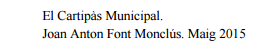 Curs de regim juridic
[Speaker Notes: Font: Joan Anton Font Monclús, 
El cartipàs Municipals. Maig 2015]
129
Curs de regim juridic
[Speaker Notes: Font: Joan Anton Font Monclús, 
El cartipàs Municipals. Maig 2015]
130
TINENTS D'ALCALDE
Curs de regim juridic
D'EXISTÈNCIA OBLIGATÒRIA
Els Tinents d'Alcalde, segons els arts. 20, 21 i 23 LRBRL són òrgans de caràcter necessari, nomenats i cessats lliurement per l'Alcalde d'entre els membres de la Junta de Govern Local i, on aquesta no existeixi, d'entre els Regidors.
131
-Es tracta d'un òrgan unipersonal d'existència obligatòria (art.20.1 LBRL). 

	Són nomenats i cessats lliurement per l'Alcalde entre els regidors que formen part de la Junta de Govern Local, i on aquesta no existeixi entre els regidors (art.23.3 LBRL).

	La normativa municipal estableix en aquesta matèria de designació dels Tinents d'Alcalde, dos principis: la llibertat de l'Alcalde per anomenant i que aquests han de formar part de la Junta de Govern Local- on hi hagi.
En els municipis amb Junta de Govern Local el nombre de tinents d'Alcalde no podrà excedir del nombre de membres d'aquella, quan aquesta junta no existeixi no podran excedir d'un terç del nombre legal (46 ROF).
	A efectes d'aquest còmput no es tindran en compte els decimals que resultin de dividir per tres el nombre total de membres, és a dir que s'arrodoneix cap avall. Així en un Ajuntament integrat per onze regidors un terç (3,66) rebutjats els decimals és un màxim de tres.
NOMENAMENT I CESSAMENT.
Curs de regim juridic
LA CONDICIÓ DE TINENT D'ALCALDE ES PERD per (art.46.3 ROF):
-Per el cessament per l'Alcalde o President. -Per renúncia expressa manifestada per escrit. -Per pèrdua de la condició de membre de la Junta de Govern Local. 


Es faran mitjançant resolució de l'Alcalde de la qual es donarà compte al ple en la primera sessió que celebri, notificar a més personalment als designats, i es publicarà en el Butlletí Oficial de la Província, sense perjudica que sigui efectiva des de l'endemà de la signatura de la resolució de l'Alcalde si en ella no es disposés una altra cosa (art. 46 -1 ROF).


La missió consisteix a substituir l'Alcalde en els supòsits de vacant, absència o malaltia, amb independència de les funcions que, per delegació de l'Alcalde, tingui encomanades.
132
NOMENAMENT I CESSAMENT
FUNCIONS
Curs de regim juridic
FUNCIONS: de substitució i, a més, pot tenir per delegació.
133
La seva característica fonamental, per tant, és la de ser substituts de l'Alcalde. L'art.47 del (ROF), distingeix tres tipus de suplències, diferenciades pel seu contingut i forma d'accedir a la titularitat de les funcions:

	a) La suplència amb plenitud d'efectes: que es dóna en el cas que l'Alcaldia quedi vacant, qualsevol que fos la seva causa. El Tinent d'Alcalde es converteix en Alcalde accidental fins que el nou sigui elegit i exerceix en plenitud totes les funcions, fins i tot la de revocar les delegacions.
 b) suplència menys plena: en els casos d'absència, malaltia o impediment. Essent necessari delegació expressa per tal que el Tinent d'Alcalde pugui assumir les funcions de l'Alcalde, llevat que l'absència sigui per més de 24 hores i no s'hagués conferit delegació, o li hagués resultat impossible per causa imprevista, cas en què el Tinent d'Alcalde assumeix la totalitat de les funcions excepte revocar les delegacions que hagués atorgat l'Alcalde. 

	c) suplència accidental: es dóna en aquells casos en què l'alcalde, durant la celebració d'una sessió hagués d'abstenir d'intervenir per qualsevol causa legal. En aquest cas es produeix una substitució automàtica en la totalitat de les funcions que li correspon a l'Alcalde pel que fa President de la sessió, inclòs el vot de qualitat.
AMB PLENITUD
MENYS PLENA
ACCIDENTAL
Curs de regim juridic
Poden ser delegats 
de l'Alcalde
134
Al costat d'aquestes funcions, com a substitut de l'Alcalde, els Tinents d'Alcalde també poden ser delegats de l'Alcalde segons l'establert en l'art.23.4 LRBRL i l’art.43.3 ROF.
 De l’exposat es desprèn que, en la regulació efectuada pel ROF, es barregen dues tècniques diferents de transferència de l'exercici de la competència: la delegació i la substitució. Això produeix una important distorsió, perquè si l'Alcalde confereix delegació expressa, es produeixen uns efectes totalment diferents a si l'Alcalde s'absenta sense conferir delegació. En el primer cas, l'àmbit de competències de l'Alcalde que pot exercir el Tinent d'Alcalde està limitat a aquelles que tinguin, segons l'art. 21, caràcter delegable; en el segon cas, es produeix una substitució en tota la seva amplitud, per la qual cosa el Tinent d'Alcalde pot exercir la totalitat de les competències de l'Alcalde, excepte modificar la configuració de les seves delegacions, excepció que, no opera en els supòsits de vacant.
Curs de regim juridic
135
LA JUNTA DE GOVERN
Curs de regim juridic
 COMPOSICIÓ.
No  té directament competències decisòries, 
té les que li deleguin.
136
Segons estableixen els arts. 20 de la Llei 7/1985, de 2 d’abril, de bases del règim local (LBRL), 48 del Decret legislatiu 2/2003, de 28 d’abril, que aprova el Text Refós de la Llei municipal i de règim local de Catalunya (TRLMRLC) i 35.2.d) del Reial decret 2568/1986, de 28 de novembre, que aprova el Reglament d’organització, funcionament i règim jurídic de les entitats locals (ROF), la Junta de Govern Local existeix en tots els municipis amb població superior a 5.000 habitants i en els de menys, si així ho disposa el Reglament orgànic o ho acorda del Ple de la corporació. En tot cas, d’acord amb la normativa catalana, ha d’existir Junta de Govern Local en tots els municipis que siguin capital de comarca, independentment del nombre d’habitants.
-La Junta de Govern Local s'integra per l'Alcalde i un nombre de Regidors no superior al terç del nombre legal dels mateixos (art.23.1 LBRL), no incloent-se en aquest percentatge a l'Alcalde. 
-A aquests efectes no es tindran en compte els decimals que resultin de dividir per tres el nombre total de regidors (art.50.2 ROF).
Conseqüentment:	
	- Un ajuntament amb 25 membres: un terç serà el 8,33 per la qual cosa el nombre màxim seran 8, a més de l'Alcalde. - En els municipis de fins a 250 habitants, que els correspon cinc regidors, el terç de cinc menyspreant els decimals és un. I no existirà Junta de Govern perquè tot òrgan col·legiat exigeix almenys tres membres.
	- Els membres Junta de Govern Local són nomenats i separats lliurement per l'Alcalde, donant compte al Ple.
De la mateixa manera que en els supòsits dels Tinents d'Alcalde, la condició de membre de la Junta de Govern és de caràcter voluntari i requereix la seva acceptació, ja sigui de forma expressa o de forma tàcita.
Curs de regim juridic
De la mateixa manera que en els supòsits dels Tinents d'Alcalde, la condició de membre de la Junta de Govern és de caràcter voluntari i requereix la seva acceptació, ja sigui de forma expressa o de forma tàcita.
137
Ha estat concebut aquest òrgan com una espècie de Gabinet o Consell de l'Alcaldia que, en conseqüència, pot tenir una conformació monocolor,
No s'aplica aquí, com en els òrgans complementaris la participació proporcional de tots els grups polítics. Com ha declarat el TS en dues Sentències de 11 de març de 1996 diferent naturalesa i comesa de la Junta de Govern Local respecte als òrgans complementaris fa que no hagi de ser necessàriament igual la composició d'una i altres, el que exclou la necessitat que en la composició de la Junta de Govern s'integrin els grups minoritaris de la Corporació. 
-Els nomenaments i cessaments s'han de publicar al BOP (art.46 i 52.4 ROF).
	-L'Alcalde és el president nat, no sent delegable (art.21.3 sense perjudici dels supòsits en què procedeix la substitució pels Tinents d'Alcalde.
Curs de regim juridic
->ORGAN ASSISTÈNCIA
->ORGAN DECISORI
138
 ATRIBUCIONS.
-La LBRL no li atribueix directament competències decisòries.
	-A aquests efectes es configura la Junta de Govern com: 
a) Òrgan d'assistència, com a funció pròpia, assistència a l'Alcalde en l'exercici de les seves atribucions.
	b) Òrgan decisori per les atribucions que l'Alcalde o el Ple li delegui o li atribueixin les lleis.

-    Al respecte la Junta de Govern serà informada de totes les decisions de l'Alcalde, amb caràcter previ a la seva adopció, sempre que la importància de l'assumpte ho requereixi (art. 53 ROF).
AMB CARÀCTER PREVI
Curs de regim juridic
-Els acords adoptats per la Junta de Govern Local en relació amb les matèries delegades, tindran el mateix valor que les resolucions que dicti l'Alcalde en l’exercici de les atribucions que no hagi delegat, sense perjudici de la seva adopció conforme a les regles de funcionament d'aquesta Junta art.43.2 ROF.
-La revocació o modificació de competències s'ha de fer amb les mateixes formalitats que les exigides per al seu atorgament.





-Els acords que adopti la Junta de Govern en matèria no delegable, com la supressió d'un lloc de treball que afecta la relació de llocs de treball, atribució del Ple no delegable condueix a la nul·litat de l'acord de supressió del lloc de treball conforme a l'article 62.1, b), ja que la Junta de Govern Local és manifestament incompetent per a tal acord, el que ocasiona també la nul·litat de l'acord pel que fa a la supressió del complement lligat a la Prefectura personalitzada en el recurrent, que no va ser traslladat, en virtut de les facultats organitzatives, a un altre lloc, sinó cessat en el seu lloc, il·legalment suprimit ». (STS Justícia Màlaga, Andalusia de 17 set. 1997).
139
Per això una vegada fetes les delegacions de l'Alcalde o President en la Junta de Govern com a òrgan col·legiat, no quedaran revocades pel sol fet de produir un canvi en la titularitat de l‘Alcaldia o Presidència o en la composició concreta de la junta de govern local (STS 23.4.2003).
Curs de regim juridic
 FUNCIONAMENT.
D’acord a la seva naturalesa d'òrgan decisori regeixen les següents regles de funcionament.
 - Les sessions poden ser ordinàries o extraordinàries correspon a l'Alcalde o President fixar l'ordre del dia. Celebrarà sessió ordinària amb la periodicitat que estableixi el Reglament orgànic i en el seu defecte cada quinze dies com a mínim (art.112.2 ROF).
 	- Les sessions de la Junta de Govern no són públiques (art.70.1 LBRL).***
	 Malgrat el caràcter no públic, l'Alcalde o President de la Diputació, segons els casos, podrà requerir la presència d'algun membre de la Corporació no pertanyents a la Junta de Govern, o del personal al servei de l'entitat, per tal d'informar en l'àmbit relatiu a les seves activitats (art.113.3 ROF), sense perjudici del que disposi el Reglament Orgànic, en el seu cas. 
***L’article 70.1 de la LBRL determina que les sessions de la Junta de Govern Local no són públiques, però aquest article s'ha de llegir en els termes indicats pel Tribunal Constitucional (Ple), que en Sentència de 26 de setembre de 2013, rec. 1741/2004, conclou que no seran públiques només en els casos en que no resolguin atribucions delegades del Ple
140
L’art. 13.4 LRJPAC també preveu que les resolucions adoptades per delegació han d’indicar expressament aquesta circumstància. En conseqüència, tenint en compte que la pràctica totalitat de les resolucions de la Junta de Govern Local ho són per delegació, de forma sistemàtica en totes elles s’hauria de fer constar aquest fet, així com la resolució de l’òrgan delegant per la qual aquella s’efectua.
-Ordinàries com a mínim cada 15 dies
-Extraordinàries
-I no públiques
Les sessions
Curs de regim juridic
ALTRES REGLES DE FUNCIONAMENT:
141
- Les sessions de la Junta de Govern Local s'ajustaran a allò que disposi la legislació autonòmica i el reglament orgànic i en el seu defecte a l'establer respecte al ple amb les modificacions següents:

- Entre la convocatòria i la celebració de la sessió no podran transcórrer menys de vint-i-quatre hores, excepte en el cas de les sessions extraordinàries i urgents en les que, abans d'entrar a conèixer els assumptes inclosos en l'ordre del dia, haurà de ser declarada la urgència per acord favorable de la majoria dels membres.
- Per a la vàlida constitució de la Junta de Govern Local es requereix l'assistència de la majoria absoluta dels seus components.
Si no existís quòrum, es constituirà en segona convocatòria, una hora després de l'assenyalada per a la primera, essent suficient l'assistència de la tercera part dels seus membres i, en tot cas, un nombre no inferior a tres.
En tot cas, es requereix l'assistència del president i secretari de la Corporació, o qui legalment el substitueixin.
+ 24 hores
Majoria absoluta o una hora després, amb la tercera part += 3
Curs de regim juridic
IMPORTANT: En el termini de 10 dies s'haurà d'enviar a tots els membres de la Corporació còpia de l'acta de la Junta de Govern.
142
Adverteix que el caràcter no públic de les sessions de la Junta de Govern no excepció de les regles generals:
sobre notificació i publicitat dels acords segons escaigui (art.70.2 LBRL).
de la comunicació a les administracions estatal i autonòmica dels acords adoptats (art.56.1 LBRL i art.113.1.b ROF) i 
interposició dels recursos pertinents (art.52 LBRL).
 	L'art.113.1.b del ROF imposa a més que en el termini de 10 dies s'haurà d'enviar a tots els membres de la Corporació còpia de l'acta de la Junta de Govern. 

Es celebraran a la casa consistorial, palau provincial o edifici que sigui seu de l'entitat, llevat dels supòsits de força major (art.112.6 ROF).
Curs de regim juridic
- L'Alcalde o President dirigeix i ordena al seu prudent arbitri els debats.
Quan la Junta de Govern exerceixi competències delegades pel Ple, serà preceptiu el previ informe de la Comissió Informativa corresponent. En aquest cas i en el qual les competències li hagin estat assignades per les lleis, adoptarà els seus acords mitjançant votació formal, en defecte de reglament orgànic.
143
Les actes de les sessions de la Junta de Govern Local es transcriuran en llibre diferent del de les sessions del Ple.
En les reunions deliberant la Junta de Govern Local no podrà adoptar cap acord, formalitzant el resultat de les deliberacions, si escau, en forma de dictàmens.
En aquestes reunions de la Junta de Govern Local, l'Alcalde o President també poden requerir la presència de membres de la Corporació no pertanyents a la Junta de Govern, o de personal al servei de l'entitat, per tal d'informar en allò relatiu a l'àmbit de les seves activitats.
REGLES DE FUNCIONAMENT:
Per últim recordar, que respecte a la interposició de recursos contra els acords de la Junta de Govern Local, el TS ha declarat que els regidors que no són membres de Junta de Govern estan legitimats per recórrer els acords d'aquesta Comissió.
Curs de regim juridic
144
ÒRGANS D'INFORME I/O CONSULTA I CONTROL.
Curs de regim juridic
Estudi , informe o consulta dels assumptes que han de ser sotmesos a la decisió del Ple.
Control i seguiment de la gestió de l'alcalde, la Junta de Govern Local i els regidors que ostentin delegacions.
Característiques.
145
En els municipis de més de 5.000 habitants, i en els de menys en què així ho disposi el seu Reglament orgànic o ho acordi el Ple, existiran, (si la seva legislació autonòmica no preveu en aquest àmbit una altra forma organitzativa), òrgans que:
Tinguin per objecte l'estudi, informe o consulta dels assumptes que han de ser sotmesos a la decisió del Ple.
Així com el control i seguiment de la gestió de l'alcalde, la Junta de Govern Local i els regidors que ostentin delegacions, sense perjudici de les competències de control que corresponen al Ple.

Aquest article és degut a la redacció donada per la Llei 11/ 1999 a partir de la qual s'imposa la creació obligatòria en els municipis de més de 5.000 habitants a tret de la legislació autonòmica.
ÒRGANS COMPLEMENTARIS
Curs de regim juridic
 COMISSIONS INFORMATIVES.
146
També correspon al PLE determinar la periodicitat de les reunions ordinàries de les comissions informatives, en el moment de constituir-les.
Les Comissions Informatives obligatòriament han de comptar amb un secretari, que no necessàriament ha de ser el de la Corporació, ja que aquest pot delegar, complint les formalitats legals. 
-És obligat aixecar acta de les seves sessions i portar un llibre de cada una d'elles, enquadernats a fi d'any. 
-Els debats en el si de les Comissions Informatives, (fins i tot sense tenir les solemnitats i rigideses de les sessions plenàries), s'han d'adaptar a regles que garanteixin la llibertat expositiva dels seus membres. Al respecte els dictàmens s'aprovaran PER MAJORIA SIMPLE dels membres (art.135.3 ROF) s'admetrà el vot en contra o l'abstenció i el vot particular. 
A les sessions de la Comissió d'Hisenda assistirà, en tot cas, el funcionari responsable de la Intervenció. 
De cada sessió de les Comissions informatives s'aixecarà acta a la que s'acompanyaran els dictàmens que hagin estat aprovats i els vots particulars que hagin estat formulats a aquells.
L’Alcalde o President de la Corporació: és el president nat, i la presidència d'aquests òrgans és delegable (art.21.1.c en relació a l’art.21.3 LBRL i art.34.1.c en relació art.34.2).

No obstant això, l'art.125.a ROF disposa que la presidència efectiva podrà delegar en qualsevol membre de la Corporació, a proposta de la pròpia Comissió, després de la corresponent elecció efectuada en el seu si.
Curs de regim juridic
Els òrgans que tinguin per objecte l'estudi, informe o consulta dels assumptes que han de ser sotmesos a la decisió del Ple, i assumptes de la Junta de Govern Local quan aquesta actua per delegació del Ple.
Els seus dictàmens són preceptius però no vinculants.
 




En convertir les Comissions Informatives en òrgans de seguiment i control també poden portar a terme instruments o mitjans de control i fiscalització que la llei estableix (precs, preguntes, mocions, etcètera). 
En qualsevol cas l'Alcalde no pot convertir les Comissions Informatives en òrgans de govern assumint el paper de la Junta de Govern allà on no existeixin, ja que el govern li correspon a ell i al seu Grup Polític.
L'art. 38 del ROF diu que "Dins dels trenta dies següents al de la sessió constitutiva, l'Alcalde convocarà la sessió o sessions extraordinàries del Ple de la Corporació que siguin precises, a fi de resoldre (entre d'altres qüestions) sobre la creació i composició de les Comissions informatives permanents". 
La vàlida celebració de sessions de les Comissions Informatives requereix que hi sigui present la majoria absoluta dels seus components, titulars o suplents, en primera convocatòria i un mínim de 3 membres en segona convocatòria, una hora més tard.
147
Han de dictaminar tots aquells assumptes que siguin competència del Ple, hagin estat o no delegats per aquest.
obligatori
També poden dictaminar tots aquells assumptes la resolució correspongui a l'Alcalde o a la Junta de Govern si aquests voluntàriament  decideixen així fer-ho.
Curs de regim juridic
Les Comissions són integrades pels membres que designin els diferents grups polítics que formen part de la Corporació, amb els criteris següents: Eleccions municipals - La Comissió ha d’estar integrada per membres de tots els grups polítics integrants de la Corporació. - El nombre de membres ha de ser: 
a) Proporcional a la seva representativitat a l’Ajuntament, o bé
 b) Igual per cada grup, cas en que s’aplica el sistema de vot ponderat (només previst al Decret legislatiu 2/2003), cosa que comporta que cada grup polític té un representant a la Comissió i aquest representant té un nombre de vots equivalent al de regidors adscrits al seu grup. Tenint en compte aquest sistema i el requisit del mínim de 3 membres per a la vàlida constitució de la Comissió, en un municipi que tingui, per exemple, 7 regidors i 2 grups polítics (4 del grup polític A i 3 del B) hi hauria les opcions següents, pel que fa a la composició de les Comissions Informatives: 
1a opció: 2 regidors/ores del grup A i 1 regidor/a del grup B. Tot i que és una opció correcta, es desaconsella per la raó que si falta un membre de la Comissió, aquesta ja no podria constituir-se. 
2a opció (el criteri de proporcionalitat): 3 regidors/ores del grup A i 2 del grup B.
 3a opció (el sistema de vot ponderat): en aquest cas caldria determinar bé qui té el vot ponderat, ja que podrien formar la Comissió 2 regidors/ores del grup A i 2 del grup B, però només un/a regidor/a del grup A tindria el vot ponderat dels 4 membres del seu grup i només un/a regidor/a del grup B tindria el vot ponderat dels 3 membres del seu grup.
148
Curs de regim juridic
CLASSES DE COMISSIONS:
149
Poden ser permanents i especials (Art.124.2 i 124.3 ROF).
 a) COMISSIONS INFORMATIVES PERMANENTS: 
	-Es constitueixen amb caràcter general, distribuint entre elles les matèries que han de sotmetre's al Ple.
	-El seu nombre i denominació inicial, així com qualsevol variació de les mateixes durant el mandat corporatiu, es decidirà mitjançant acord adoptat pel Ple a proposta de l'Alcalde o President, procurant, en la mesura del possible, la seva correspondència amb el nombre i denominació de les grans àrees en què s'estructuren els serveis corporatius.

	b) COMISSIONS INFORMATIVES ESPECIALS:	
	-Ho són les que el Ple acordi constituir per un assumpte concret, en consideració a les seves característiques especials de qualsevol tipus.
	-Aquestes Comissions s'extingeixen automàticament una vegada que hagin dictaminat o informat sobre l'assumpte que constitueix el seu objecte, llevat que l'acord plenari que les va crear disposés una altra cosa.
IMPORTANT: El dictamen de la comissió informativa és preceptiu per incloure un assumpte en l'ordre del dia, llevat que per raons d'urgència l'Alcalde pot proposar al Ple que s'acordi deliberar en el ple sense previ informe.
Curs de regim juridic
DICTAMEN.
150
El dictamen de la Comissió podrà mostrar la seva conformitat amb la proposta que li sigui sotmesa pels serveis administratius competents o bé formular una alternativa.

Els dictàmens s'aprovaran sempre per majoria simple dels presents, decidint els empats el President amb vot de qualitat.

Els membres de la Comissió que no estiguin d’acord amb el dictamen aprovat per aquesta, podran demanar que consti el seu vot en contra o formular vot particular per la seva defensa davant el Ple.

El vot particular ha d'acompanyar al dictamen, per unir-se a l'expedient que s'eleva al ple i donar allà lectura del mateix.
vot en contra o formular vot particular per la seva defensa davant el Ple.
Curs de regim juridic
 LA COMISSIÓ ESPECIAL DE COMPTES.
CARACTERÍSTIQUES.
151
La Comissió Especial de Comptes és un òrgan d'estudi i informe dels comptes, d'existència obligatòria en tots els Municipis (art.20.1.i LBRL).
Pel que fa a la seva composició estarà integrada pels diferents grups polítics integrants de la Corporació. Havent-se d'aplicar aquí el principi de proporcionalitat exposat en els òrgans d'estudi, informe i consulta dels assumptes que hagin de sotmetre's al Ple, Comissions. 
S'aplica el sistema de vot ponderat.
D’acord el que disposa la Llei 2/2003 LMRLC, art.58, correspon a la Comissió Especial de Comptes l'examen, l'estudi i l'informe dels comptes anuals de la corporació. Aquests queden integrats pel:




Pel que fa als comptes de l'entitat local, havent de sotmetre's a seu informe abans d'1 de juny per tal que puguin sotmetre a informació pública abans de l'aprovació pel Ple i puguin presentar reclamacions, objeccions o observacions contra les mateixes (art.116 LBRL i art.127.2 ROF).
La seva competència s'entén, sense perjudici de les que corresponguin al Tribunal de Comptes i Sindicatura de Comptes segons la seva normativa específica.
-compte general del pressupost. 
 -el compte d'administració del patrimoni. 
 -el compte de valors independents i auxiliars de pressupost. 
 -els comptes d'entitats o organismes municipals de gestió.
Curs de regim juridic
[Speaker Notes: https://formaciooberta.eapc.gencat.cat/contingutsdelscursos/cal/part_8/inici.html#contingut_del_compte_general]
152
 LA COMISSIÓ ESPECIAL DE COMPTES.
La Comissió Especial de Comptes pot actuar també, (d’acord el que disposi el Reglament Orgànic o bé per acord del Ple), com a comissió per a assumptes relatius a economia i hisenda, és a dir, que en lloc d'una comissió permanent i una altra especial es crea només una amb les matèries d'ambdues.
Per a l'exercici adequat de les seves funcions, la comissió pot requerir, per mitjà de l'alcalde o alcaldessa, la documentació complementària que consideri necessària i la presencia dels membres i els funcionaris de la corporació especialment relacionats amb els comptes que s'analitzin.
Curs de regim juridic
 LA COMISSIÓ DE SUGGERIMENTS I RECLAMACIONS.
153
La LMMGL ha introduït entre els òrgans complementaris la Comissió de Suggeriments i Reclamacions (CSR) per a la defensa dels drets dels veïns d'existència obligatòria en els municipis de gran població (art.132 LBRL), a diferència dels municipis de règim general on està prevista de manera potestativa (art.20.1.d LBRL). 
En no ser obligatòria per als Ajuntaments de règim general deixant a la potestat orgànica de l'Ajuntament, aquest pot optar per crear la CSR, o un òrgan unipersonal com per exemple la figura del defensor dins del seu àmbit, o qualsevol figura similar per a la defensa els drets dels ciutadans.
La  Llei 57/2003, de 16 de desembre, de mesures de modernització del govern local (LMMGL)
MUNICIPIS EN RÈGIM GENERAL: POTESTATIU
Curs de regim juridic
154
LA JUNTA DE PORTAVEUS
La Junta de Portaveus no apareix configurada ni com a òrgan necessari ni com a òrgan complementari en la normativa estatal. Llevat que la normativa autonòmica assenyali alguna cosa al respecte, és el reglament orgànic de cada Corporació qui regula el seu funcionament. Per tant, si el Reglament Orgànic preveu que ha d'existir convocatòria de la Presidència per reunir la Junta de Portaveus, a aquesta norma s'ha d'estar.
Curs de regim juridic
155
GRUPS POLÍTICS
MUNICIPALS
Curs de regim juridic
No són òrgans de l’ENTITAT LOCAL ni tenen PERSONALITAT JURIDICA
 CONCEPTE.
156
El art.73.3 de la Llei 7/1985 estableix que, a efectes de la seva actuació corporativa, els membres de les Corporacions locals es constituiran en grups polítics, amb els drets i obligacions que s'estableixin, excepte en el cas dels membres no adscrits. Aquest precepte es desenvolupa en els arts. 23, 24, 25, 26, 27, 28 i 29 ROF.
Els grups polítics, format pels membres de la Corporació, són en realitat, per extensió, titulars del dret de participació política (STC30/1993); a diferència dels partits polítics, simples instruments d'aquesta participació.
Els grups polítics no són òrgans de l'entitat local, ni tampoc subjectes dotats de personalitat jurídica (STS de 27 de novembre de 1985, i STC 81/1991), tenen naturalesa associativa i els seus components són els membres de la Corporació.
El art.23 ROF assenyala que cap regidor pot pertànyer a més d'un grup.
D'acord amb l'art.24 ROF, els grups es constitueixen mitjançant escrit dirigit al President i subscrit per tots els seus integrants, que es presentarà a la Secretaria General dins dels cinc dies següents a la constitució de la Corporació; en aquest escrit, es designarà el portaveu, i també qui seran els seus suplents, en cas que es consideri convenient.
El termini de cinc dies és un termini de caducitat; de manera que qui no hagi subscrit la seva inclusió en cap grup en el termini de cinc dies, passarà automàticament a la condició de no adscrit.
Dins dels 5 dies següents a la constitució de la Corporació.
Curs de regim juridic
[Speaker Notes: Mitjançant la Llei 57/2003, de 16 de desembre, de mesures per a la modernització del govern local es va introduir una nova redacció de l’article 73.3 de la Llei de bases de règim local ( que es correspon amb l’article 50 de la Llei municipal i de règim local de Catalunya) amb la finalitat d’evitar el transfugisme dels membres de les corporacions locals. Així preveu que aquells que no s’integrin en el grup polític de la formació electoral en la qual fossin elegits o que abandonin el grup de procedència passaran a tenir la condició de membres no adscrits, i per tant, no formaran part del grup mixt com succeïa abans de l’esmentada reforma.
 
Això té com a conseqüència que tenen dret que se’ls reconeguin els drets que individualment li corresponen com a membre de la corporació, però no els derivats de formar part d’un grup polític.]
Els grups tenen dret a participar en totes les comissions, almenys amb un representant.
157
Els grups tenen dret a participar en totes les comissions, almenys amb un representant. La STC 30/1993 aclareix que això és un dret dels grups, no dels partits o de les llistes electorals; i afegeix que els grups es configuren com a criteris d'organització del treball dins de l'entitat, si bé aquesta idea pot matisar-se des de la introducció de la figura dels regidors no adscrits.
 	Els grups com a instrument de participació es preveuen en relació amb les comissions informatives, en relació amb la Comissió Especial de Comptes i en relació amb la Comissió de Suggeriments i Reclamacions (arts.20, 116 i 132) A més, l'art.46 al·ludeix a la necessitat de garantir la participació de tots els grups en la part dels debats plenaris destinada al control dels òrgans municipals.
Curs de regim juridic
Grup propi
Grup mixt
Grup dels no adscrits
158
En l'actualitat, s'estableix que qui no s'integrin precisament en el grup polític constituït per la formació electoral (partit, coalició o agrupació) per la qual van ser elegits, directament passarà a la condició de no adscrit.
De la mateixa manera, s'ha eliminat la possibilitat de canvi de grup, ja que els qui abandonin el grup de procedència no poden integrar-se en un grup diferent, ni tan sols passen al grup mixt; directament, passen a ser regidors no adscrits. Les mateixes regles s'han d'aplicar als qui adquireixin la condició de membre de l'ens local amb posterioritat a la sessió constitutiva encara que l'art.26 ROF disposa imperativament que també en aquests casos el nou membre haurà d'integrar en algun grup, el precepte s'ha d'entendre implícitament modificat per la Llei 57/2003, en els termes indicats. 
	Quan no es reuneixi, en el temps hàbil per constituir els grups, el nombre mínim de membres, cosa procedent serà la integració en el grup mixt, però no, d'entrada, la no adscripció, que només procedeix en els casos previstos en l'art.73.3. Això també és aplicable en els casos en que només una persona hagi estat elegida per determinada llista; per això, si no es preveu en cap part un mínim de membres, no podrà obligar a aquest representant a integrar-se al grup mixt, sinó que podrà constituir el seu grup propi.
Curs de regim juridic
 EXTINCIÓ.
159
1.-El grup desapareix com a tal al extingir el mandat corporatiu. 
2.-Cal fer referència al cas en que un grup és abandonat per alguns dels seus membres (fins i tot de forma majoritària, d'acord amb el darrer paràgraf de l'art.73.3); aquests passen, com ja sabem, a la condició de no adscrits, però pot ser que el grup original quedi llavors amb un nombre de membres insuficient per formar grup, d'acord amb el reglament orgànic. És a dir, pot ser que el reglament orgànic o la legislació autonòmica prevegin un nombre mínim de membres per grup. I, en aquest cas, pot ser que simplement aquest nombre de membres s'exigeixi per a la constitució del grup, o pot ser que s'exigeixi també el manteniment d'aquest nombre mínim de membres durant tot el mandat electoral; en aquest cas la disminució del nombre de membres del grup (que també podria obeir, per exemple, a la renúncia d'algun dels seus membres i l'esgotament de la llista de suplents) donaria lloc a l'extinció del mateix. En aquest cas, els membres del grup extingit que seguissin en aquell moment pertanyent a ell passaran, com és lògic, al grup mixt. 
3.-Entenc que el grup podria dissoldre per la voluntat unànime dels seus membres; en l'actualitat, sembla que això determinarà el seu passi a la condició de no adscrits.
A Catalunya l’art.50 de la LMRLC admet que un sol regidor formi grup municipal.
Curs de regim juridic
 EXPULSIÓ.
160
El TS reconeix autonomia organitzativa als grups que considera, fins i tot viable que el grup acordi l'expulsió d'algun dels seus membres. Així, la STS de 8 de febrer de 1994, reconeix en aquest punt una gran discrecionalitat als grups. Això és lògic (excepte en el cas del grup mixt).
Un partit polític no pot imposar la dissolució d'un grup municipal? Malgrat que tots els Regidors del grup hagin estat expulsats del partit polític pel qual es van presentar, podran continuar funcionant com a grup?
Amb la Llei 57/2003. La interpretació de l'art.73.3 és problemàtica, ja que per una banda parla de l'abandonament de la formació política (no de l'expulsió) i per altra banda al·ludeix també al cas d'expulsió de la majoria dels membres d'un grup respecte de la seva formació política d'origen; és veritat que es parla d'expulsió de la formació política i no de l'expulsió del grup. La conseqüència de l'expulsió d'una formació política serà la no adscripció. 
	“Quan la majoria dels regidors d'un grup polític municipal abandonin la formació política que va presentar la candidatura per la que van concórrer a les eleccions o siguin expulsats de la mateixa, seran els regidors que romanguin en l'esmentada formació política els legítims integrants d'aquest grup polític a tots els efectes. En qualsevol cas, el secretari de la corporació podrà dirigir-se al representant legal de la formació política que va presentar la corresponent candidatura a efectes que notifiqui l'acreditació de les circumstàncies assenyalades”.
Curs de regim juridic
 DEFINICIÓ DE TRANSFUGA.
161
La nostra legislació que els apartats que regulen la figura del regidor no adscrit no els són d'aplicació a les coalicions.
En la II Addenda a l’acord sobre un codi de conducta política en relació amb el transfuguisme en les Corporacions locals de 1998:
	“Un trànsfuga és un representant local, que traint els seus companys de llista i / o grup - mantenint aquests últims la seva lleialtat amb la formació política que els va presentar les corresponents eleccions locals -o apartant - individualment o en grup del criteri fixat pels òrgans competents de les formacions polítiques que els han presentat, o havent estat expulsats d'aquestes, pacten amb altres forces per canviar o mantenir la majoria governant en una entitat local, o bé fan impossible a aquesta majoria el govern de l'entitat”.

Com bé es pot veure aquesta definició no comprendria a aquells que abandonin o siguin expulsats d’un grup municipal corresponent a una coalició quan les divergències o deslleialtats no són en quant a la seva formació política sinó en quant a allò que es decideix per l'altra facció de la coalició.
Des d'aquesta òptica la solució atorgada per la nostra legislació, tant la catalana com l'estatal, no ofereix problemes al respecte i la figura del regidor no adscrit no seria d'aplicació a aquells supòsits en què els expulsats o els que abandonen un grup format per una coalició pertanyin en bloc a una de les formacions polítiques.
Curs de regim juridic
LES SUBVENCIONS ALS GRUPS MUNICIPALS S'HAN DE JUSTIFICAR
L'art. 73.3 de la LBRL,
Els grups polítics hauran de portar amb una comptabilitat específica de la dotació a què fa referència el paràgraf segon d'aquest apartat 3, que posaran a disposició del Ple de la Corporació, sempre que aquest ho demani.”
Del que es desprenen com a mínim tres limitacions als fons lliurats als grups municipals:
No es poden destinar a remuneracions de personal ( STS 03/07/2012 ECLI:ES:TS:2012:5493 ) .
No es poden adquirir béns que constitueixin actius fixos de caràcter patrimonial
I encara que sembli obvi, els fons s'han de destinar a despeses pròpies del GRUP MUNICIPAL no del partit o partits polítics que el sustentin. Així es desprèn del Preàmbul de la mateixa Llei 11/1999 “D'altra banda, amb el nou apartat 3 de l'article 73 es pretén una menció expressa a la Llei de Bases que l'actuació corporativa dels membres de les Corporacions locals es realitzi a través dels grups polítics, amb la possibilitat de dotació econòmica per al seu funcionament seguint una regulació similar a la que es preveu al Reglament del Congrés dels Diputats per als seus grups polítics.”
D'altra banda , es recull l'obligació que els grups municipals portin una comptabilitat “específica” de la dotació rebuda que s'haurà de posar a disposició del ple però només quan “aquest ho demani”.
Per tant, el pagament de les assignacions als grups municipals perquè implica la producció d'“obligacions de contingut econòmic” (art. 8.2 RD 424/2017) es trobaria sotmès a la funció interventora, i en conseqüència a fiscalització prèvia.
[Speaker Notes: https://www.fiscalizacionlocal.es/las-subvenciones-a-los-grupos-municipales-deben-justificarse/]
RESUM:ASSIGNACIONS DELS GRUPS POLÍTICSDOTACIONS ECONÒMIQUES
163
Dotació fixa i idèntica per a tots els grups
 Dotació variable en funció del nombre de membres de cada grup
 No inclou a regidors no adscrits
 Prohibició de destinar al pagament de remuneracions de personal de qualsevol tipus al servei de la Corporació o adquisició de béns que puguin constituir actius fixos de caràcter patrimonial
 Obligació dels grups polítics de portar una comptabilitat específica de les dotacions, que posaran a disposició del Ple de la Corporació sempre que aquest ho demani
Donar-se alta Hisenda. Identificació Fiscal
Curs de regim juridic
RESUM:DRETS ECONÒMICS DE REGIDORS NOADSCRITS
164
No poden formar grup, ni pertànyer ni enquadrar en un altre
 No tenen dret a percebre assignació com a grup polític
 Drets econòmics (individuals) no superiors als que els correspondrien en el grup de procedència
 Regulació en Reglament Orgànic de la Corporació / Ple
 Possibles drets inferiors: no és procedent la seva regulació en norma de caràcter reglamentari
Tractament no discriminatori en l'accés a mitjans materials i personals, despatxos i locals establert en l'art. 28 del ROF (STS 19 -12-2001)
 Drets d'assistència a òrgans col·legiats (STSJ Madrid 28-12-2007)
 Dret a les retribucions per dedicació parcial (STSJ Madrid 21-7-2009)
Curs de regim juridic
[Speaker Notes: La qualificació de membre no adscrit suposa la pèrdua d’alguna de les prerrogatives que tenen els membres que formen part d’un grup polític. Per exemple:
 
Dotació per a infrastructures i beneficis econòmics que es reconeixen a un grup. 
Impossibilitat de tenir portaveu, i per tant, de formar part de la Junta de portaveus. 
Pèrdua de la possibilitat de desenvolupar l’activitat en règim de dedicació exclusiva. 
 
El TC ha entès que aquestes restriccions són adequades, necessàries i proporcionades respecte a la satisfacció d’un fi legítim, com és el d’evitar el transfuguisme, i que per això són limitacions no lesives per als drets reconeguts en l’article 23 de la CE.]
165
MITJANS PERSONALS I MATERIALS
Curs de regim juridic
Als municipis de més de dos mil habitants, tots els grups municipals han de disposar d'un espai.
166
 MITJANS PERSONALS I MATERIALS.
La LMRLC en l’art.170. diu que als municipis de més de dos mil habitants, tots els grups municipals han de disposar d'un espai per al desenvolupament de llurs activitats, que ha d'estar situat preferentment a la seu de l'ajuntament mateix o en un local habilitat a aquests efectes, i també d'un espai per a tenir reunions en el mateix edifici de la corporació. Igualment, l'ajuntament ha de facilitar als grups municipals els mitjans humans i materials mínims i indispensables perquè puguin desenvolupar llurs funcions; se n'han de determinar els criteris i les condicions d'utilització per acord del ple.

El ple de l'ajuntament ha de garantir la participació dels regidors i dels grups municipals en els òrgans d'informació i difusió municipal, com ara la televisió local, les emissores de ràdio municipals i les publicacions i els butlletins editats per l'ajuntament. En aquest sentit, els respectius plens han d'aprovar un reglament que reguli les condicions d'accés i d'ús d'aquests mitjans pels regidors i els grups municipals constituïts al si de la corporació.
S’ha de posar en relació amb els art.27 i 28 ROF.
Curs de regim juridic
167
En la mesura de LES POSSIBILITATS FUNCIONALS de l'organització administrativa de l'entitat local, els diversos grups polítics disposaran a la seu de la mateixa d'un despatx o local per reunir de manera independent i rebre visites de ciutadans, i el President o el membre de la Corporació responsable de l'àrea de règim interior posarà a la seva disposició una infraestructura mínima de mitjans materials i personals.
Els grups polítics podran fer ús de locals de la Corporació per celebrar reunions o sessions de treball amb associacions per la defensa dels interessos col·lectius, generals o sectorials de la població, encara que desprès afegeix que
No es permetrà aquest tipus de reunions coincidint amb sessions del Ple o de la Junta de Govern.
Curs de regim juridic
168
REGIM DE LES SESSIONS, QUÒRUMS I PUBLICACIÓ
Curs de regim juridic
CLASSES DE SESSIONS.
169
Classes de Sessions. a) Sessions ordinàries. b) Sessions extraordinàries.

 c) Sessions extraordinàries urgents. d) Sessions  publiques  o sessions secretes. e) Especialitat de la sessió per a deliberar i votar moció de censura. f) Especialitat de la sessió en que es voti qüestió de confiança.
- Sol·licitud. - Convocatòria. - Ordre del dia. - Celebració de la  sessió.
Curs de regim juridic
RÈGIM JURÍDIC DE FUNCIONAMENT DEL PLE CORPORATIU
170
Estableix l'art. 46 LRBRL que "els òrgans col·legiats de les Entitats locals funcionen en règim de sessions ordinàries de periodicitat preestablerta i extraordinàries, que poden ser, a més, urgents. En tot cas, el funcionament del Ple de les Corporacions locals s'ajusta a les següents regles:
El Ple celebra sessió com a mínim:
a) cada mes en els Ajuntaments de municipis de més de 20.000 habitants i en les Diputacions provincials; 
b)cada dos mesos en els Ajuntaments de municipis d'una població entre 5.001 i 20.000 habitants; 
c) i cada tres en els municipis de fins 5.000 habitants.
Curs de regim juridic
la producció d'actes administratius (acords),
funció de control i fiscalització dels altres òrgans de govern
LES SESSIONS
171
FUNCIONS
La sessió és la via pel qual el Ple manifesta la seva voluntat tant respecte de la producció d'actes administratius (acords), com en la seva funció de control i fiscalització dels altres òrgans de govern de l'ens local (art. 22.2.a/ LRBRL). Perquè, tractant-se d'un òrgan col·legiat, la formació de la seva voluntat, que és col·lectiva i diferent de les individuals dels membres que el constitueixen, requereix un procediment estricte del funcionament de la sessió, de manera que els acords que adopti el Ple estaran viciats de nul·litat de ple dret si s'adopten prescindint total i absolutament del procediment legalment establert o de les normes que contenen les regles essencials per a la formació de la voluntat dels òrgans col·legiats, segons estableix l'art. 62.1.e) de la LRJ i PAC.
Curs de regim juridic
LES SESSIONS. ORDINÀRIES
172
Són aquelles de periodicitat preestablerta
a/ Sessions ordinàries.

	Són aquelles de periodicitat preestablerta. Referent a això, la LRBRL imposa una periodicitat mínima de les sessions ordinàries que ha de celebrar el Ple (art. 46.2.a). Havent d'establir-se la periodicitat i, en concret, els dies de les sessions ordinàries per acord previ del Ple, adoptat en sessió que, a l'efecte, ha de convocar l'Alcalde, dins dels trenta dies següents a la constitució de les noves Corporacions (art.78 ROF). La STS de 18 de febrer de 1991 aclareix que la periodicitat mínima no significa que s'hagi de celebrar sessió ordinària cada trimestre natural, sinó amb una periodicitat que no excedeixi dels tres mesos. I sent competència del Ple l'establir el règim de les sessions ordinàries (art.47.1 TRRL), no hi ha dubte que l'acord inicial pot ser modificat per un altre posterior, llevat que l'esmentat règim hagi estat establert pel Reglament Orgànic en el cas del qual serà precisa la modificació d'aquest.
Curs de regim juridic
CLASSES DE SESSIONS. ORDINÀRIES
La STS de 5 de juny de 1987, reconeix el dret dels regidors que se celebri sessió ordinària en la data preestablerta, malgrat que, segons l'Alcalde, no existien assumptes a tractar per haver-se celebrat anteriorment sessió extraordinària. Segons la STS de 21 de maig de 1993 la no convocatòria de les sessions ordinàries en les dates acordades per la Corporació en establir seu règim de la celebració, vulnera no sol el dret dels regidors sinó també el dels veïns a participar en els assumptes públics municipals a traves d'aquells.
	
	La no convocatòria de la sessió ordinària per l'Alcalde o President segons la periodicitat assenyalada pel Ple suposa una vulneració del dret a participar en els assumptes públics reconegut en l'art.23-1CE, segons ha reiterat la jurisprudència, ja que la no convocatòria del Ple, priva els regidors, de participar en els assumptes públics municipals, com a representants dels seus electors (STS 1-5-1993).
173
La simple inactivitat omissiva o via de fet
Aquesta vulneració es produeix sense que calgui la petició pels regidors ni negativa expressa de l'Alcalde a la convocatòria, bastant la simple inactivitat omissiva o via de fet (STSJ de Castella-La Manxa 26-6- 2000), essent impugnable pel procediment especial de protecció dels drets fonamentals (STS 14-12-2001).
Curs de regim juridic
SESSIONS. ORDINÀRIES
174
Ha de ser objecte d'expressa convocatòria i fixació de l'ordre del dia amb una antelació mínima de dos dies hàbils
En tot cas, encara estant prefixada la celebració de sessió ordinària, aquesta ha de ser objecte d'expressa convocatòria i fixació de l'ordre del dia amb una antelació mínima de dos dies hàbils (art.46.2.b/LRBRL), pel que la Jurisprudència ha considerat que l'incompliment d'aquest termini mínim trenca les regles bàsiques per a la formació de la voluntat de l'òrgan, constituint vici de nul·litat absoluta dels acords adoptats (STS de 5 de juliol de 1994).
Curs de regim juridic
[Speaker Notes: Periodicidad de las sesiones ordinarias
Redacción de El Consultor de los Ayuntamientos
El Consultor de los Ayuntamientos y de los Juzgados, Nº 10, Sección Consultas, Quincena del 30 May. al 14 Jun. 2011, Ref. 1203/2011, pág. 1203, tomo 2, Editorial LA LEY
LA LEY 637/2011
Disposiciones aplicadas
Antecedentes.
— ¿Cómo se fija la periodicidad de las sesiones ordinarias?
Contestación.
— Los órganos colegiados de las Entidades locales funcionan en régimen de sesiones ordinarias preestablecidas [art. 46.1 de la Ley 7/1985, de 2 de abril (LA LEY 847/1985) (BOE del 3), Reguladora de las Bases del Régimen Local (LRBRL (LA LEY 847/1985))]. De acuerdo con esta norma, el art. 78.1 del Reglamento de Organización, Funcionamiento y Régimen Jurídico de las Entidades Locales (ROF), aprobado por Real Decreto 2568/1986, de 28 de noviembre (LA LEY 2574/1986) (BOE de 22 de diciembre) declara que son sesiones ordinarias aquellas cuya periodicidad está preestablecida.
La expresión «de periodicidad preestablecida» del art. 46.1 LRBRL (LA LEY 847/1985) indica que son sesiones ordinarias las que se celebren con este carácter en los días y a la hora previamente fijadas en el acuerdo plenario que estableció su régimen. Este acuerdo, fijando el régimen de sesiones es, pues, uno de los primeros que deben adoptarse a cada cambio de Corporación, si es que el Reglamento Orgánico Municipal (ROM) no lo tiene ya establecido.
En el pasado, las viejas Ordenanzas municipales especificaban en concreto los días y horas de celebración de la sesión. Los Regidores concurrían a ellas sin necesidad de llamamiento o convocatoria, reservada exclusivamente para las extraordinarias. Circunstancia que continúa en el régimen constitucional.
Conforme al art. 78.1 ROF, el Alcalde, dentro de los treinta días siguientes al de la sesión constitutiva, deberá convocarsesión extraordinaria del Pleno para determinar el régimen de sesiones, en el mismo sentido lo regula el art. 38 a) ROF.
La Ley lo que hace es fijar un mínimo obligatorio, dejando a las Corporaciones que establezcan su propia regulación, respetando ese mínimo, en sus Reglamentos Orgánicos. A este respecto, el art. 46.2.a) LRBRL (LA LEY 847/1985) establece que el Pleno celebra sesión ordinaria, como mínimo, cada mes en los Ayuntamientos de municipios de más de 20.000 habitantes y en las Diputaciones Provinciales, cada dos meses en los Ayuntamientos de los municipios de una población entre 5.001 y 20.000 habitantes, y cada tres meses en los restantes.
El Tribunal Supremo ha amparado el derecho de los Concejales a la celebración de estas sesiones ordinarias y así tiene declarado en sentencia de 5 de junio de 1987 (EC 1924/1989) que estableció que las sesiones ordinarias han decelebrarse con la periodicidad establecida; no bastando para su no convocatoria la falta de asuntos a tratar por habersecelebrado varias sesiones extraordinarias, dada la diferente naturaleza de ambas clases de sesiones.
No cabe duda de que el acuerdo municipal por el que se fija el régimen de sesiones, puede ser revocado por otro acuerdo posterior que establezca otro régimen, siempre que se respete la periodicidad mínima. Una de las características de los actos administrativos, y los acuerdos municipales lo son, es el de su revocabilidad [art. 105.1 de la Ley 30/1992, de 26 de noviembre (LA LEY 3279/1992) (BOE del 27), de Régimen Jurídico de las Administraciones Públicas y del Procedimiento Administrativo Común (LRJAP (LA LEY 3279/1992))].
Entre las cuestiones relativas al régimen de sesiones, tienen singular importancia las que afectan a los días y horas decelebración de las mismas. La normativa no distinguen si los días de celebración de las sesiones pueden o no ser festivos; tampoco dice si han de celebrarse por la mañana o por la tarde o incluso por la noche, salvo la referencia del art. 87 ROF a que «toda sesión, cualquiera que sea su clase, se procurará que termine dentro del mismo día en que comience». Es evidente que el legislador ha querido dejar en absoluta libertad a cada Corporación para que organice a su manera su régimen de sesiones; exigiendo únicamente que se determine y concrete, bien en un Reglamento Orgánico, bien en acuerdo expreso, con objeto de que exista un orden mínimo y una mínima garantía de periodicidad.
En definitiva, ni está prohibida la celebración de sesiones en día festivo, ni está tampoco ordenado que lo sean, por cuanto que todo trabajador por cuenta ajena tiene derecho a exigir de su empresa la licencia necesaria para asistir a las sesiones, como actos públicos, propios de una función pública, que son.
Por ello, al fijar el régimen de sesiones, además de concretar el mes, hay que especificar el día e incluso la hora de su celebración. Si bien, suele preverse su traslado a otro día cuando el señalado con carácter general sea festivo.
En circunstancias excepcionales puede modificarse puntualmente el día y hora establecido; siempre que lo haga el órgano competente para convocarla, con la suficiente antelación y su finalidad no sea otra que permitir la asistencia de todos los miembros de la Corporación. Ello no supone nulidad y ni siquiera alterar el carácter ordinario de la sesión. Afirma la STSJ de Castilla y León, con sede en Burgos de 15 de enero de 1999, Ponente María Paz Barbero, que «hemos de concluir que por sí misma la alteración de la fecha y hora de la celebración de la sesión ordinaria no supone la nulidad radical del acto, ya que la convocatoria se efectuó por el órgano competente, con la antelación legalmente prevista a efectos de que pudieran asistir los miembros de la Corporación, se señaló un orden del día y el recurrente no sufrió indefensión ya que tubo sobrado conocimiento de la cuestión. En consecuencia, se declara ajustada a derecho la citada sesión con la excepción de una moción».
De lo expuesto puede deducirse que:
1.º) Es de destacar la nota de «periodicidad» y que debe especificarse el día y hora de celebración. La periodicidad supone regularidad; lo que significa que señalado el día de celebración al mes siguiente y en el mismo día, debe celebrarse la sesión. No se puede sobrepasar el límite del mes o acortarlo, salvo que exista causa justificada.
2.º) En los acuerdos adoptados suelen preverse excepciones o modulaciones; bien sea porque el día decelebración tenga lugar en día festivo o por otra circunstancia, adelantándose o retrasándose el día decelebración, lo que conocido por los Corporativos supone conocer el día exacto de celebración de la sesión. A nuestro entender, ello es perfectamente posible y desde luego es habitual, ya que el garantizar la asistencia a las sesiones prima sobre el cumplimiento estricto de la Ley.]
EN LES SESSIONS ORDINARIES HI CAP AFERS D’URGÈNCIA
La possibilitat de tractar assumptes d'urgència es regula en l'article 91.4 del Reglament d'organització, funcionament i règim jurídic de les Entitats locals aprovat per Reial decret 2568/1986, de 28 de novembre :
«4. En les sessions ordinàries, conclòs l'examen dels assumptes inclosos en l'ordre del dia i abans de passar al torn de precs i preguntes, el President preguntarà si algun grup polític desitja sotmetre a la consideració del Ple per raons d'urgència, algun assumpte no comprès en l'ordre del dia que acompanyava a la convocatòria i que no tingui cabuda en el punt de precs i preguntes.
Si així fos, el Portaveu del grup proponent justificarà la urgència de la moció i el Ple votarà, tot seguit, sobre la procedència del seu debat. Si el resultat de la votació fos positiu se seguirà el procediment previst en l'article 93 i següents d'aquest Reglament.

El que es disposa en aquest apartat no serà d'aplicació, en cap cas, a les mocions de censura, la tramitació de la qual, debat i votació es regiran per allò que s'ha fixat en l'article 108 d'aquest Reglament».

Per la seva banda, l'article 93 del ROF disposa:
«La consideració de cada punt inclòs en l'ordre del dia comencés amb la lectura, íntegra o en extracte, pel secretari, del dictamen formulat per la Comissió informativa corresponent o, si es tracta d'un assumpte urgent, no dictaminat per aquesta, de la proposició que se sotmet al Ple. A sol·licitud de qualsevol grup haurà de donar-se lectura íntegra a aquelles parts de l'expedient o de l'informe o dictamen de la Comissió que es consideri convenient per a millor comprensió.
Si ningú sol·licités la paraula després de la lectura, l'assumpte se sotmetrà directament a votació».
De l'exposat, s'entén que els tràmits per portar el debat i la votació d'un punt no inclòs en l'ordre del dia per ser urgent seran els següents:
El President pregunta als grups polítics si desitgen tractar algun assumpte.
El Portaveu del grup justifica la urgència de la moció.
El Ple vota la urgència de la moció.
Si el resultat és positiu, se segueix el procediment habitual de votació de mocions.
Si el resultat és negatiu, no es pot tractar la moció.
CLASSES DE SESSIONS:EXTRAORDINÀRIES.
176
SEMPRE
b/ Sessions extraordinàries.
-Sol·licitud.
El Ple celebra sessió extraordinària:



	

	
		La convocatòria de les sessions extraordinàries ha de ser sempre motivada (art. 80 ROF). 
	Haurà de fer per escrit, en el que es motivi les raons l'assumpte o assumptes.
MOTIVADES
COMPTE: Ho pot sol·licitar ¼ Part
quan així ho decideixi el President o
quan ho sol·liciti la quarta part, almenys, del nombre legal dels membres de la Corporació. 
I en los casos en què una norma expressament ho estableixi.
Curs de regim juridic
SESSIÓ EXTRAORDINARIA
177
Al marge d'aquests supòsits, procedeix sessió extraordinària en els casos en què UNA NORMA EXPRESSAMENT HO ESTABLEIXI. Així, per exemple:
 	
	- La sessió convocada dins dels trenta dies següents de la sessió constitutiva per resoldre sobre la periodicitat de les sessions del ple, creació i composició de les comissions informatives, nomenament de representants de la Corporació en òrgans col·legiats que siguin competència del Ple, coneixement de les resolucions de l'Alcalde sobre nomenament Tinents l'Alcalde- Vicepresidents en el cas de la Diputació -composició de la Junta de Govern, presidents comissions informatives i delegacions (art.38 i 48 ROF). 
	-  Sotmetre a debat la gestió de la Junta de Govern Local (art. 106-1 ROF).
	- Per promoure  la moció de censura de l'Alcalde o President (art.197 LOREG en redacció donada per la Llei Orgànica 8/99 de 21 d'abril, i art. 207-3 LOREG) i qüestió de confiança (art.197 bis LOREG).
Curs de regim juridic
CLASSES EXTRAORDINÀRIES
178
Màxim 3 anuals
Quan ho sol·liciti la quarta part, almenys, del nombre legal dels membres de la Corporació, sense que cap regidor no pot sol·licitar més de tres sessions extraordinàries anualment (art. 46.2.a/LRBRL). 
Adverteix que l'art.78.2 ROF estableix que l'escrit ha de signar «personalment» per qui ho subscriguin, requisit que podia derivar implícitament de la LBRL, però que el ROF ha vingut a ratificar. En aquest sentit el TC, en sentència de 6 de març de 1985, ha declarat que el dret de participació correspon als regidors i no als grups polítics i, en conseqüència, el dret a la convocatòria s'ha d'entendre atribuït a aquells.
Això implica, que de signar la sol·licitud per els portaveus dels grups polítics només s'ha de computar a qui la signen i no a tots els membres del grup polític respectiu, els quals poden discrepar del criteri del seu portaveu.
DEFECTE SUBSANABLE
Curs de regim juridic
SESSIÓ  EXTRAORDINARIA
No cal denegar la convocatòria per dubtes sobre la identitat dels signants, NI per falta de motivació = DEFECTES SUBSANABLES
179
En qualsevol cas, no cal denegar la convocatòria per dubtes sobre la identitat dels signants, al poder autenticar les seves signatures davant el Secretari de la Corporació, comprovant si són les dels regidors de l'Ajuntament (STS de 12.2.1990, ratificant la sentència del TSJ de Canàries de 8.6.1989).

El ROF (art.78.2) exigeix que la petició es faci mitjançant escrit raonat en el qual s'enumerin els punts a incloure en l'ordre del dia de la sessió proposada. La STS de 29 d'abril de 1992 estima que l'absència de raonament sobre els assumptes a tractar és defecte esmenable i com tal insuficient per denegar la convocatòria sense habilitar la possibilitat de la seva esmena. Tampoc els dubtes que pugui oferir la identitat dels signants pot servir de base per denegar la convocatòria (STS de 12 de febrer de 1990).
Curs de regim juridic
Competència no sigui del Ple
DENEGACIÓ DE CONVOCATÒRIA
180
La decisió de l'Alcalde per ser ajustada a dret ha, de circumscriure a controlar i verificar la legalitat de la petició, i no a apreciacions d'oportunitat o fins i tot de legalitat sobre el fons de l'assumpte plantejat (Sentència del Tribunal Suprem de 19 febrer de 1996). 
Per exemple en base a un assumpte tractat anteriorment, la Sentència del Tribunal Suprem de 23 de desembre de 1987 declara que l'Alcalde no pot eximir de l'obligació de convocar la sessió extraordinària, a petició de regidors en base a que els assumptes proposats ja van ser tractats en una sessió anterior.
Per tant, una vegada sol·licitada la celebració de Ple complint els requisits legals dels 46.2.a) de LRBRL i 78.2 del ROF, aquest necessàriament ha de ser convocat i celebrat, una altra cosa és que els acords siguin adoptats.
Encara que a primera vista pot semblar xocant que l'acord que es proposa al Ple sigui il·legal, l'Alcalde ha de convocar la sessió, ja que el contrari seria atribuir a l'Alcalde una competència que correspon a Jutges i Tribunals.
Podem dir que únicament és possible denegar quan es tracti d'assumptes la competència no sigui del Ple de la Corporació, i no s'admetrà valoracions de l'Alcalde per convocar o no.
Curs de regim juridic
RESUM A SOL.LICITUD DE REGIDORS
Segons es desprèn dels articles 46.2 de la LRBRL i 78.2 del ROF, les condicions que ha de reunir la petició de ple extraordinari efectuada pels membres de la Corporació :
1. La sol·licitud ha de fer-se per escrit. No vincula al President, per tant, la sol·licitud efectuada verbalment, ni tan sols si es fa com un prec en una altra sessió plenària, encara que res impedeix tampoc al President atendre tal petició.
2. La sol·licitud ha d'estar motivada. L'escrit ha de raonar l'assumpte o els assumptes que motiven la celebració de la sessió, fonamentant el tema o els temes a deliberar i decidir. Aquesta exigència de motivació es recull en l'art. 78.2.1 del ROF, i l'art. 80.1 d'aquest Reglament fa extensiva a totes les sessions extraordinàries, precisant la jurisprudència que ha de quedar clar el tema o els temes de l'ordre del dia, els assumptes sobre els quals versarà la deliberació i la decisió, sense poder tractar-se altres no inclosos en aquest ordre del dia, sota pena de nul·litat.
3. La sol·licitud ha d'estar secundada almenys per una quarta part del nombre legal de membres de la Corporació.
4. La petició ha d'estar signada personalment per tots els que la subscriuen. Aquestes signatures han de ser llegibles, i quan no sigui així, haurà de demanar-se la seva autenticació davant el Secretari de la Corporació. (STS de 12 de febrer de 1990).

5. L'assumpte sobre el qual es proposa deliberar i decidir en la sessió extraordinària ha de ser competència del Ple. Si bé en l'art. 78 del ROF no s'esmenta expressament aquest requisit, es dedueix de la delimitació de competències de cada òrgan recollida en la legislació de règim local. A més l'art. 62.1. b) de la Llei 30/1992 declara actes nuls de ple dret "els dictats per òrgan manifestament incompetent per raó de la matèria".
6. La petició ha de contenir una "proposta d'acord" per a l'assumpte o assumptes el debat dels quals se sol·licita . Proposta que serà dictaminada per la Comissió Informativa corresponent (excepte en casos d'urgència), segons es desprèn de l'article 82.2 del ROF, començant la sessió plenària amb la lectura del dictamen o proposició (art. 93 del ROF).
En conclusió la sol·licitud de celebració d'una sessió plenària extraordinària a petició dels membres de la Corporació ha de fer-se per escrit signat almenys per la quarta part del nombre legal de membres de la Corporació, formulant, de forma motivada, una proposta d'acord en un assumpte de la competència del Ple.
182
DATA D’ENTRADA AL REGISTRE NO DE L’ESCRIT
SESSIÓ  EXTRAORDINARIA
Cal donar entrada en el Registre General.
 Aquest requisit és important per acreditar la seva presentació i a partir del qual comencen a computar els terminis de convocatòria i celebració de la sessió (art.78-3 ROF), sent la decisiva la data d'entrada i no la que figuri en l'escrit.
La convocatòria de la sessió extraordinària s'ha d'efectuar com a  mínim 2 dies hàbils abans de la celebració.
 	La celebrar la sessió dins dels 15 dies següents.
	
	La falta de convocatòria en termini només implica que la sessió s'entén convocada per ministeri de la llei per al desè dia hàbil següent al d'acabament de l'esmentat termini. ( 15)
Curs de regim juridic
183
-CONVOCATÒRIA DE LA SESSIÓ EXTRAORDINÀRIA
-Convocatòria.
	La contradicció existent en el precepte que, per una part, parla de celebrar la sessió dins dels 15 dies següents, i, per una altra, es refereix que la convocatòria es realitzi en l'esmentat termini, ha de resoldre's en el sentit que el President ha de convocar la sessió sol·licitada perquè pugui celebrar-se dins dels 15 dies, això és, amb una antelació mínima de 2 dies hàbils abans que finalitzi el termini. Però les conseqüència de la falta de convocatòria en termini només implica que la sessió s'entén convocada per ministeri de la Llei per al desè dia hàbil següent al d'acabament de l'esmentat termini, la qual cosa implica que, des de la sol·licitud, el President disposa d'un termini de 23 dies hàbils per convocar la sessió, havent de celebrar-se aquesta en la data fixada per la convocatòria expressa o, en el seu defecte, el dia en què es compleixin els 25 hàbils des de la sol·licitud.
Celebrar-la dins 15 dies dos dies abans CONVOCATÒRIA
Registre sol·licitud sessió extraordinària
Es celebrarà al   desè dia hàbil següent
No es celebra  perquè no es convoca: actua la llei
Curs de regim juridic
CONVOCATÒRIA DE LA SESSIÓ EXTRAORDINÀRIA
184
Convocatòria automàtica
Si l'Alcalde/President no convoca el Ple extraordinari en aquest termini de 15 dies hàbils queda convocat automàticament, la qual cosa implica una autèntica garantia per a l'exercici del dret dels regidors, davant la manca de convocatòria.
 - En aquest cas queda automàticament convocat per al desè dia hàbil posterior al de finalització d'aquest termini (de 15 dies), a les 12 hores .





El Secretari, segons disposa l'art. 46.2.a/ LRBRL, l'endemà al d'acabament dels 15 dies hàbils següents a la sol·licitud, ha de notificar a tots els membres de la Corporació, la celebració de la sessió a les 12 hores del dècim hàbil següent, amb indicació dels assumptes proposats pel sol·licitants.
L'endemà al d'acabament dels 15 dies hàbils següents a la sol·licitud
NOTIFICACIÓ
Curs de regim juridic
185
-CONVOCATÒRIA DE LA SESSIÓ EXTRAORDINÀRIA.
Antelació mínima de dos dies hàbils a la data de la seva celebració
No computant-se el dia de la convocatòria i havent de transcórrer completament el dia final.
En tot cas, i per imperatiu de l'art. 46.2.b/ la convocatòria s'ha de fer amb antelació mínima de dos dies hàbils a la data de la seva celebració. La STS de 5 de juliol de 1994 declara nul·la la convocatòria de sessió extraordinària perquè entre la convocatòria i la celebració de la sessió no va transcórrer el termini de dos dies, ja que aquests han de ser hàbils, no computant-se el dia de la convocatòria i havent de transcórrer completament el dia final. La STS de 23 de setembre de 1991 declara la nul·litat de sessió celebrada sense respectar el termini de dos dies hàbils des de la convocatòria ja que “perquè degudament pugui formar-se l'autèntica voluntat dels membres d'un òrgan col·legiat és imprescindible que coneguin amb la necessària antelació al moment d'emetre-la i amb tot detalli quins són els assumptes sobre els quals han d'opinar i mostrar la seva aprovació o la seva discrepància raonada". De tal manera que la STS de 12 de novembre de 1997 declara la nul·litat de la sessió de Comissió Informativa perquè no s'hagi complert el termini de dos dies entre la convocatòria i la seva celebració, "en haver-se privat el regidor recurrent del període temporal mínim de coneixement previ de les matèries que havien de ser objecte d'informe, privant-lo d'emetre una opinió prou raonada sobre les matèries a tractar en la subsegüent sessió plenària".
Curs de regim juridic
PROHIBICIÓ D’INCORPORAR NOUS ASSUMPTES llevat que l'autoritzin els sol·licitants
-ORDRE DEL DIA SESSIÓ EXTRAORDINARIA
186
-Ordre del dia.
	Els assumptes proposats per incloure's en la sessió extraordinària sol·licitada pels regidors té en la LRBRL (art. 46.2.a/) una protecció màxima, no només en quan a la convocatòria ope legis de la sessió, sinó a la prohibició que s'incorporin a l'assumpte proposat d'altres sense consentiment exprés dels sol·licitants; ni que es negui la sessió extraordinària per incloure's els assumptes proposats en l'ordre del dia d'una altra d'ordinària, llevat que l'autoritzin els sol·licitants.
Ha quedat derogat
Partint d'aquesta regulació entenem que ha quedat derogat l'art. 78.2 ROF que expressa que "la relació dels assumptes inclosos en l'escrit no enerva la facultat de l'Alcalde o President per determinar els punts de l’ordre del dia, si bé l'exclusió d'aquest d'algun dels assumptes proposats haurà de ser motivada".
Curs de regim juridic
CELEBRACIÓ DE LA SESSIÓ EXTRAORDINÀRIA
COMPTE: Ho pot sol·licitar ¼ Part
187
- Si no assisteix l'Alcalde / President o qui legalment li substitueixi, el Ple quedarà vàlidament constituït sempre que concorri el quòrum previst en l'art.46-2-c LBRL- és a dir un terç del nombre legal de membres de la Corporació sense que en cap cas pugui ser inferior a tres, presidint-ho pel membre de major edat entre els present, és a dir, dels que hi assisteixin.
L'assistència d'1/3 del nombre legal de membres del mateix
El Ple es constitueix vàlidament amb l'assistència d'1/3 del nombre legal de membres del mateix. Si en la primera convocatòria no hi hagués el quòrum necessari s'entendrà convocada la sessió automàticament a la mateixa hora dos dies després. Si tampoc llavors no s'assolís el quòrum necessari, la Presidència deixarà sense efecte la convocatòria posposant l'estudi dels assumptes inclosos en l'ordre del dia per a la primera sessió que se celebri posteriorment, sigui ordinària o extraordinària (art. 90.2 ROF).
Presidint-ho pel membre de major edat entre els present, és a dir, dels que hi assisteixin.
La STS de 2 de novembre de 1999 assenyala que és cert que, per aplicació supletòria de l'art.26.3 LRJ i PAC, s'estima que quedarà vàlidament constituït un òrgan col·legiat, encara que no s'haguessin complert els requisits de la convocatòria quan es trobessin reunits tots els seus membres i així ho acordin per unanimitat.
Curs de regim juridic
LA SESSIÓ ORDINÀRIA: punts urgència
LA SESSIÓ EXTRAORDINÀRIA: NO  punts urgència
CELEBRACIÓ DE LA SESSIÓ
188
S'ACORDI DECLARACIÓ D'URGÈNCIA  PUNTS DINS DE  LES ORDINARIA PER MAJORIA ABSOLUTA
Conforme a l'art.51 TRRL "seran nuls els acords adoptats en sessions extraordinàries sobre assumptes no compresos en l'ordre del dia, així com els que s'adoptin EN SESSIONS ORDINÀRIES sobre matèries no incloses en el respectiu ordre del dia, llevat d'especial i prèvia declaració d'urgència feta per l'òrgan corresponent amb el vot favorable de LA MAJORIA ABSOLUTA". 
La STS de 9 d'octubre de 1997 indica que la prohibició que en sessions extraordinàries es tractin assumptes no inclosos en l'ordre del dia obeeix a què aquestes sessions "per la seva especial naturalesa, han de circumscriure's als temes expressament inclosos en la convocatòria, sense que puguin ser objecte d'ampliació ni encara amb declaració d'urgència,", i la STS de 21 de desembre de 1982 indica que "la regla que només es puguin tractar assumptes inclosos en l'ordre del dia atén no només a una mera formalitat, sinó fonamentalment a garantir l'interès i certesa de la voluntat dels membres de la Corporació que han de prendre els acords que els competeixen".
Curs de regim juridic
SESSIONS EXTRAORDINÀRIES URGENTS.
Compte!!!
Per adoptar acords urgents del ple, cal el ple extraordinari i urgent (majoria simple) o introduir un punt per urgència al ple ordinari (majoria absoluta). Però les urgències no alteren les regles de determinació de la competència. És més, la STS de 15 de juny de 2012 (R. cassació 2025/2009) deixa clar quan ens trobem en supòsits de nul·litat de ple dret, no subjecte a convalidació, per raó de la matèria.
189
Ratificada, com a primer punt de l‘ordre del dia, pel Ple -PER MAJORIA SIMPLE - Tots els assumptes inclosos
c) Sessions extraordinàries urgents.
Són una modalitat de les extraordinàries, caracteritzades perquè, en elles, no és precís que la convocatòria es formuli amb dos dies d'antelació. Com a excepció al règim general de la potestat del President per convocar, en aquest supòsit, s'exigeix que la convocatòria sigui ratificada, com a primer punt de l‘ordre del dia, pel Ple -PER MAJORIA SIMPLE -, de manera que si el Ple vota la no celebració de la sessió, aquesta s'ha d'aixecar sense entrar en l'estudi dels assumptes (art.79 ROF). La ratificació d'urgència s'ha de referir a tots els assumptes inclosos en l'ordre del dia de la convocatòria, pel qual la STS de 4 d'abril de 1991 declara la nul·litat de sessió extraordinària urgent la ratificació de la qual es refereix a un dels punts de l'ordre del dia en què es va basar la convocatòria, però no als restants que van ser tractats en la sessió.
PLE ORDINARI: Punts d’urgència MAJORIA ABSOLUTA
Majoria simple=  P.EXTRAORDINARI URGENT
Curs de regim juridic
SESSIONS EXTRAORDINÀRIES URGENTS.
190
No exigeix termini entre la convocatòria i la celebració de les sessions extraordinàries urgents
La STS de 8 d‘octubre de 1986 ha assenyalat que l'art.46.1.b/ LRBRL, no exigeix termini entre la convocatòria i la celebració de les sessions extraordinàries urgents, però això no significa que els Plens puguin convocar-se sense temps suficient per poder citar els assistents; d'altra banda, la urgència és un concepte jurídic indeterminat (existència o no urgència) que pot ser fiscalitzat pels Tribunals. La STS de 20 de maig de 1998 indica que en la convocatòria de sessions extraordinàries urgents "no hi ha alguna exigència de lapse temporal previ, llevat del que naturalment sigui precís per possibilitar l'assistència material dels regidors", sense que pugui "tenir virtut convalidant la ratificació del presumpte caràcter urgent de la sessió per part dels únics regidors assistents, constitueixin o no la majoria requerida per la Llei, ja que s'ha verificat davant de l'absència dels altres".
Curs de regim juridic
SESSIONS SECRETES.
191
Quan puguin afectar al dret fonamental dels ciutadans als quals es refereix l'art.18.1 la CE dret a l'honor i a la intimitat personal
S'ACORDI PER MAJORIA ABSOLUTA
d) Sessions secretes.

	La LRBRL permet que siguin secrets el debat i la votació d'aquells assumptes que puguin afectar al dret fonamental dels ciutadans als quals es refereix l'art.18.1 la CE (dret a l'honor i a la intimitat personal), però exigeix que així s'acordi PER MAJORIA ABSOLUTA (art. 70.1). Havent de recordar-se la doctrina de la STS de 18 de gener de 1981 que declara la nul·litat dels acords adoptats en sessions secretes, quan la declaració no encaixava en els supòsits legals que permetien la reserva.
Curs de regim juridic
ESPECIALITAT DE LA SESSIÓ PER DELIBERAR I VOTAR MOCIÓ DE CENSURA.
192
MAJORIA ABSOLUTA DEL NOMBRE LEGAL
e) Especialitat de la sessió per deliberar i votar MOCIÓ DE CENSURA.
L'art. 197 LOREG disposa que l'Alcalde podrà ser destituït mitjançant moció de censura. La moció haurà de ser proposada, almenys, per la MAJORIA ABSOLUTA del nombre legal de membres de la Corporació. L'escrit que proposi la moció, amb la diligència, estesa pel Secretari, que reuneix els requisits exigits legalment, serà presentada en el Registre General, quedant el Ple automàticament convocat per a les dotze hores del dècim dia hàbil següent, havent de remetre el Secretari notificació indicativa de tal circumstància a tots els membres de la mateixa en el termini màxim d'un dia, a comptar des de la presentació del document en el Registre, als efectes de la seva assistència a la sessió, especificant la data i hora de la mateixa.
Curs de regim juridic
ESPECIALITAT DE LA SESSIÓ PER DELIBERAR I VOTAR MOCIÓ DE CENSURA.
193
El Ple serà presidit per una Mesa d‘edat actuant com a secretari el que ho sigui de la Corporació. El desenvolupament de la sessió es limita a la intervenció del candidat a l'Alcaldia, de l'Alcalde censurat i dels portaveus dels grups municipals.
Llei orgànica 2/2011, de 28 de gener, per la qual es modifica la Llei orgànica 5/1985, de 19 de juny, del règim electoral general. BOE núm. 25, de 29-01-2011 pretén evitar situacions de transfuguisme i, en aquest sentit, es modifica l’article 197 relatiu a la moció de censura de l’alcalde. S’estableix que en cas que algun dels proponents de la moció de censura formés o hagués format part del grup polític municipal al qual pertany l’alcalde, la majoria absoluta exigida perquè pugui ésser proposada la moció de censura s’ha de veure incrementada amb el mateix nombre de regidors que es trobin en aquestes circumstàncies.
L'Acord de la Junta Electoral Central 45/2014 de 20 de març diu en el punt tercer:
“La votació d'una moció de censura contra un alcalde, una vegada admesa a tràmit, és un acte lliure i incondicionat dels regidors que formen part de la corporació local sense que li sigui aplicable la determinació establerta en l'article 197.1.a de la LOREG. Per a l'aprovació de la moció de censura n'hi ha prou que els vots favorables siguin superiors als contraris, ja que la LOREG no exigeix cap majoria qualificada. La majoria necessària es pot assolir amb els vots de qualssevol membres de la corporació local, amb independència del grup municipal de què formen part.”
Així mateix, la Junta Electoral Central ha posat de manifest en l'Acord 202/2014 de 15 de juliol de 2014 que el ROM no pot modificar aquesta majoria.
Curs de regim juridic
ESPECIALITAT DE LA SESSIÓ EN LA QUAL ES VOTI QÜESTIÓ DE CONFIANÇA.
194
f/ Especialitat de la sessió en la qual es voti QÜESTIÓ DE CONFIANÇA.
L'art.197 bis LOREG permet a l'Alcalde plantejar al Ple una qüestió de confiança vinculada a l'aprovació de determinats assumptes (pressuposts, reglament orgànic, ordenances fiscals, planejament general urbanístic). Es requereix, per tant, com assenyala l'apartat tercer del precepte, que aquests assumptes no han obtingut la majoria suficient per ser aprovats pel que l'Alcalde convoca sessió en l'ordre del qual del dia figuri expressament el corresponent assumpte i la seva vinculació a qüestió de confiança. No s'estableix termini per a la convocatòria i celebració de la sessió, que serà presidida per l'Alcalde i en la qual la votació s'efectuarà pel sistema nominal de crida pública (art.197 bis. 2).
Curs de regim juridic
ESPECIALITAT DE LA SESSIÓ EN LA QUAL ES VOTI QÜESTIÓ DE CONFIANÇA.
CESSARÀ AUTOMÀTICAMENT PERÒ QUEDA EN FUNCIONS menys aprov. Pressupost
195
En el cas que la qüestió de confiança no obtingués el nombre de vots favorables per a l'aprovació de l'acord (llevat del cas que la qüestió de confiança es vinculi a l'aprovació del pressupost), L'ALCALDE cessarà automàticament, QUEDANT EN FUNCIONS fins a la presa de possessió de qui hagués de succeir-lo en el càrrec.
L'elecció del nou Alcalde es realitzarà en sessió plenària convocada automàticament per a les dotze hores del desè dia hàbil següent al de la votació de l'acordi vinculat a la qüestió de confiança; sessió que serà presidida PER LA MESA D‘EDAT a què es refereix l'art.195.2 LOREG.
Curs de regim juridic
REQUISITS DE CELEBRACIÓ DE LES SESSIONS.
196
Dia firat o no.
Encara que les sessions han de convocar-se amb antelació de dos dies hàbils (art. 46.2.b LRBRL), tanmateix, la Llei no exigeix que les sessions se celebrin dia no firat, ni en hores d'oficina. Per això, la Sentència de 26 de febrer de 1975, assenyala que res no impedeix que es fixi, com a dia de sessions, els diumenges o dies festius.
Curs de regim juridic
LLOC DE CELEBRACIÓ
A l'edifici seu de la Corporació,
197
De conformitat amb el que disposa l'art.49 TRLRL, de caràcter bàsic, «les sessions es celebraran a la Casa Consistorial o Palau Provincial que constitueixi seu de la respectiva Corporació. En els casos de força major, podran celebrar-se en edifici habilitat a l'efecte ».

Observis que l'esmentat precepte exigeix que les sessions es celebrin A L'EDIFICI seu de la Corporació, no que hagi de ser en el saló de sessions, encara que aquest sigui el lloc habitual. En tot cas, el local ha de reunir les condicions per a la col·locació dels membres de la Corporació i permetre l'assistència del públic.

Únicament cal celebrar-se en lloc diferent en els cas de força major (art.49 TRLRL), en els que segons precisa l'art.85-1 del ROF a través de la convocatòria o d'una resolució de l'Alcalde o President dictada prèviament i notificada a tots els membres de la Corporació, podrà habilitar un altre edifici local a tal efecte, havent de fer constar en l'acta aquesta circumstància.
De caràcter bàsic,
Curs de regim juridic
TELEMATIQUES: Òrgans de Govern
El Reial decret llei 11/2020, de 31 de març, pel qual s'adopten mesures urgents complementàries en l'àmbit social i econòmic per fer front al COVID-19, que modifica la Llei 7/1985, de 2 d'abril, reguladora de les Bases del Règim Local  amb la finalitat d'adoptar mesures conduents a garantir el funcionament democràtic i eficaç de les Entitats Locals (Disposició Final Segona). Aquesta modificació suposa la introducció d'un nou apartat 3 a l'article 46 de la LBRL i el tenor literal de la qual és el següent:
«3. En tot cas, quan concorrin situacions excepcionals de força major, de greu risc col·lectiu, o catàstrofes públiques que impedeixin o dificultin de manera desproporcionada el normal funcionament del règim presencial de les sessions dels òrgans col·legiats de les Entitats Locals, aquests podran, apreciada la concurrència de la situació descrita per l'Alcalde o President o qui vàlidament els substitueixi a aquest efecte de la convocatòria d'acord amb la normativa vigent, constituir-se, celebrar sessions i adoptar acords a distància per mitjans electrònics i telemàtics, sempre que els seus membres participants es trobin en territori espanyol i quedi acreditada la seva identitat. Així mateix, s'haurà d'assegurar la comunicació entre ells en temps real durant la sessió, disposant-se els mitjans necessaris per garantir el caràcter públic o secret d'aquestes segons sigui procedent legalment en cada cas».
De conformitat amb el citat article, les condicions perquè siguin vàlides les citades sessions telemàtiques són: 
    Haurà d'apreciar-se, per part de l'Alcalde o President o qui vàlidament els substitueixi a aquest efecte de la convocatòria d'acord amb la normativa vigent, la concurrència d'alguna de les situacions excepcionals descrites.
    Per a la vàlida constitució i celebració de les sessions per mitjans electrònics i telemàtics, els seus membres participants hauran de trobar-se en territori espanyol i quedar acreditada la seva identitat.
    S'haurà d'assegurar la comunicació entre els membres participants en temps real durant la sessió, disposant-se els mitjans necessaris per garantir el caràcter públic o secret d'aquestes segons sigui procedent legalment en cada cas.
D'aquesta manera, en la situació de «nova normalitat” les sessions del Ple i de la Junta de Govern Local s'hauran de realitzar de forma presencial, tret que pel ROM s'aprovi la seva celebració a distància o tret que per la Corporació es justifiqués la dificultat greu de la sessió presencial per no complir les mesures de seguretat oportunes.
TELEMATIQUES: Òrgans NO DE Govern
Les Comissions Informatives són òrgans sense atribucions resolutòries, la funció de les quals és l'estudi, informe o consulta dels assumptes que seran sotmesos al Ple: no són òrgans de govern de les Entitats Locals
La celebració telemàtica de les Comissions Informatives, ja que són òrgans col·legiats de l'Ajuntament però no són òrgans de govern, sí que els resulta d'aplicació l'article 17.1 de la LRJSP i podran celebrar les sessions telemàticament encara que l'Ajuntament no ho tingui previst en el ROM i encara que desapareguin les restriccions per motius sanitaris.
 
Per això, a diferència del Ple i de la Junta de Govern —que sí són òrgans de govern i se'ls aplica l'excepció de la Disposició Addicional 21.ª de la LRJSP—, encara que no estigui previst en el ROM, si l'Ajuntament ho estima convenient podrà celebrar les seves sessions telemàticament en endavant, sense que hagi d'existir causa que ho justifiqui.
EL TEMPS DE CELEBRACIÓ I PRINCIPI D'UNITAT D'ACTE
200
DIA I HORA
Les sessions ordinàries s'han de celebrar el dia i hora assenyalada, i les extraordinàries el dia i hora que assenyali el president dins dels terminis que estableix l'art.46-2-b LBRL i art.80-4 ROF.

S'exigeix que tota sessió respecti el principi d’unitat d'acte, és a dir, que es realitzi de forma contínua sense perjudici de les interrupcions que pot acordar el President per permetre deliberacions dels grups per separat sobre la qüestió debatuda o per descans dels debats (art.87 del ROF).

Al seu torn es permet continuar més enllà de les 24 hores, al afegir que «es procurarà» acabat amb el mateix dia del seu començament, termes que no imposen la seva finalització a les vint-i-quatre hores.
PRINCIPI UNITAT D’ACTE
HORA DE FINALITZACIÓ
Curs de regim juridic
REQUISITS DE CELEBRACIÓ DE LES SESSIONS.
201
Quan la sessió continuï s'ha de fer constar en acta
En aquests casos, correspon al President decidir continuar la sessió o aixecar:

- Quan la sessió continuï s'ha de fer constar en acta pel Secretari el moment en què comença el nou dia, extrem important pel que fa a la data en què s'adopten els acords relatius als assumptes que faltin i que té transcendència, a efectes del còmput del termini d'impugnació dels membres de la Corporació que haguessin votat en contra (art.63-1-b LBRL). 

- Si s'aixeca la sessió, els assumptes pendents s'inclouran en una altra sessió ordinària o extraordinària (art.87-1 in fine ROF), però no cal suspendre fins al dia següent perquè això aniria contra el principi d'unitat d'acte.
Curs de regim juridic
REQUISITS DE CELEBRACIÓ DE LES SESSIONS.
202
Quòrum vàlida constitució.
	Conforme a l'art. 46.2.c/ de la LRBRL, el Ple es constitueix vàlidament amb l'assistència d'un terç del nombre legal de membres del mateix, que mai no podrà ser inferior a tres. Aquest quòrum S'HAURÀ DE MANTENIR DURANT TOTA LA SESSIÓ. En tot cas, es requereix la presència del President o del Secretari, o de qui legalment els substitueixin. Segons això, i tenint en compte que, per al còmput, es prescindeix dels decimals (arts.46.2, 52.2 i 72.2 ROF), i s'exigeix un mínim de tres membres (art.90.1 ROF) en les Corporacions compostes de 5, 7, 9 i 11 membres la seva vàlida constitució exigeix la presència de tres corporatius; en les de 13, quatre; en les de 17, cinc; en les de 21, set, i en les de 25, vuit. L'assistència del terç de membres de la Corporació és també exigible en la segona convocatòria.
Un  1/3 del nombre legal de membres del mateix, que mai no podrà ser inferior a tres.
En primera i segona convocatòria
Si la sessió plenària no s'ha celebrat per falta de quòrum, no cal estendre acta d'aquesta, ni transcriure-la al Llibre d'Actes; simplement cal estendre una diligència pel Secretari en la qual s'indiqui que no s'ha pogut celebrar la sessió per falta de quòrum, i s'indiquin els assistents que sí van concórrer a la sessió, tal com indica l'article 109.2 del ROF.
Curs de regim juridic
L'única limitació és la prevista en l'article 98.3 ROF que determina que DURANT EL DESENVOLUPAMENT DE LA VOTACIÓ CAP MEMBRE DE LA CORPORACIÓ PODRÀ ENTRAR AL SALÓ O ABANDONAR.
203
QUÒRUM VÀLIDA CONSTITUCIÓ
En definitiva, no hi ha prohibició legal a que els regidors s'absenta temporalment de les sessions plenàries. Però, en tot cas, el quòrum necessari haurà de mantenir durant tota la sessió, com exigeix l'art.46.2 c) de la LRBRL. El que no planteja cap problema en la mesura que avui les sessions poden interrompre per descansar, menjar, o per qualsevol altre motiu. Sempre i quan no s'hagi iniciat la votació, ja que com assenyala l'art.98.3 del ROF durant el desenvolupament de les votacions cap membre corporatiu podrà entrar en el saló o abandonar.
En el mateix sentit s'estableix en l'art.90-1 ROF, afegint en el seu apartat segon que si en la primera convocatòria no existís el quòrum necessari segons el que disposa el número anterior, s'entendrà convocada la sessió AUTOMÀTICAMENT a la mateixa hora, dos dies després. Si tampoc llavors s'assolís el quòrum necessari, la Presidència deixarà sense efecte la convocatòria posposant l'estudi dels assumptes inclosos en l'ordre del dia per a la primera sessió que se celebri amb posterioritat, sigui ordinària o extraordinària.
Si un regidor arriba tard a la sessió, però quan s’incorpora a ella no s'ha iniciat la votació, no hi ha obstacle perquè voti i, fins i tot, perquè intervingués en el debat.
Curs de regim juridic
Tenen els regidors l'obligació de comunicar a l'Ajuntament els canvis de domicili encara que només sigui en períodes de vacances?
OBLIGACIO DE PRESENTAR-SE A  LES SESSIONS I 
COMUNICAR LES ABSÈNCIES SUPERIORS  A 8 DIES
204
L'art.72.2 TRRL, aprovat pel Reial Decret Legislatiu 781/1986, de 18 d'abril, estableix respecte als membres de les Corporacions Locals que «les absències fora del terme municipal que excedeixin de vuit dies hauran de ser posades en coneixement dels respectius Presidents», afegint per l'art.13/2 del Reglament d'Organització, Funcionament i Règim Jurídic de les Entitats Locals, aprovat pel Reial Decret 2568/1986, de 28 de novembre, que la comunicació s'ha de fer «per escrit, bé personalment o a través del portaveu del Grup Polític, concretant, en tot cas, la durada previsible de les mateixes »(les absències). Òbviament, encara que no ho diu el precepte, la finalitat d'aquesta comunicació s'ha d'entendre que és tenir «localitzat» per transmetre allò que, com a regidor, pot ser del seu interès o, com en el cas de les convocatòries, notificacions.
«Les absències fora del terme municipal que excedeixin de vuit dies»
bé personalment 
o a través del portaveu del Grup Polític
Curs de regim juridic
S'ENTENDRÀ CONVOCADA LA SESSIÓ AUTOMÀTICAMENT
205
Amb ànim d'evitar duplicitat de convocatòries, l'art.90.2 ROF disposa que, si en primera convocatòria no hi hagués quòrum necessari, s'entendrà convocada la sessió automàticament a la mateixa hora dos dies després; i si en aquesta tampoc no s'assolís quòrum quedarà sense efecte la convocatòria. 


Pel que fa a la potestat d'autoorganització en aquesta matèria, el TS en sentència de 11 de maig de 1998 declara invàlid el precepte d'un Reglament Orgànic sobre el quòrum per a la vàlida celebració de les sessions en establir una previsió addicional sobre el nombre mínim. En aquest cas el Reglament Orgànic es referia al quòrum necessari per a la celebració de la sessió de l'Ajuntament Ple que seria com a mínim el d'un terç del nombre legal dels seus membres, sense que en cap cas pot ser inferior a deu tant en primera com en segona convocatòria.
LA MATEIXA CONVOCATÒRIA SI NO HI HA QUÒRUM DOS DIES DESPRÉS
Curs de regim juridic
PRESIDÈNCIA
De conformitat amb el que disposa l'art. 21-1-cy 34-1-c LBRL és atribució de l'Alcalde o President de la Diputació presidir les sessions del Ple, de la Junta de Govern i qualsevol altres òrgans municipals o provincials respectivament, no sent delegable la Presidència de les sessions del Ple i Junta de Govern (art. 21.-3. i 34-2 LBRL).
Si bé, l'Alcalde o President poden ser substituïts en cas de vacant, absència o malaltia en els termes previstos en els articles 23-3 i 35-4 LBRL, i en el mateix sentit articles 47 i 67 ROF.


Pel que fa a l'assistència preceptiva del Secretari és conseqüència de la seva funció de fe pública, a l’aixecar acta de la sessió, i assessorament legal, al deure d'informar a les sessions a les que assisteix ja requeriment exprés de qui el presideixi sobre els assumptes legals de l'assumpte que es discuteixi amb l'objectiu de corroborar la correcció jurídica de la decisió que hagi d'adoptar.
És necessari portar aquí, la sentència del TS, de 4 de maig 2001, en la qual declara la nul·litat dels acords adoptats sense l'assistència del Secretari o de qui legalment el substitueixi. 
Respecte a l'Interventor l'assistència no és preceptiva, si bé en l'art.4.1.h) del RD 1174/1987 i articles 92-2 i 94-3 ROF es pressuposa la seva assistència per la seva funció assessora en matèria econòmica i pressupostària. Entenem que donades les seves funcions d'assessorament és lògic que, prèvia ordre del President, se li citi a les sessions dels òrgans decisoris en els que figurin assumptes relacionats amb matèries econòmic financeres o pressupostàries.
206
ASSISTÈNCIA DEL SECRETARI
INTERVENTOR
Curs de regim juridic
[Speaker Notes: Assistència de l'interventor als plensEl Consultor dels Ajuntaments i dels Jutjats, N º 14, Secció Consultes, Quinzena del 30 juliol al 14 Ago 2010, Ref 2169/2010, pàg. 2169, tom 2, Normativa aplicadaAntecedents. -L'Ajuntament ha aprovat el pressupost sense que l'Interventor hagi assistit ni a la Comissió informativa corresponent ni a la sessió plenària en què es va aprovar. Pot invocar la nul · litat del pressupost?Contestació. -En la legislació actual no existeix cap precepte-excepte en l'art. 137 del Reglament d'Organització, Funcionament i Règim Jurídic de les Entitats Locals (ROF), aprovat per Reial Decret 2568/1986, de 28 de novembre (LA LLEI 2574/1986) (BOE de 22 de desembre), que sembla una relliscada en pel fet de l'existència d'una Comissió Informativa amb la denominació «d'Hisenda» - que estableixi expressament el dret o l'obligació de l'assistència de l'interventor a les sessions. Si bé, indirectament, d'alguns preceptes es pugui deduir que sí que és necessària.Així es dedueix de l'art. 109.1.f) ROF, que estableix que en l'acta es ressenyarà la presència de l'interventor, del 92.2 del mateix cos legal, en tractar l'ajornament de qüestions no incloses en l'ordre del dia per falta d'informe preceptiu de l'interventor, «si no pogués emetre en l'acte », o del 94.3 ROF, que es refereix a la possibilitat que els funcionaris responsables de la Secretaria i de la Intervenció intervinguin durant el desenvolupament de la sessió, el que pressuposa que, almenys en les sessions del Ple , l'assistència de l'interventor és obligada, i el mateix cal dir respecte de la Junta de Govern (el funcionament es remet a les regles del Ple), i fins i tot respecte de les comissions informatives, si bé en aquestes, com possiblement en la Junta de Govern, la seva presència tingui la cobertura en els arts. 113.3 i 137 del ROF, respecte als requeriments de presència que pot fer el president al personal al servei de la Corporació.Tot i que ni en la Llei 7/1985, de 2 d'abril (LA LLEI 847/1985) (BOE del 3), reguladora de les bases del règim local (LRBRL (LA LLEI 847/1985)), ni en el Text Refós de règim local (TRRL), aprovat per Reial Decret Legislatiu 781/1986, de 18 d'abril (LA LLEI 968/1986) (BOE del 22), hi ha cap precepte que es refereixi a l'assistència de l'interventor a la sessió, entendre'ns que serà necessària, d'acord amb les disposicions abans esmentades, i per motius de coherència amb el que estableix la disposició addicional segona 1.2.b de la Llei 7/2007, de 12 d'abril (LA LLEI 3631/2007) (BOE de 13) , de l'Estatut Bàsic de l'Empleat Públic (EBEP (LA LLEI 3631/2007)), que considera funció pública necessària en totes les corporacions locals la de control i fiscalització interna de la gestió economicofinancera i pressupostària i de la comptabilitat. I malament pot exercir aquesta funció sense assistir a les sessions el funcionari encarregat de la mateixa.De tot això es desprèn que, per al lògic bon desenvolupament de les sessions, es requereix la presència de l'interventor.No obstant això, si bé l'assistència d'aquest funcionari és obligatòria, la seva inassistència no produirà efecte jurídic, pel que fa a la validesa dels acords, contràriament al que passa amb el president i el secretari.Per tant, no considerem que els acords sobre el Pressupost, Ordenances i compte general puguin ser considerats nuls o anul · lables pel sol fet de l'absència de la persona que exerceix la Intervenció municipal en les sessions plenàries, ni tan sols en les comissions informatives.Mai es pot predir com van a fallar els tribunals de justícia, però, si els expedients contenen els documents exigits per la legislació reguladora de les hisendes locals, i es tramiten en la forma continguda en aquesta normativa, no considerem com a causa de nul · litat de l'acord la no presència de l'interventor en el Ple.
Desfés les edicions
 
Nou! Feu clic a les paraules que hi ha més amunt per editar i per veure traduccions alternatives. Omet
traduït automàticament per Google
Diccionari
Traductor de Google per a empreses:Translator ToolkitTraductor de llocs webGlobal Market Finder
Desactiva la traducció instantàniaQuant al Traductor de GoogleMòbilPrivadesaAjudaEnvia comentaris
Feu clic per editar i per veure traduccions alternatives
Arrossegueu amb la tecla de majúscules per reordenar.]
MANTENIMENT DEL QUÒRUM
El quòrum exigit s'ha de mantenir durant tota la sessió (art.46-2-c LBRL).
	Per tant si durant a sessió s'absenta algun o alguns dels membres de manera que el nombre d'assistents sigui inferior al mínim exigit per a celebrar-la, el President haurà d'aixecar la sessió.
	No obstant això, si l'absència és momentània sembla lògic admetre que el President pot interrompre la sessió fins a la reincorporació. 

	D'altra banda, cal tenir en compte el paràgraf segon de l'art.46-2-d LBRL segons el qual «l'absència d'un o diversos Regidors o Diputats, una vegada iniciada la deliberació d'un assumpte, equival a efectes de la votació corresponent, a l'abstenció».
	En aquest cas no s'aixecarà ni interromprà la sessió encara que no existeixi el quòrum mínim per això, ja que aquesta absència equivaldrà a l'abstenció, per la qual cosa s'ha d'entendre que a efectes del quòrum es considera com present, si bé únicament respecte a aquest assumpte, per la qual cosa una vegada efectuada la votació del mateix es requereix que concorri el quòrum exigit.
207
En conseqüència, no podran recórrer els corporatius que haguessin votat a favor o els que no haguessin votat per absència de la sessió o per abstenció.
Curs de regim juridic
REQUISITS DE CELEBRACIÓ DE LES SESSIONS. PUBLICITAT.
208
No són públiques les sessions de les Juntes de Govern.
Les sessions del Ple són públiques, no obstant això pot acordar per majoria absoluta el caràcter secret del debat i votació d'aquells assumptes que puguin afectar el dret fonamental de la intimitat (art.18.-1. CE), segons disposa article 70-1 LBRL, precepte que és reiterat en l'article 88-1 i 227 ROF.
 La publicitat de les sessions suposa que qualsevol persona pot assistir i presenciar el debat i votació, i aquesta publicitat ha de ser real i efectiva, no merament formal.
 En efecte, la publicitat és un requisit essencial per a la vàlida celebració de la sessió com declara el TS en sentència de 21 de novembre de 1996
Curs de regim juridic
EXPEDIENT PER CONVOCAR UNA SESSIÓ DEL PLE DE L’AJUNTAMENT
209
ÍNDEX DE TRÀMITS
RELACIÓ D’ASSUMPTES QUE FORMULA LA SECRETARIA
DECRET DE CONVOCATÒRIA DE L’ALCALDIA
CONVOCATÒRIA I ORDRE DEL DIA A TRAMETRE ALS MEMBRES DE LA CORPORACIÓ
DILIGÈNCIA DE LLIURAMENT DE LES CONVOCATÒRIES
EDICTE PER PUBLICAR EN EL TAULER DE L’AJUNTAMENT (CONVOCATÒRIA I ORDRE DEL DIA)
DILIGÈNCIA DE NOTIFICACIÓ DE LES CONVOCATÒRIES
ACTA DE LA SESSIÓ
OFICIS DE TRAMESA DELS ACORDS ADOPTATS A LES ADMINISTRACIONS DE L’ESTAT I DE LA COMUNITAT AUTÒNOMA
EDICTE PER PUBLICAR EN EL TAULER DE L’AJUNTAMENT (DE L’ACTA DE LA SESSIÓ)I AL PORTAL DE TRANSPARÈNCIA
Curs de regim juridic
Ha de convocar a la totalitat dels membres.
210
La convocatòria
de les sessions del Ple és atribució de l'Alcalde o President de la Diputació (art.21.1.cy art 34.1.c LBRL) estant prohibida la seva delegació (art.21.-3. i art. 34-2 LBRL).
 No obstant això, és possible exercir per substitució en els casos de vacant, absència o malaltia, pels Tinents d'Alcalde i Vicepresidents de la Diputació conforme el que disposa l'art. 23.-3. i 35-4 LBRL, 21 TRLRL i arts. 47 i 67 ROF
 La convocatòria de les sessions extraordinàries - siguin o no urgents - han de ser motivades (art.80-1 in fine ROF); sent la falta de motivació un vici que produeix l'anul·labilitat de l'acte (TS sentència de 5 de juliol de 1994.

 		correspon efectuar la Secretari de la Corporació (art.2-a in fine RD 1174/1987).
	Juntament amb la convocatòria s'ha d'acompanyar l'ordre del dia i les actes de les sessions anteriors que hagin de sotmetre's a aprovació (art. 80-2 i 3 ROF), havent de notificar als regidors o diputats al seu domicili (art.80-2 ROF i art.2-a in fine RD 1174/1987).
	La notificació ha de quedar degudament acreditada a la Secretaria General (art. 81-2 ROF).
NOTIFICACIÓ ELETRONICA article 17.3LLEI 40/2015  no és d'aplicació a les convocatòries de les sessions dels òrgans de govern de les Entitats Locals, que són el Ple i la Junta de Govern Local, per la qual cosa no serà obligatòria la notificació telemàtica de les convocatòries d'aquests òrgans als membres de la Corporació.

No obstant això, cal indicar que el fet de què la notificació electrònica de les convocatòries no sigui obligatòria segons la normativa vigent per als òrgans de govern de les Entitats Locals no impedeix que, en virtut de la potestat d'autoorganització d'aquestes Entitats, recollida en l'article 4.1 a) de la LRBRL, es pugui aprovar que les notificacions de les sessions dels òrgans col·legiats es realitzaran per mitjans electrònics. I aquesta regulació es podrà realitzar o bé en el Reglament Orgànic Municipal, o bé mitjançant acord plenari.

La data vàlida i que s'ha de tenir en compte per complir el termini de dos dies hàbils és la data d'enviament de la convocatòria de la sessió, del qual es guarda l'evidència, i no la data de la recepció o accés a la convocatòria per part del Regidor,
La notificació
Curs de regim juridic
LA CONVOCATÒRIA
211
Ha de convocar a la totalitat dels membres.
La notificació ha de practicar d'acord amb el que disposa la LRJ-PAC (art.194 ROF). En conseqüència, pot realitzar-se per qualsevol mitjà que permeti tenir constància de la recepció, així com de la data i el contingut de l'acte notificat (art.59-1 LRJ-PAC).
A més de la notificació als membres de la Corporació:.
-En les Diputacions Provincials el President ha de publicar al BOP la convocatòria de les sessions extraordinàries, dos dies hàbils abans, d'aquell en què hagin de celebrar-se, sense perjudicis de la citació personal i el previst per a les de caràcter urgent (art.61-5 ROF).
-Les convocatòries i ordres del dia de les sessions del Ple es transmetrà als mitjans de comunicació social de la localitat i es faran públiques al tauler d‘anuncis de l'entitat (art.229-1 ROF).
-Les associacions per a la defensa dels interessos generals o sectorials dels veïns inscrites en el Registre Municipal d'Associacions Veïnals sempre que ho sol·licitin expressament té dret a rebre al seu domicili social la convocatòria dels òrgans col·legiats municipals que celebrin sessions públiques quan en el ordre del dia figurin qüestions relacionades amb l'objecte  social de l'entitat (art.234-a i 236 ROF).
Curs de regim juridic
LA CONVOCATÒRIA
La DOCUMENTACIÓ íntegra dels assumptes inclosos en l'ordre del dia
212
En efecte, la documentació íntegra dels assumptes inclosos en l'ordre del dia haurà d'estar a disposició dels regidors o diputats des del mateix dia de la convocatòria (art.46-2-b LBRL i art.84 ROF)
 L'incompliment de la posada a disposició de la documentació amb l'esmentada antelació és causa de nul·litat de ple dret en base a l'article 62-2-e) de la LRJ-PAC, per haver prescindit d'una regla essencial de formació de voluntat dels òrgans col·legiats (TS sentències de 5 de gener de 1988 i, 25 de novembre de 1995)
 Pel que fa a la documentació que ha d'estar a disposició dels membres de la Corporació, com indica la LBRL, ha de ser íntegra »(art.46-2-b),
EXPRESSIÓ ÀMPLIA QUE AL·LUDEIX A TOT L'EXPEDIENT.
Curs de regim juridic
CÒMPUT DEL TERMINI
De la NOTIFICACIÓ NO de la CONVOCATÒRIA
DOS DIES FEINERS
El termini és de dos dies feiners, excloent els diumenges i festius (art.48-1 LRJ-PAC).
 El dia inicial o «a quo» és el de la notificació -i no la data de la convocatòria - computadora a partir del dia següent (art.48-4 LRJ-PAC).
	Malgrat la manca de precisió dels preceptes transcrits, realment hi ha d'haver dos dies complets entre la notificació de la convocatòria i la celebració de la sessió, d'acord amb el còmput civil dels terminis, excloent el dia a quo (de la notificació) i el dia aquell (el de la celebració). Així per celebrar la sessió del Ple un dijous, de no haver-hi festius, ha de convocar com a mínim el dilluns (en aquest sentit TS, entre d'altres, Sentència de 5 de juliol de 1994).
Les sessions extraordinàries urgents no exigeixen un termini mínim entre la convocatòria i la celebració de la sessió.
 Ara bé, s'ha de fer amb temps suficient perquè els membres de la Corporació puguin assistir, ja que en cas contrari se'ls impediria exercir el seu dret a participar en els afers públics.
213
Curs de regim juridic
ORDRE DEL DIA
La preparació dels assumptes correspon al Secretari, 
i la fixació de l'ordre del dia al President
1 - Correspon al Secretari examinar o revisar els expedients remesos, per això és lògic que s'exigeixi que es remetin amb tres dies, almenys d'antelació (art.177 ROF), terminis no obstant això en molts casos insuficient.
	El Secretari ha de comprovar que efectivament estan complets els expedients, havent complert tots els tràmits, i requerir als serveis o unitats administratives les subsanables que estimi pertinents.
	2 - Encara que l'art.177 ROF es refereix als expedients concluses, lògicament la preparació de l'ordre del dia comprèn també sotmetre a consideració del President tots els assumptes que s'hagin d'incloure en l'ordre del dia, encara que no siguin expedients en sentit formal (donar compte de resolucions, precs i preguntes en les sessions ordinàries, etc.).
215
La intervenció del secretari en la preparació de l'ordre del dia:
L'ordre del dia és la llista o relació d'assumptes que han de ser sotmesos a coneixement i resolució.
La fixació de l'ordre del dia correspon a l'Alcalde o President segons es desprèn de l'art.47-2 TRLRL «formarà el President» afegint l'art.82 ROF que podrà demanar l'assistència dels membres de la Junta de Govern i, on aquesta no existeixi, dels tinents d'Alcalde, i consultar si ho considera oportú als portaveus dels grups existents a la Corporació.
Cal distingir entre la preparació dels assumptes que correspon al Secretari, i la fixació de l'ordre del dia que és atribució del President (art.47-2 TRLRL, 81-1-ai 177-1-a ROF i art.2 RD 1174 /1987).
Puc fer introduir un tema a l’ordre del dia?
Per sol·licitar un tema a l’ordre del dia cal un escrit adreçat a l’alcalde on es demani la discussió de l’assumpte. Si un grup polític municipal demana la introducció d’un tema que comporti prendre un acord, i ho fa per escrit ABANS DE LA convocatòria del Ple, l’alcalde ha d’introduir el tema en el següent Ple que convoqui.
Curs de regim juridic
216
Sobre els assumptes que s'han d'incloure en l'ordre del dia, estableix l'art. 82-2 i 3 ROF:
En l'ordre del dia només poden incloure els assumptes que hagin estat prèviament dictaminat, informats o sotmesos a consulta de la Comissió informativa que correspongui.
- L'Alcalde o President, per raons d'urgència degudament motivada, podrà incloure en l'ordre del dia, a iniciativa pròpia o a proposta d'algun dels portaveus, assumptes que no hagin estat prèviament informats per la respectiva Comissió Informativa, però en aquest supòsit no podrà adoptar acord sobre aquests assumptes sense que el Ple ratifiqui la seva inclusió en l'ordre del dia.
	Però, la qüestió més important és l'abast de les facultats de l'Alcalde o President havent diferenciar segons es tracti de sessions ordinàries o extraordinàries d’iniciativa de l’alcalde i les sessions extraordinàries convocades a sol·licitud d'una quarta part de membres de la Corporació.
Curs de regim juridic
217
Plens ORDINARIS: Part resolutòria i part de control
Respecte als plens ordinaris l'apartat e) de l'art.46-2 introduït per la Llei 11/1999 de 21 d'abril, obliga a distingir la part resolutòria i la part dedicada a control dels altres òrgans de la corporació, garantint la participació de tots els grups municipals en la formulació de mocions, precs i preguntes elevant a nivell legal una previsió reglamentària.
Curs de regim juridic
I pel que fa als assumptes ordinaris s'ha d'incloure en l'ordre del dia de la següent sessió que es celebri:
Assumptes no inclosos en l'ordre del dia
218
Solament a les sessions ORDINÀRIES
Únicament en les sessions ordinàries cal adoptar acords sobre assumptes no inclosos en l'ordre del dia. 
	Són nuls els acords adoptats en sessió extraordinària sobre assumptes no inclosos en l'ordre del dia i, en les sessions ordinàries sense la prèvia declaració d'urgència (art.51 TRLRL i art.83 ROF). 
	A l'efecte i respecte a les sessions ordinàries el TS en sentència de 2 de novembre de 1999 declara que l'acord adoptat sense figurar en l'ordre del dia i sense prèvia declaració d'urgència és nul sense que pugui ser subsanat perquè s'adopti l'acord per unanimitat dels assistents.
- 	En el cas d'exercici per l'Alcalde o President d'accions judicials o administratives d'urgència, ha de donar compte al ple en la primera sessió que celebri (art.21-1-ky 34-1-i LBRL).
-	Si acabat el dia en què comença la sessió, no s'hagués debatut i votat tots els punts de l'ordre del dia, el President pot aixecar la sessió, en aquest cas els assumptes no debatuts s'han d'incloure en l'ordre del dia de la següent sessió (art.87 ROF).
- 	Quan no pot constituir el Ple en segona convocatòria per falta de quòrum, el president deixarà sense efecte la convocatòria posposant l'estudi dels assumptes inclosos en l'ordre del dia per a la primera sessió que celebri amb posterioritat, sigui ordinària o extraordinària (art.90-2 ROF).
- 	Si es retira un expedient de l'ordre del dia o es deixa sobre la taula, s'ajorna fins a la següent sessió (art.92-1 ROF).
Curs de regim juridic
DESENVOLUPAMENT DE LA SESSIÓ
«En cap cas podrà modificar el fons dels acords adoptats i només cabrà subsanar els mers errors materials o de fet».
219
L'Alcalde, informat que existeix quòrum de constitució pel Secretari, i una vegada que els regidors han ocupat els seus escons, declararà oberta la sessió i sotmetrà l‘acta o actes anteriors a aprovació. Si ningú posés objecció, l‘acta s'entendrà aprovada. Avui no es procedeix a la seva lectura, sinó que es reparteix amb la Convocatòria En cas que es facin objeccions, aquestes es debatran i decidiran les rectificacions que procedeixin (art. 91.1, primer paràgraf, ROF).
-Sense perjudici de les sessions extraordinàries urgents, el primer assumpte de les sessions és l'aprovació de l'acta de la sessió anterior distribuïda amb la convocatòria.
Les observacions i possibles modificacions únicament caben respecte a l'exactitud o aclariment de les intervencions o votació i correccions merament formals d'errors, però en cap cas procedeix alterar l'acordat, com amb tota claredat afegeix l'art.91.1 del ROF: «En cap cas podrà modificar el fons dels acords adoptats i només cabrà subsanar els mers errors materials o de fet».
-Els assumptes es debatran i votaran per l'ordre en que estiguessin relacionats en l'ordre del dia (art.91-2). No obstant això, es faculta a l'Alcalde perquè pugui alterar els temes o retirar un assumpte quan la seva aprovació requereixi una majoria especial i aquesta no pogués obtenir-se en el moment previst inicialment en l'ordre del dia (art. 91-3 ROF).
Curs de regim juridic
Respecte al desenvolupament del debat, sense perjudici del que estableixi el reglament orgànic:
	- El debat s'iniciarà amb una exposició i justificació de la proposta, a càrrec d'algun membre de la Comissió Informativa que l'hagués dictaminat o, en els altres casos, d'algun dels membres de la Corporació que subscriguin la proposició, en nom propi o del col·lectiu o òrgan municipal proponent de la mateixa (art.94-1-b ROF).
	-A continuació els diversos grups consumiran un primer torn. L'Alcalde o President vetllarà perquè totes les intervencions tinguin una durada igual (art.94-c ROF).
	Si ho sol·licita algun grup, es procedirà a un segon torn. Consumit aquest, l'Alcalde o President pot donar per acabada la discussió que es tancarà amb una intervenció del ponent en la qual breument es ratificarà o modificarà la proposta (art.94-i ROF).
Debat i intervencions

	L'ordenació de les deliberacions correspon a l'Alcalde o President de la Diputació, en ser atribució dels mateixos presidir la sessió (art.21-1-cy 34-1-c LBRL) i segons es concreta i desprèn de l'art.94 del ROF.
Per això, només podrà fer ús de la paraula prèvia autorització de l'Alcalde o President (art.94-1-a ROF).
 Es donarà pel Secretari lectura dels dictàmens de la comissió informativa o proposicions de l’ordre del dia.
 En el cas d'haver-se presentat esmenes o vots particulars cal també donar lectura dels mateixos.
220
Curs de regim juridic
DESENVOLUPAMENT DE LA SESSIÓ
Diverses qüestions suscita la intervenció dels grups:
	-En primer lloc,

.
	Si bé sembla correcte que es canalitzi el debat a través del portaveu del grup polític, per evitar que les deliberacions s'allarguin en excés, es planteja si els membres de la Corporació no tenen dret a intervenir a títol individual.

	La doctrina s'ha manifestat a favor de la intervenció individual ja que els membres del grup poden dissentir de l'opinió del portaveu. Al marge dels dos torns d'intervencions, el ROF preveu la possibilitat de fer us de la paraula als membres de la Corporació a títol individual, a més de per formular observacions a l'acta de la sessió anterior.
Cal entendre prèvia autorització pel President de l'ús de la paraula (art. 94-a ROF):
221
- Per demanar la retirada d'algun assumpte inclòs en l'ordre del dia, a efecte de que s'incorporin els mateixos documents o informes, i també perquè quedi sobre la taula, ajornar la seva discussió per a la següent sessió.
 En ambdós casos la petició serà votada, després d'acabar el debat i abans de procedir a la votació sobre el fons de l'assumpte. Si la MAJORIA SIMPLE vota a favor de la petició no hi haurà lloc a votar la proposta d'acord (art.92-1 ROF).

- Per sol·licitar el torn per al·lusions, per qui es consideri al·ludit per una intervenció (art.94-1-d ROF)
El torn d'intervenció es concedeix als grups polítics, i en principi per tant al portaveu del mateix
a favor de la intervenció individual
Curs de regim juridic
DESENVOLUPAMENT DE LA SESSIÓ
222
EL TEMPS DE DURADA DE LES INTERVENCIONS
Ni la legislació ni el ROF estableix el temps de durada de les intervencions, sent matèria pròpia a regular pel Reglament Orgànic. Ara bé, això no significa que pugui establir qualsevol temps d'intervenció, ja que s'ha de garantir la possibilitat de manifestar el seu parer.
 En efecte, el TS en sentència de 4 de desembre de 2000 anul·la l'acord adoptat pel Ple d'un Ajuntament en el qual es va establir que el temps màxim d'intervenció en els debats de cada grup polític seria d'un minut en els dos torns, perquè deixa buit de contingut i redueix a un pur formalisme el dret de participar en els afers públics.


Si es tracta d'assumptes que requereixen informe del Secretari o de l'Interventor, de no poder emetre'l a l'acte, hauran de sol·licitar al president que ajorni el seu estudi quedant sobre la taula fins la propera sessió. 
	Si aquesta petició no és atesa, el Secretari ho farà constar en l'acta expressament (art.92-2 ROF).
SI REQUEREIXEN INFORME DEL SECRETARI O DE L'INTERVENTOR
Curs de regim juridic
En efecte, l'art. 95-1 ROF estableix alguns dels casos en què es pot cridar l’ordre a qualsevol membre de la Corporació:
		a) Profanar paraules o aboqui conceptes ofensius al decòrum de la Corporació o dels seus membres, de les Institucions Públiques o de qualsevol altra persona o entitat. Produeixi interrupcions o, de qualsevol altra forma, alteri l'ordre de les sessions. 
		b) Pretengui fer ús de la paraula sense que li hagi estat concedida o una vegada que l'hagi estat retirada.
INTERRUPCIONS
223
L'Alcalde o President com a president de l'òrgan col·legiat de les sessions que presideix (art. 21-1-cy 34-1-c LBRL) els correspon dirigir el debat i mantenir l'ordre en el desenvolupament de la sessió.
 Per això, durant el transcurs de la sessió, pot acordar les interrupcions al seu prudent arbitri per permetre la deliberació dels grups per separat sobre la qüestió debatuda, o per descans dels debats (art. 87 ROF).
	D'altra banda, únicament s'admeten interrupcions pel president, per cridar a l'ordre o a la qüestió debatuda (art. 94-1-f ROF).
c) Després DE TRES CRIDADES a l'ordre en la mateixa sessió, amb advertència en la segona de les conseqüències d'una tercera, el President podrà ordenar que abandoni el local on s'estigui celebrant la reunió, adoptant les mesures que consideri oportunes per fer efectiva l'expulsió (art.95-2 ROF).
En suma, només l'Alcalde o President pot interrompre en l'ús de la paraula, en ser ell qui la concedeix, interrupcions que solen ser degut a cridar l'atenció sobre l'assumpte objecte de debat evitant deliberacions excessives mancades d'interès en relació amb el mateix, així com per posar ordre.
Curs de regim juridic
TANCAMENT DE LA SESSIÓ I INTERVENCIÓ DEL PÚBLIC ASSISTENT
224
UN COP AIXECADA LA SESSIÓ
Acabada la sessió correspon a l'Alcalde aixecar la sessió.
 Un cop aixecada la sessió, la Corporació pot establir un torn de consultes pel públic assistent sobre temes concrets d'interès municipal (art. 88-3 in fine ROF).
En aquests casos, encara que hagi finalitzat la sessió, correspondrà a l'Alcalde dirigir les intervencions, i en conseqüència donar la paraula i mantenir l'ordre.
 Aquestes intervencions no figuraran en l'acta de la sessió plenària, si bé pot aixecar un annex o aixecar una acta separada de la sessió plenària al respecte, encara que no constés en el Llibre d'actes del Ple.
Curs de regim juridic
NOMENCLATURA
225
Curs de regim juridic
226
Als efectes del desenvolupament de les sessions i per definir el caràcter de les intervencions dels membres de la Corporació, s'utilitzarà la següent terminologia: 


1.DICTAMEN, és la proposta sotmesa al ple després de l'estudi de l'expedient per la Comissió Informativa. Conté una part expositiva i un acord a adoptar.
La part expositiva, en la qual s'exposaran els antecedents i fonaments en què es basa la proposta, i una part resolutiva, integrada per un o varis acords a adoptar.
COMISSIÓ INFORMATIVA
Curs de regim juridic
227
PROPOSTA  O MOCIÓ
Si la proposta es presenti abans  de la convocatòria del Ple, estarem davant propostes de resolució
ABANS DE LA CONVOCATÒRIA
PROPOSTA
MOCIÓ
DESPRÉS DE LA CONVOCATÒRIA
Curs de regim juridic
Si la proposta es presenti abans  de la convocatòria del Ple, estarem davant propostes de resolució
S'han d'incloure en l'ordre del dia les propostes presentades abans de la convocatòria del ple. Si la proposta es presenta després, només es pot procedir al debat i la votació mitjançant acord previ del ple que n'apreciï la urgència, adoptat per majoria absoluta, i estarem davant MOCIÓ.
228
2. PROPOSICIÓ, se sotmet al Ple relativa a un assumpte inclòs en l'ordre del dia, que acompanya a la convocatòria, en virtut del que disposa l'article 82.3 ROF. Contindrà una part expositiva o justificació i un acord, així mateix, cal adoptar. No procedirà entrar a debatre ni votar una proposició sense que prèviament s'hagi ratificat, d'acord amb el que disposa el referit article 82.3, la inclusió de l'assumpte en l'ordre del dia. (És una proposició formulada per escrit, a través del Registre General, pel nombre mínim de Regidors que, si escau, es pugui establir en el ROM, o per un Grup Polític Municipal), que té per objecte proposar al Ple l'adopció d'un o diversos acords en relació amb un assumpte determinat de la competència municipal, quan per la seva naturalesa no tingui el caràcter d'acte de control, ni, en conseqüència, hagi de formar part del capítol de control de l'ordre del dia, que prèviament ha de ser dictaminat per la Comissió Informativa corresponent.
DL 2/2003. L’art.106.1 Els grups o un mínim de tres membres de la corporació poden presentar al ple propostes de resolució per a debat i votació. En el cas que no s'hagin constituït grups, aquest dret correspon a tots els regidors, individualment.
Curs de regim juridic
[Speaker Notes: Redacción de El Consultor de los Ayuntamientos
El Consultor de los Ayuntamientos y de los Juzgados, Nº 21, Sección Consultas, Quincena del 15 al 29 Nov. 2011, Ref. 2476/2011, pág. 2476, tomo 2, Editorial LA LEY
LA LEY 1305/2011
Normativa aplicada 
RD 2568/1986 de 28 Nov. (Regl. de organización, funcionamiento y régimen jurídico de las entidades locales) art. 94
Antecedentes.— 
¿Puede el Alcalde denegar la palabra, en las sesiones plenarias, a los concejales que no ostenten la condición de portavoz?
Contestación.— 
Tal y como dispone el art. 24 del Reglamento de Organización, Funcionamiento y Régimen Jurídico de las Entidades Locales (ROF), aprobado por Real Decreto 2568/1986, de 28 de noviembre (LA LEY 2574/1986) (BOE de 22 de diciembre), los grupos políticos se constituirán mediante escrito dirigido al Presidente y suscrito por todos sus integrantes, que se presentará en la Secretaría general de la Corporación dentro de los cinco días hábiles siguientes a la constitución de la Corporación. En el mismo escrito de constitución —sigue diciendo— se hará constar la designación de Portavoz del grupo, pudiendo designarse también suplentes.
El portavoz es la persona encargada por un colectivo de expresar de forma oficial la opinión, parecer, voluntad, etc., del grupo que le ha confiado tal función; es decir, el que habla en nombre de otro llevando su voz, aunque ese otro sea un colectivo de personas.
El hecho de que los concejales, para su actuación corporativa, hayan de constituirse en Grupos Políticos o municipales y como componentes de tales Grupos hayan de designar un portavoz encargado de las funciones antes señaladas, no quiere decir que su intervención en los debates esté sujeta al requisito de que siempre tengan que hacerlo a través del portavoz, o su suplente, del Grupo; sino que pueden intervenir en los debates directamente, bien sea para exponer su punto de vista personal sobre el asunto que se debate, bien el de su Grupo. Pues, conforme a la regulación que se contiene en el art. 94 ROF, no se deduce que siempre hayan de pronunciarse o intervenir por medio del portavoz. Efectivamente, según este precepto, si se promueve debate, las intervenciones serán ordenadas por el Alcalde o Presidente conforme a las siguientes reglas:
a. Sólo podrá hacerse uso de la palabra previa autorización del Alcalde o Presidente. 
b. El debate se iniciará con una exposición y justificación de la propuesta, a cargo de algún miembro de la Comisión informativa que la hubiera dictaminado o, en los demás casos, de alguno de los miembros de la Corporación que suscriban la proposición o moción, en nombre propio o del colectivo u órgano municipal proponente de la misma. 
c. A continuación, los diversos grupos consumirán un primer turno. El Alcalde o Presidente velará para que todas las intervenciones tengan una duración igual. 
d. Quien se considere aludido por una intervención podrá solicitar del Alcalde o Presidente que se conceda un turno por alusiones, que será breve y conciso. 
e. Si lo solicitara algún grupo, se procederá a un segundo turno. Consumido éste, el Alcalde o Presidente puede dar por terminada la discusión que se cerrará con una intervención del ponente en la que brevemente ratificará o modificará su propuesta. 
f. No se admitirán otras interrupciones que las del Presidente para llamar al orden o a la cuestión debatida. 
Dice el número 2 de este precepto que los miembros de la Corporación podrán, en cualquier momento del debate, pedir la palabra para plantear una cuestión de orden; invocando al efecto la norma cuya aplicación reclama. El Presidente resolverá lo que proceda. Sin que por este motivo se entable debate alguno.
Como podemos apreciar, y así lo hemos destacado al transcribir el precepto, no tiene que ser el portavoz nombrado por el grupo el que hable siempre, aunque será lo normal. 
Evidentemente, si el tiempo de intervención de los diferentes Grupos Políticos está predeterminado en las reglas del debate, es claro que la intervención aislada y personal de uno de los miembros puede restarle tiempo a quien ha de exponer el parecer del Grupo. Pero esto es cuestión de disciplina interna del Grupo. Si el Alcalde concede la palabra a un concejal que la solicita, puede hablar aunque no lo haga en representación de sus compañeros de Grupo; quienes, a su vez, pueden encomendarle a un miembro distinto del portavoz que defienda la postura colectiva. En definitiva, tienen razón quienes pretenden intervenir en las sesiones sin ser portavoz de su Grupo.
Además, de acuerdo con nuestro sistema constitucional, ningún cargo electo está sujeto a mandato imperativo; por lo que en cualquier momento puede opinar de forma diferente a su Partido o Grupo Político. Pudiendo ser lesivo del derecho fundamental a desempeñar cargos públicos las limitaciones que se pongan para su intervención en los debates.
Cosa totalmente diferente es el arbitrar normas que rijan los debates; tendentes a evitar el alargamiento innecesario de las sesiones. Pero el Presidente debe tener la suficiente flexibilidad en su aplicación para no evitar que quien lo desee pueda expresar una opinión discordante.
Forma de corregir el abuso de la oposición en la presentación de mociones de urgencia que sistemáticamente no se declaran urgentes.
Redacción de El Consultor de los Ayuntamientos
El Consultor de los Ayuntamientos y de los Juzgados, Nº 18, Sección Consultas, Quincena del 30 Sep. al 14 Oct. 2000, Ref. 2951/2000, pág. 2951, tomo 3, Editorial El Consultor de los Ayuntamientos y de los Juzgados
LA LEY 3963/2003
Normativa aplicada 
L 11/1999 de 21 Abr. (modificación de la L 7/1985 de 2 Abr., de bases del Régimen Local) art. 1
L 7/1985 de 2 Abr. (bases del Régimen Local) art. 46
RD 2568/1986 de 28 Nov. (Regl. de organización, funcionamiento y régimen jurídico de las entidades locales) art. 91; art. 109
Cuestiones prácticas relacionadas 
La declaración de urgencia debe ser alegada por el grupo político que presenta el asunto, no pudiendo ser rechazada por la presidencia si se justifica. (REDACCION DE EL CONSULTOR DE LOS AYUNTAMIENTOS) 
El Consultor de los Ayuntamientos y de los Juzgados, Nº 1, Sección Consultas, Quincena del 15 al 29 Ene. 1997, Ref. 12/1997, pág. 12, tomo 1, Editorial El Consultor de los Ayuntamientos y de los Juzgados
ANTECEDENTES 
Un grupo político de la Corporación Municipal está realizando un uso abusivo de la posibilidad de someter a la consideración del Pleno asuntos no comprendidos en el Orden del Día, dándose además la circunstancia de que la citada formación no obtiene el «quórum» suficiente para la declaración de urgencia de las mismas.
En este supuesto, en el que no se ratifica la urgencia de la moción y no se llega a debatir ni a votar la propuesta, ¿es preceptiva su transcripción al borrador del acta correspondiente?
En relación con las mociones formuladas por la vía de urgencia, la Presidencia ha requerido al grupo político que las presenta para que las divida en dos cuerpos separados: uno que verse sobre la justificación de la urgencia y el segundo acerca de la propuesta en sí del acuerdo a adoptar. De este modo, en el supuesto de no prosperar la primera votación, se impediría por la Alcaldía la lectura de la propuesta contenida en la misma. Solicitamos su opinión al respecto.
CONTESTACION 
El art. 91.4 del Reglamento de Organización, Funcionamiento y Régimen Jurídico de las Entidades Locales, aprobado por Real Decreto 2568/1986, de 28 de noviembre (EC 259/87), permite que en las sesiones ordinarias, una vez concluido el examen de los asuntos incluidos en el orden del día y antes de pasar al turno de ruegos y preguntas, los grupos políticos sometan a la consideración del Pleno, por razones de urgencia, algún asunto no comprendido en el Orden del día y que no tenga cabida en el punto de ruegos y preguntas o, a la vista de la nueva letra e) del art. 46.2 de la LRBRL, introducida por Ley 11/1999 [Ley de 21 de abril (EC 1739/99), de modificación de la LRBRL, y otras medidas para el desarrollo del Gobierno Local, en materia de Tráfico, Circulación de Vehículos a Motor y Seguridad Vial y en materia de Aguas, inscrita en el marco del Pacto Local], antes de la parte de la sesión dedicada al control del Gobierno municipal, estableciendo el citado precepto reglamentario que el Portavoz del Grupo justificará la urgencia de la moción y el Pleno votará, acto seguido, la procedencia de su debate. En consecuencia, el procedimiento que se deduce del precepto en cuestión, parte de una primera fase en que el Portavoz ha de justificar la urgencia, para lo cual el Alcalde-Presidente está facultado para otorgarle la palabra fijando el tiempo de su intervención para que justifique la urgencia, pasándose a continuación al voto de si procede o no dicha urgencia, que en caso de ser negativo, termina con ello el asunto, sin dar lugar al debate de la moción. Obviamente esta intervención del Portavoz para justificar la urgencia, debe recogerse en el acta de la sesión por el Secretario, como todas las intervenciones, sucintamente o, como dice el art. 109.1 g) del ROF, acta en la que habrán de constar «opiniones sintetizadas de los grupos o miembros de la corporación que hubiesen intervenido en las deliberaciones e incidencias de éstas», por lo que no cabe transcribir el contenido de la moción si la urgencia, a la vista de la justificación del Portavoz, no obtiene la aprobación del Pleno.
Lo dicho anteriormente coincide, en esencia, con la decisión del Alcalde: existencia de una primera fase para la justificación de la urgencia y sólo en el caso de que la urgencia se aprecie por el Pleno, la moción se trataría en la sesión y se reflejaría en el acta en la forma habitual en que se recogen las incluidas en el Orden del Día.
Por lo demás y como complemento, le remitimos a la consulta publicada en EC 12/1997, incluida en nuestra Base de Datos, en que analizamos este frecuente abuso de las mociones por vía de urgencia.
 
 
Distinción entre moción y ruego.
Redacción de El Consultor de los Ayuntamientos
El Consultor de los Ayuntamientos y de los Juzgados, Nº 7, Sección Consultas, Quincena del 15 al 29 Abr. 1990, Ref. 632/1990, pág. 632, tomo 1, Editorial El Consultor de los Ayuntamientos y de los Juzgados
LA LEY 1128/2003
Normativa aplicada 
L 7/1985 de 2 Abr. (bases del Régimen Local) art. 21
RDLeg. 781/1986 de 18 Abr. (texto refundido de las disposiciones legales vigentes en materia de régimen local) art. 24
RD 2568/1986 de 28 Nov. (Regl. de organización, funcionamiento y régimen jurídico de las entidades locales) art. 41; art. 91; art. 97
ANTECEDENTES 
Nos gustaría conocer la diferencia existente entre Moción y Ruego, y si un Concejal presenta un escrito al Pleno, a quién corresponde interpretar si el mismo merece una u otra consideración: el Pleno del Ayuntamiento o el Alcalde.
CONTESTACION 
Según el diccionario de la Real Academia de la Lengua moción equivale, entre otras acepciones que no son de interés en este caso, a "proposición que se hace o sugiere en una junta que delibera".
Según el artículo 97 del Reglamento de Organización, Funcionamiento y Régimen Jurídico de las Entidades locales, aprobado por Real Decreto 2568/1986, de 28 de noviembre (EC 259/87); Moción es la propuesta que se somete directamente a conocimiento del Pleno al amparo de lo prevenido en el artículo 91.4 de este Reglamento.
El mismo diccionario define el ruego como "súplica, petición hecha a uno con el fin de alcanzar lo que se le pide".
Por su parte el mismo artículo 97 lo define como "la formulación de una propuesta de actuación dirigida a algunos órganos de gobierno municipal".
Estimamos que la calificación de uno y otro corresponde al Alcalde como Presidente y director del desarrollo de la sesión, según los artículos 21.1.c) de la Ley 7/1985, de 2 de abril, reguladora de las Bases del Régimen Local (EC 404/85), 24 a) del texto refundido de Régimen Local, aprobado por Real Decreto Legislativo 781/1986, de 18 de abril (EC 535/86) y 41.4 del Reglamento citado, y en función de esta calificación se efectuará la tramitación o votación correspondiente, según indica con mayor detalle el repetidamente citado artículo 97.
Antecedentes.- 
¿Puede un partido político sin representación en el ayuntamiento presentar una moción para incluir en el orden del día del pleno?
Contestación.- 
Comenzaremos recordando que moción es la propuesta que se somete directamente a conocimiento del pleno al amparo de lo prevenido en el art. 91.4 del Reglamento de Organización, Funcionamiento y Régimen Jurídico de las Entidades locales (ROF), aprobado por Real Decreto 2568/1986, de 28 de noviembre (EC 259/1987), que podrá formularse por escrito u oralmente.
Este precepto dice que en las sesiones ordinarias, concluido el examen de los asuntos incluidos en el orden del día y antes de pasar al turno de ruegos y preguntas, el Presidente preguntará si algún grupo político desea someter a la consideración del pleno por razones de urgencia, algún asunto no comprendido en el orden del día que acompañaba a la convocatoria y que no tenga cabida en el punto de ruegos y preguntas.
Por lo tanto, a un partido político que no tiene representación municipal no puede presentar moción alguna. 
Únicamente los concejales tienen derecho a presentar mociones, proposiciones, defender votos particulares o enmiendas a los dictámenes o a formular ruegos y preguntas.
Ahora bien, y dada la importancia otorgada por el legislador a la participación ciudadana, pueden formular las peticiones o solicitar de los órganos de gobierno municipal la adopción de determinadas medidas.
A ello se refiere el art. 231 del ROF cuando dice que las solicitudes que dirijan los vecinos a cualquier órgano del ayuntamiento en petición de aclaraciones o actuaciones municipales se cursarán necesariamente por escrito, y serán contestadas en los términos previstos en la legislación sobre procedimiento administrativo.
En el caso de que la solicitud haga referencia a cuestiones de la competencia de otras administraciones o atribuidas a órgano distinto, el destinatario de las mismas la dirigirá a quien corresponda, dando cuenta de este extremo al peticionario.
Si la solicitud formula una propuesta de actuación municipal, su destinatario informará al solicitante del trámite que se le haya de dar. Si la propuesta llega a tratarse en algún órgano colegiado municipal, quien actúe de secretario del mismo remitirá en el plazo máximo de quince días al proponente copia de la parte correspondiente del acta de la sesión. Asimismo el presidente del órgano colegiado podrá requerir la presencia del autor de la propuesta en la sesión que corresponda, a los efectos de explicarla y defenderla por sí mismo.
Decir también que el art. 35 de la Ley 30/1992, de 26 de noviembre (EC 380/1993), de Régimen Jurídico de las Administraciones Públicas y del Procedimiento Administrativo Común (LRJAP) establece el derecho de los ciudadanos a formular alegaciones y a aportar documentos en cualquier fase del procedimiento anterior al trámite de audiencia, que deberán ser tenidos en cuenta por el órgano competente al redactar la propuesta de resolución.
Por lo tanto, el partido político puede presentar todas las solicitudes que estime pertinentes en el registro general, pero el alcalde no debe incluirlas en el orden del día.
Consecuencias de una moción sin los informes señalados en el art. 172 ROF
Redacción de El Consultor de los Ayuntamientos
El Consultor de los Ayuntamientos y de los Juzgados, Nº 19, Sección Consultas, Quincena del 15 al 29 Oct. 2010, Ref. 2794/2010, pág. 2794, tomo 3, Editorial LA LEY
LA LEY 3861/2010
Normativa aplicada 
L 30/1992 de 26 Nov. (régimen jurídico de las Administraciones Públicas y del Procedimiento Administrativo Común) art. 62.1
RD 2568/1986 de 28 Nov. (Regl. de organización, funcionamiento y régimen jurídico de las entidades locales) art. 172; art. 175
Jurisprudencia comentada 
Sentencia del TS, Sala Tercera, de lo Contencioso-administrativo, Sección 4ª, 14 Dic. 1998 (Rec. 2688/1993)
Sentencia del TS, Sala Tercera, de lo Contencioso-administrativo, Sección 2ª, 16 Sep. 1995 (Rec. 7527/1991)
Sentencia del TS, Sala Tercera, de lo Contencioso-administrativo, Sección 3ª, 6 Mar. 1989
Antecedentes.— 
¿Qué consecuencias puede tener que una moción de alcaldía carezca de los informes a que se refiere el art. 172 RPF?
Contestación.— 
La verdad es que no se puede contestar a una cuestión como la planteada de modo genérico; sino que deberemos analizar cada caso concreto. No es lo mismo una moción que muestre la solidaridad con un pueblo sumido en una catástrofe, que una relativa a los acuerdos retributivos de los miembros de la corporación, o a un expediente de contratación. En el primer caso, la no emisión de estos informes apenas tiene trascendencia, pues estamos ante declaraciones más bien políticas; pero en cuanto a los segundos las consecuencias jurídicas son relevantes.
Según el art. 172 del Reglamento de Organización, Funcionamiento y Régimen Jurídico de las Entidades Locales (ROF), aprobado por Real Decreto 2568/1986, de 28 de noviembre (BOE de 22 de diciembre), en los expedientes informará el jefe de la dependencia a la que corresponda tramitarlos, exponiendo los antecedentes y disposiciones legales o reglamentarias en que funde su criterio.
Por lo tanto, lo correcto jurídicamente es la emisión de esos informes; y la forma de actuar debe ser esa. Los informes administrativos son documentos que contienen una declaración de juicio emitida por un organismo, centro directivo o unidad de la Administración sobre cuestiones de hecho o derecho que son objeto de un procedimiento.
La finalidad de estos documentos es proporcionar a los miembros de las corporaciones locales para la instrucción y resolución del procedimiento datos, valoraciones y opiniones precisos para la formación de su voluntad y la adopción de los acuerdos o resoluciones.
Un expediente está concluso cuando se ha incoado e instruido conforme a las normas procedimentales, han recaído los informes preceptivos oportunos y, en particular, el del Jefe de la dependencia a la que corresponde tramitarlo (arts. 172 y 175 ROF), y el que pudiera corresponder al Secretario, y haya sido dictaminado, finalmente, por la Comisión. 
Esta es, como decimos, la forma óptima de actuar. El supuesto planteado se refiere a informes no preceptivos, pero la cuestión es si se pueden ver afectados por el supuesto de nulidad contemplado en el art. 62.1,e de la Ley 30/1992, de 26 de noviembre (BOE del 27), de Régimen Jurídico de las Administraciones Públicas y del Procedimiento Administrativo Común (LRJAP), relativo a los actos dictados prescindiendo total y absolutamente del procedimiento legalmente establecido o de las normas que contienen las reglas esenciales para la formación de la voluntad de los órganos colegiados
Tal y como señala el profesor González Pérez, los supuestos de nulidad son más restringidos en Derecho Administrativo que en Derecho común; por lo que la nulidad de pleno derecho sólo se dará en supuestos taxativamente enumerados; y, como una de sus consecuencias, que en tanto los actos no sean declarados nulos, son válidos y producen efectos desde el momento en el que se dictan.
Como no conocemos el caso concreto, diremos, abundando en lo que decíamos al principio, que si la moción no tiene unos efectos jurídicos y económicos que precisen informe, no tendría consecuencias jurídicas la omisión de los mismos.
Téngase en cuenta que, incluso en la omisión de los informes preceptivos existe una jurisprudencia ciertamente contradictoria en cuanto a sus efectos. Las SSTS de 16 de septiembre de 1995 (EC 3111/1996) y de 14 de diciembre de 1998 (EC 2572/1998) establecen que la omisión de tal informe no determina la nulidad absoluta del acuerdo. Por el contrario, la STS de 6 de marzo de 1989 (EC 2881/1990) considera que la omisión del informe, cuando es preceptivo, determina la nulidad plena del acuerdo, sin que tal informe pueda reemplazarse por el también preceptivo del Interventor. 
En fin, como hemos venido diciendo, aventurarse a contestar qué consecuencias jurídicas tiene la omisión de estos informes es difícil sin conocer el caso pero, como hemos señalado, si la moción es de carácter político o de escasa relevancia administrativa, no vemos problema. Si no estamos en estos casos, se valorará si se ha prescindido totalmente del procedimiento o no. Por ejemplo, si se trata de un expediente de retribuciones de concejales o modificación del complemento específico a funcionarios, sí creemos que es nulo de pleno derecho, dado que no se han emitido los informes a que se refiere el art. 172 del ROF.
El Alcalde puede rechazar la inclusión en el Orden del día de las «mociones» presentadas por un grupo político sobre asuntos que no son competencia del Pleno. Tratamiento como ruego.
Redacción de El Consultor de los Ayuntamientos
El Consultor de los Ayuntamientos y de los Juzgados, Nº 17, Sección Consultas, Quincena del 15 al 29 Sep. 2003, Ref. 2865/2003, pág. 2865, tomo 2, Editorial El Consultor de los Ayuntamientos y de los Juzgados
LA LEY 4966/2003
Normativa aplicada 
L 8/1987 de 15 Abr. CA Cataluña (municipal y de régimen local) art. 103
RD 2568/1986 de 28 Nov. (Regl. de organización, funcionamiento y régimen jurídico de las entidades locales) art. 91
Jurisprudencia comentada 
Sentencia del TS, Sala Tercera, de lo Contencioso-administrativo, Sección 7ª, 14 Sep. 2001 (Rec. 2773/1997)
Sentencia del TS, Sala Tercera, de lo Contencioso-administrativo, 16 Dic. 1986
Sentencia del TSJ Cataluña, Sala de lo Contencioso-administrativo, Sección 2ª, 10 Ene. 2002 (Rec. 1234/2001)
Antecedentes.--
Un grupo político ha presentado una moción, por escrito, al Alcalde, solicitando su debate y votación en el próximo Pleno. ¿Han de someterse a debate y votación en el Pleno todas las solicitudes de los grupos políticos, aunque no se trate de asuntos de la competencia del Pleno?
Contestación.-- 
La cuestión que nos plantea en su consulta ha sido resuelta por el Tribunal Superior de Justicia de Cataluña en sentencia de 10 de enero de 2002 (EC 3242/2002), de cuyos pronunciamientos podemos extraer las siguientes conclusiones:
1.ª) La iniciativa de los grupos municipales tendente al debate y votación de asuntos en el Pleno presenta dos posibilidades, según que la propuesta se presente antes o después de la convocatoria del Pleno, pues en el primer supuesto estaremos ante propuestas de resolución, mientras que en el segundo se hablará de mociones [art. 91.4 del Reglamento de Organización, Funcionamiento y Régimen Jurídico de las Entidades Locales (ROF), aprobado por Real Decreto 2568/1986, de 28 de noviembre (EC 259/1987)]. 
Las propuestas de resolución serán aquellos documentos que, relativos a un asunto de la competencia del Pleno, se presenten a fin de que el mismo sea incluido en el orden del día para su posterior debate y votación, todo ello antes de la convocatoria del Pleno [art. 103.2 de la Ley 8/1987, de 15 de abril (DOGC del 27), Municipal y de Régimen Local de Cataluña]. 
Por tanto, en el caso que nos plantean se trataría de una propuesta de resolución, no de una moción. 
2.ª) No pueden confundirse las competencias que corresponden al Ayuntamiento como Administración Pública con las que competen a cada uno de los órganos de aquél, por lo que habrá de respetarse la distribución competencial entre los distintos órganos municipales. Por ello, no podrán incluirse en el Orden del día del Pleno propuestas que exceden de su ámbito competencial. Sólo aquellas cuestiones que sean de la competencia del Pleno pueden constituir materia de examen y decisión por parte de éste. 
En definitiva, es al Alcalde a quien corresponde la fijación del Orden del día y puede denegar la inclusión de las propuestas de resolución invocando razones de legalidad, entre otras, por no ser el Pleno el órgano municipal competente para la adopción del acuerdo [sentencia del Tribunal Supremo de 16 de diciembre de 1986 (Ponente: Ruiz Sánchez) y de 14 de septiembre de 2001 (EC 3711/2001)].
Por otra parte, los ruegos consisten en la formulación de una propuesta de actuación dirigida a alguno de los órganos de gobierno municipal por parte de los Concejales o de los grupos políticos, y en cuanto meras propuestas de actuación no quedan limitadas a la competencia del Pleno por no dar lugar a la adopción de acuerdos. Por tanto, podría incluirse el asunto como un ruego dirigido al órgano de gobierno a quien corresponda la competencia en la materia (Alcalde, Comisión de Gobierno, Concejales Delegados, Tenientes de Alcalde, etc.), pero teniendo en cuenta que los ruegos no dan lugar a la adopción de acuerdos.]
directament a coneixement del Ple
3. MOCIÓ. és la proposta que se sotmet directament a coneixement del Ple a l'empara del previngut en l'article 91.4 ROF. Podrà formular-se per escrit o oralment. (A diferència dels precs i preguntes, les mocions constitueixen autèntiques proposicions d'acord que han de ser objecte de debat i votació i en concret ha d'haver una part expositiva en la que es motivi el seu fonament i una part dispositiva en la qual es concreti els acords a adoptar .
Es tracta, en tot cas, de propostes d'adopció d'acords que se sotmeten directament a la consideració del Ple, sense el previ dictamen de les Comissions Informatives corresponents i, en opinió d'alguns autors, sense necessitat d'incloure nominativament en l'ordre del dia, cosa que exigirà per a la seva votació i discussió seva prèvia declaració d'urgència. 
- En relació a la possibilitat de presentar mocions en sentit contrari a acords adoptats pel Ple de la Corporació que puguin suposar revocats il·legals d'aquests. Ha de ser resolta en el sentit que quan la moció impliqui l'adopció d'acords idèntics als ja adoptats, però en sentit contrari, aquesta moció únicament hauria de ser factible si proposés al Ple l'acord d'iniciar el corresponent expedient per revisar d'ofici els esmentats actes
[La seva estructura es conforma, igual que els dictàmens en una part expositiva i una part resolutiva, amb idèntic contingut que aquests)
229
Curs de regim juridic
4. VOT PARTICULAR, és la proposta de modificació d'un dictamen formulada per un membre que forma part de la Comissió Informativa. Haurà d'acompanyar al dictamen des del dia següent a la seva aprovació per la Comissió.


5. ESMENA, és la proposta de modificació d'un dictamen o proposició presentada per qualsevol regidor, mitjançant escrit presentat al president abans d'iniciar-se la deliberació de l'assumpte (art.97-5 ROF). 
Aquestes esmenes podran ser a la totalitat o parcials, o en aquest últim cas de modificació, addició, supressió o de caràcter alternatiu, en funció que proposin alteracions del text, addicions o supressions d'aquest, o un text alternatiu.
	També es pot establir en el ROM la possibilitat que les esmenes, quan siguin parcials, es puguin presentar directament en sessió, quan es debati la moció, tant de forma escrita com verbalment.
230
Pel que forma part de la Comissió Informativa
Per qualsevol regidor
Curs de regim juridic
NOMENCLATURA
7. PREGUNTA, és qualsevol qüestió plantejada als òrgans de govern en el si del Ple. Poden plantejar preguntes tots els membres de la Corporació, o els grups municipals a través dels seus portaveus. 
	Les preguntes plantejades oralment en el transcurs d'una sessió seran generalment contestades pel seu destinatari en la sessió següent, sense perjudici que el preguntat vulgui donar-li resposta immediata. 
	Les preguntes formulades per escrit seran contestades pel seu destinatari en la sessió següent, sense perjudici que el preguntat vulgui donar-li resposta immediata.
231
Proposta d'actuació dirigida a alguns dels òrgans de govern municipal.
6. PREC, és la formulació d'una proposta d'actuació dirigida a alguns dels òrgans de govern municipal. Els precs formulats en el si del Ple podran ser debatuts, però en cap cas sotmesos a votació. 
	Poden plantejar precs tots els membres de la Corporació, o els grups municipals a través dels seus portaveus.
	Els precs podran ser efectuats oralment o per escrit i seran debatuts generalment en la sessió següent, sens perjudici que ho puguin ser en la mateixa sessió que es formulin si l'alcalde o president ho creu convenient.
Les preguntes formulades per escrit amb vint-i-quatre hores d'antelació, seran contestades ordinàriament en la sessió o, per causes degudament motivades, en la següent.
Els precs NO donen lloc a l'adopció d'acords.
Es poden formular preguntes a respondre per escrit. En aquest cas, han d'ésser contestades en el termini màxim d'un mes.
Curs de regim juridic
ADOPCIÓ D'ACORDS
vot personal i indelegable
232
Després de la lectura de l'assumpte -si ningú demana la paraula -(art. 93 ROF), o finalitzat el debat - si escau -(art. 98-1 ROF), es procedeix a la votació. 
Donada la importància d'aquest moment, en el qual forma la voluntat dels òrgans col·legiats, s'estableix que l'Alcalde o President de plantejar de forma clara i concisa els termes de la mateixa i la forma d'emetre el vot (art. 98-2 ROF).
	- Un cop iniciada la votació no pot interrompre per cap motiu. Durant el desenvolupament de la votació el President no concedirà la paraula i cap membre corporatiu podrà entrar en el saló de sessions o abandonar (art. 98-3 ROF).

	1- Assistint a la sessió, es trobin presents en el moment d'iniciar la votació.
	2- I no es trobin incursos en alguna causa d'abstenció legal. 
	En efecte, els acords s'adoptaran pels membres «presents» (art. 47 LBRL i 99-5 ROF), essent el vot personal i indelegable.
Participen en la votació dels membres que:
Curs de regim juridic
Haurà d'abandonar la sala mentre es discuteixi i vota l'assumpte,
ADOPCIÓ D'ACORDS
Excepte quan es tracti de debatre la seva actuació com a corporatiu, en què tindrà dret a romandre i defensar-se
233
D'altra banda, l'art. 76 de la LBRL imposa als membres de la Corporació el deure d'abstenir de participar en la deliberació, votació, decisió i execució dels assumptes, en qui concorri alguna de les causes d'abstenció legal que preveu la LRJ-PAC  i legislació de contractes. En aquests casos, conforme estableix l'art. 96 ROF el regidor o diputat afectat haurà d'abandonar la sala mentre es discuteixi i vota l'assumpte, excepte quan es tracti de debatre la seva actuació com a corporatiu, en què tindrà dret a romandre i defensar-se.
  - En el cas que no s'abstingui el membre en qui concorri una causa d'abstenció, si el seu vot és determinant del resultat de la votació l'acord serà invàlid segons indica l'art. 76 LBRL, havent precisat el TS que és nul de ple dret per infracció de les regles essencials de formació de voluntat dels òrgans col·legiats - art. 62 LRJ-PAC- (STS de 27.1.2000).
Curs de regim juridic
ADOPCIÓ D'ACORDS
El president no disposa de dos vots, sinó d'un de sol que té dues possibles efectes, l'ordinari, sumables a la majoria o a la minoria, segons el criteri pel que s'hagi inclinat en la votació, i l'extraordinari, diriment dels empats
Sentit del vot i vot de qualitat
El vot es pot emetre- segons disposa l'art. 46-2-d LBRL en sentit afirmatiu o negatiu, podent els membres de les Corporacions locals abstenir de votar.
	L'absència d'un o diversos Regidors o Diputats una vegada iniciada la deliberació d'un assumpte, equival, a efectes de la votació corresponent a l'abstenció. 
	En termes similars s'estableix en l'art. 100-1 del ROF, afegint que en el supòsit que s'haguessin reintegrat al saló de sessions abans de la votació, podran, per descomptat, prendre part en la mateixa.
	En cas empat, es repeteix la votació i si persistís l'empat decideix el vot de qualitat del President (art. 46-d in fine LBRL i en el mateix sentit art. 100-2 ROF).
	El vot de qualitat del President no vol dir que aquest torni a votar una altra vegada, sinó que quan en la segona votació es produeix novament empat, es decideix en el sentit que hagués votat el President en aquesta última votació.
234
VOT DE QUALITAT:
ACORD DE MAJORIA SIMPLES
MAI VOT SECRET
NO ES DELEGABLE EL VOT
I L’ABSTENCIO DE VOTAR DE L’ALCALDE NO PRODUEIX EL VOT DE QUALITAT
El vot de qualitat, com a procediment de dirimir empats, no juga més que en les votacions en les que es requereix la majoria simple per a la vàlida adopció dels acords, no computables doble mai en els casos de quòrum especial
El vot de qualitat únicament juga en els acords que requereixen majoria simple. Quan s'exigeix una majoria absoluta del nombre legal de membres de la Corporació (art. 47 LBRL) si no s'obté el nombre de vots requerit no hi haurà estat aprovat, no hi cap a l'empat encara que els vots afirmatius igualin als negatius, i per tant no es repeteix la votació ni dirimeix finalment el vot de qualitat del President.
El vot de qualitats es una atribució de l'Alcalde/essa o President/a de la Diputació (art. 21-1-cy 34-1-c LBRL) no sent delegable (art. 21.-3. i 34-2 LBRL); si bé es pot exercir pel Tinent d'Alcalde o Vicepresident respectivament quan presideixi la sessió per substitució d'aquell en els supòsits que legalment procedeix (art. 23.-3. i 35-4 LBRL).
En conseqüència, per raons òbvies, en el supòsit que el President s'hagués abstingut de votar, no es pot aplicar el vot de qualitat en no haver exercit el vot, en aquest cas no hi ha acord, sens perjudici que l'assumpte pugui incloure en l'ordre del dia d'una altra sessió.
Així mateix, les votacions secretes mitjançant papereta són incompatibles amb el vot de qualitat.
REGLA GENERAL VOTACIÓ ORDINÀRIA
ADOPCIÓ D'ACORDS
235
En ser la regla general la votació ordinària, la votació nominal requereix que s'acordi pel Ple (art. 46-2-d LBRL), bastant la majoria simple (art. 102-2 ROF).
 La votació nominal es realitza mitjançant crida per ordre alfabètic de cognoms i sempre en últim lloc el President i en la qual cada membre de la Corporació en ser anomenat respon en veu alta si, no o me abstén (art. 101 ROF).
 Immediatament de concloure la votació nominal, el Secretari computarà els vots emesos i anunciarà en veu alta el resultat, en vista del qual l'Alcalde o President proclamarà l'acord adoptat (art. 98-5 ROF).
 En l'acta s'ha de recollir el sentit en què cada membre emet el seu vot (art. 109-h ROF), per la qual cosa no es planteja problemes per acreditar la legitimació per recórrer, com hem vist que pot passar a la votacions ordinàries.
Classes de votacions:

Les votacions per la forma d'emetre el vot poden ser:




Són ordinàries les que es manifesten per signes convencionals d'assentiment, dissentir o abstenció. 
Són nominals aquelles votacions que es realitzen mitjançant crida per ordre alfabètic de cognoms i sempre en últim lloc el President i en la qual cada membre de la Corporació en ser anomenat respon en veu alta si, no o m’abstén. 
Són secretes les que es realitzen per papereta que cada membre de la Corporació vagi dipositant en una urna o bossa. (següent diapositiva)
ordinàries, 
 nominals i 
 secretes segons es defineixen en l'art. 101 ROF
Curs de regim juridic
VOTACIÓ SECRETA
236
De conformitat amb el que disposa l'art. 101-3 ROF la votació secreta només podrà utilitzar-se per l'elecció o destitució de persones. 
La votació secreta té caràcter excepcional i només cal en els supòsits expressament previstos.
 La votació secreta quan no procedeix, comporta la nul·litat de ple dret de l'acord adoptat per prescindir de les regles essencials de formació de voluntat dels òrgans col·legiats (art. 62-1 LRJ-PAC). En aquest sentit les sentències del TS d'1 de juliol de 1980  i 18 de novembre de 1981 i del TSJ de Catalunya en sentència de 28 de setembre de 2000.


Són votacions secretes, segons les defineix l'art. 101 ROF, les que es realitzen per paperetes que cada membre de la Corporació vagi dipositant en una urna o bossa.
	Per garantir el secret de la votació les paperetes hauran de ser idèntiques, en color i mida.
Pel que fa a la forma d'introduir-se en l'urna o bossa, encara que no es preveu res expressament pot aplicar el que disposa respecte a les votacions nominals: crida per ordre alfabètic i en darrer lloc el President.
Igualment la proclamació de l'acord s'ha de fer d'acord amb el previst per les votacions nominals.
Forma d'efectuar
Curs de regim juridic
ADOPCIÓ DELS ACORDS. VOTACIO ORDINÀRIA.
237
Es farà constar nominativament el sentit del vot quan així ho sol·licitin els interessats.
Acabada la votació ordinària, l'Alcalde o President declararà allò acordat (art. 98-4 ROF).
	Respecte a la seva constància en l'acta segons disposa l'(art. 109-h del ROF) en la votació ordinària «es farà constar el nombre de vots afirmatius, dels negatius i de abstencions. Es farà constar nominativament el sentit del vot quan així ho sol·licitin els interessats ».
 Per tant, per regla general n'hi ha prou d'indicar en l'acta el nombre de vots emesos en cada sentit, i només caldrà fer constar el nom i cognoms del membre corporatiu i el sentit del seu vot quan ho demani expressament. 
	Aquesta manca de precisió del sentit del vot de cada membre pot plantejar problemes de legitimació para impugnar els acords (art. 63-1-b LBRL) i a efectes de responsabilitat (art. 78-2 LBRL).
	Cal recordar aquí que el (art. 63-1-b LBRL) reconeix legitimació per impugnar els actes i acords de les entitats locals juntament amb els subjectes legitimats en el règim general del procés contenciós administratiu, als membres de les corporacions que haguessin votat en contra tals actes i acords.
Curs de regim juridic
.
REGIM DE MAJORIES
Els vots afirmatius són més que els negatius, del nombre legal de regidors que té la Corporació
MAJORIA ABSOLUTA
Els vots afirmatius són més que els negatius, dels PRESENTS
MAJORIA SIMPLE.
S'exigeix que l'acord s'adopti per una majoria absoluta del nombre legal de membres de la Corporació en els supòsits que s'enumeren en el paràgraf segon de l'article 47 LBRL. Per la Llei 11/1999, de 21 d'abril, encara que es van mantenir les matèries per les quals es exigia dit quòrum, es van introduir algunes variacions en els seus termes que reduïa els casos de majoria absoluta. 
	La LMMGL, ha respectat en gran mesura la redacció donada per la Llei 11/1999 esmentada si bé ha introduït dos importants modificacions:
238
Els acords del Ple de les Corporacions Locals s'adopten per regla general per majoria simple dels membres presents (47-1 LBRL).
	Existeix majoria simple, quan els vots afirmatius són més que els negatius (art. 47-1 LBRL i art. 99-1 ROF). La majoria ho és respecte als membres «presents», amb independència del nombre legal de membres de la Corporació, el determinant per al còmput de la majoria simple són els vots afirmatius enfront dels negatius, no es tindrà en compte a aquests efectes les abstencions. 
	Els membres que s’absenten del saló de sessions una vegada iniciada la deliberació d'un assumpte i no estiguessin presents en el moment de la votació s'entén que s'abstenen (art. 46-2-d LBRL i 100-1 ROF). 
	En cas d’empat, per coincidir el nombre de vots afirmatius i negatius, s'efectua una nova votació i, de persistir aquest, decideix el vot de qualitat de l'Alcalde o President [art. 46-2 - d) in fine LBRL i art. 100-2 ROF].
1-S'ha suprimit la majoria absoluta per a la imposició i ordenació dels recursos propis de caràcter tributari, per considerar-se com indica expressament l’exposició de motius «a totes llums excessiu», passant-se a exigir el mateix quòrum que per al pressupost, això és majoria simple.
2-S'han incorporat els supòsits en que abans es requeria la majoria especial de les dues terceres parts del nombre de fet que fora, en tot cas, majoria absoluta del nombre legal.
Curs de regim juridic
En cas d’empat s’efectua una nova votació . VOT QUALITAT
SUPÒSITS DE MAJORIA ABSOLUTA:
Creació i supressió de Municipis i alteració de termes municipals. 
- En el mateix sentit art. 35 del TRLRL i art. 33 del RPDTEL. Creació, modificació i supressió de les entitats a què es refereix l'article 45 d'aquesta Llei, és a dir les entitats d'àmbit inferior al municipi. 
- Aprovació de la delimitació del terme municipal. 
- Alteració del nom i de la capitalitat del Municipi. (En aquests quatre primers casos (a, b, c, d) abans es requeria la majoria especial de les dues terceres parts del nombre de fet).
- Adopció o modificació de la seva bandera, ensenya o escut. S'ha introduït com a novetat. 
- Aprovació i modificació del reglament orgànic propi de la Corporació. 
- Creació, modificació o dissolució de Mancomunitats o altres organitzacions associatives, així com l'adhesió a les mateixes i l'aprovació i modificació dels seus Estatuts.
-Transferència de funcions o activitats a altres Administracions públiques, així com l'acceptació de les delegacions o comandes de gestió realitzades per altres Administracions, llevat que per llei s'imposin obligatòriament.
De conformitat amb el que disposa l'art. 15 de la LRJ-PACS afegir per la Llei 11/1999 l'incís final «així com l'acceptació de les delegacions o comandes de gestió realitzades per altres administracions públiques, llevat que per Llei s'imposin obligatòriament».
Cessió per qualsevol títol de l'aprofitament dels béns comunals.
Concessió de béns o serveis per més de cinc anys, sempre que la quantia excedeixi el 20 per cent dels recursos ordinaris del pressupost.
Municipalització o provincialització d'activitats en règim de monopoli i aprovació de la forma concreta de gestió del servei corresponent. ordinaris del seu pressupost, així com les operacions de crèdit previstes a l'article 158.5 de la Llei 39/1988, de 28 de desembre, reguladora de les hisendes locals.
239
Curs de regim juridic
[Speaker Notes: Majoria necessària per acordar l'operació de préstec per a despeses corrents prevista en l'art. 177.5 del TR LRHL
El Consultor dels Ajuntaments i dels Jutjats, N º 14, Secció Consultes, Quinzena del 30 jul al 14 Ago 2011,
Contestació .- L'actual art. 177.5 TRLRHL, aprovat per Reial Decret Legislatiu 2 / 2004, de 5 de març (disposa que, excepcionalment i per acords adoptats amb el quòrum establert per l'art . 47.3 de la Llei 7 / 1985, de 2 d'abril, es consideren recursos efectivament disponibles per finançar nous o majors despeses, per operacions corrents, que expressament es declarin necessàries i urgents, els procedents d'operacions de crèdit en què es donin conjuntament les següents condicions:
• - Que el seu import total anual no superi el cinc per cent dels recursos per operacions corrents del pressupost de l'entitat. • - Que la càrrega financera total de l'entitat, inclosa la derivada de les operacions projectades, no superi el 25 per cent dels recursos esmentats.
- Que les operacions quedin cancel·lades abans de procedir a la renovació de la corporació que les concerti.
Per tant, s'està remetent al quòrum que establia l'apartat 3 de l'art. 47 de la Llei 7 / 1985, de 2 d'abril LRBRL. En aquest sentit, cal apuntar que la redacció actual d'aquest precepte estableix, simplement, que les normes relatives a adopció d'acords en els municipis assenyalats en l'art. 121 d'aquesta Llei, són les contingudes en l'apartat 2 de l'art. 123. Però cal tenir en compte que aquest article va ser modificat per l'apartat 1 de l'article primer de la Llei 57/2003, de 16 de desembre, de mesures per a la modernització del govern local. 
la majoria absoluta necessària per a aquesta operació de crèdit es recollia originàriament en l'art. 47.3.g) i avui es recull en l'art. 47.2.l), quan assenyala la necessitat de majoria absoluta per les «aprovacions d'operacions financeres o de crèdit i concessions de quitaments o esperes, quan el seu import superi el 10 per cent dels recursos ordinaris del seu pressupost, així com les operacions de crèdit que preveu l'article 158.5 de la Llei 39/1988, de 28 de desembre, reguladora de les hisendes locals ».
Cal tenir en compte que l'art. 158.5 de la Llei 39/1988, de 28 de desembre LRHL, és el mateix que l'art. 177.5 del Text refós de la Llei reguladora de les hisendes locals. El que ha passat, igual que en el cas anterior, que en fer determinades modificacions en la normativa, el legislador s'oblida en molts casos que aquestes modificacions afecten altres preceptes que no s'actualitzen.]
Els acords que correspongui adoptar a la corporació en la tramitació dels instruments de planejament general previstos a la legislació urbanística. 
Alienació de béns, quan la seva quantia excedeixi el 20 per cent dels recursos ordinaris del seu pressupost. béns a altres Administracions o institucions públiques. 
-L'acord per sotmetre un assumpte a consulta popular (art. 71 LBRL).
- La declaració d'urgència en les sessions ordinàries per tractar un assumpte fora de l'ordre del dia (art. 51)LOREG
- La constitució de la Corporació requereix per constituir el vintè dia posterior a la celebració de les eleccions majoria absoluta dels regidors electes (art. 195-4).
- L'elecció de l'Alcalde (art. 196-b). 
- La moció de censura (per a presentar) i qüestió de confiança (art. 197.1.f), 197. bis.2 i ...
240
SUPÒSITS DE MAJORIA ABSOLUTA:
Es prohibeix al Ple de l'Ajuntament i de la Diputació respectivament, delegar en altres òrgans, els assumptes per als quals es requereixi una majoria absoluta (articles 22.-4., 33 - 4 LBRL).
Curs de regim juridic
[Speaker Notes: Majoria necessària per acordar l'operació de préstec per a despeses corrents prevista en l'art. 177.5 del TR LRHL
El Consultor dels Ajuntaments i dels Jutjats, N º 14, Secció Consultes, Quinzena del 30 jul al 14 Ago 2011,
Contestació .- L'actual art. 177.5 TRLRHL, aprovat per Reial Decret Legislatiu 2 / 2004, de 5 de març (disposa que, excepcionalment i per acords adoptats amb el quòrum establert per l'art . 47.3 de la Llei 7 / 1985, de 2 d'abril, es consideren recursos efectivament disponibles per finançar nous o majors despeses, per operacions corrents, que expressament es declarin necessàries i urgents, els procedents d'operacions de crèdit en què es donin conjuntament les següents condicions:
• - Que el seu import total anual no superi el cinc per cent dels recursos per operacions corrents del pressupost de l'entitat. • - Que la càrrega financera total de l'entitat, inclosa la derivada de les operacions projectades, no superi el 25 per cent dels recursos esmentats.
- Que les operacions quedin cancel·lades abans de procedir a la renovació de la corporació que les concerti.
Per tant, s'està remetent al quòrum que establia l'apartat 3 de l'art. 47 de la Llei 7 / 1985, de 2 d'abril LRBRL. En aquest sentit, cal apuntar que la redacció actual d'aquest precepte estableix, simplement, que les normes relatives a adopció d'acords en els municipis assenyalats en l'art. 121 d'aquesta Llei, són les contingudes en l'apartat 2 de l'art. 123. Però cal tenir en compte que aquest article va ser modificat per l'apartat 1 de l'article primer de la Llei 57/2003, de 16 de desembre, de mesures per a la modernització del govern local. 
la majoria absoluta necessària per a aquesta operació de crèdit es recollia originàriament en l'art. 47.3.g) i avui es recull en l'art. 47.2.l), quan assenyala la necessitat de majoria absoluta per les «aprovacions d'operacions financeres o de crèdit i concessions de quitaments o esperes, quan el seu import superi el 10 per cent dels recursos ordinaris del seu pressupost, així com les operacions de crèdit que preveu l'article 158.5 de la Llei 39/1988, de 28 de desembre, reguladora de les hisendes locals ».
Cal tenir en compte que l'art. 158.5 de la Llei 39/1988, de 28 de desembre LRHL, és el mateix que l'art. 177.5 del Text refós de la Llei reguladora de les hisendes locals. El que ha passat, igual que en el cas anterior, que en fer determinades modificacions en la normativa, el legislador s'oblida en molts casos que aquestes modificacions afecten altres preceptes que no s'actualitzen.]
241
EXPLICACIÓ DEL VOT
ART. 109 DL 2/2003
Un cop feta una votació o el conjunt de votacions sobre una mateixa qüestió, els grups que no han intervingut en el debat poden explicar el vot. Si un membre de la corporació ha votat en sentit contrari al del seu grup pot fer explicació individual de vot.
Curs de regim juridic
LES ACTES
242
Així, l’article 110 TRLMRLC disposa que de totes les sessions s'ha d'aixecar acta, la qual ha de contenir, com a mínim:
La data i l'hora en què comença i en què s'aixeca la sessió.
La relació de matèries debatudes.
La relació dels assistents.
La indicació de les persones que hi han intervingut.
Les incidències esdevingudes.
Els vots emesos i els acords adoptats.
La relació succinta de les opinions emeses.
Segons l’article 90 del ROF per a la constitució del ple es requereix l’assistència d’un terç del nombre legal de membres de la corporació, que no podrà ser inferior a 3. Aquest quòrum s’haurà de mantenir durant tota la sessió. En tot cas, es requereix l’assistència de l’alcalde i del secretari de la corporació, o de qui legalment els substitueixin.
Curs de regim juridic
Model d’acta
Capçalera: 1. Identificació de la reunió o sessió
Les dades que solen constar-hi són les següents:
— nom de l’organisme o òrgan de govern, 
— tipus de sessió (quan correspongui): ordinària o extraordinària
— data (que no s’indica novament al final de l’acta)
— hora d’inici
— hora d’acabament
— lloc
L’hora d’acabament es pot indicar dins la fórmula final si no s’inclou en la identificació de la reunió o sessió.
Quan la sessió continuï passat les 24 hores del dia d’inici s'ha de fer constar en acta pel Secretari el moment en què comença el nou dia, extrem important pel que fa a la data en què s'adopten els acords relatius als assumptes que faltin i que té transcendència, a efectes del còmput del termini d'impugnació dels membres de la Corporació que haguessin votat en contra (art.63-1-b LBRL)”.  
 2. Assistents
 La llista d’assistents —que inclou els noms i els cognoms, i el càrrec en el cas del president i del secretari— s’encapçala amb la paraula Assistents o la fórmula Hi assisteixen.
A continuació, si escau, s’indiquen els membres que excusen la seva absència, encapçalats per les fórmules S’excusen o S’han excusat d’assistir-hi, i les persones que no hi ha assistit i no se n’han excusat, precedides de la paraula Absents o de la fórmula No hi assisteixen.
3. Nucli del text 
3.1. Ordre del dia 
Es transcriuen —habitualment numerats— els punts de l’ordre del dia previstos a la corresponent convocatòria de reunió. En el cas que hi hagi alguna modificació, també s’hi fa constar.
 3.2. Desenvolupament de la reunió
La redacció de l’acta ha de ser esquemàtica i concisa, a partir dels criteris següents:
— selecció i síntesi de les intervencions i dels continguts més rellevants
— concisió, sense ampul·lositats innecessàries 
Les actes no han de ser una transcripció literal de les intervencions, sinó que les opinions que es recullin han de ser les sintetitzades dels membres que haguessin intervingut en les deliberacions.  
Només es poden tractar les dades personals quan siguin adequades, pertinents i no excessives. 
S’ha d’evitar recollir dades o informacions personals incloses incidentalment en les intervencions dels regidors, però que no siguin substancials o necessàries per donar sentit a la seva intervenció. 
Això no obstant, es recomana dissociar les dades personals que hi apareguin, o adoptar mesures per evitar-ne la indexació per mitjà de cercadors d’Internet. 
Les deliberacions relatives a cada punt es poden substituir per les gravacions corresponents de la sessió del Ple i incorporar-les en aquest apartat mitjançant un enllaç segur. 
Al llarg d’aquest apartat no s’han d’utilitzar els tractaments protocol·laris davant dels càrrecs. Tot i que la redacció de l’acta es faci després de la reunió, s’hi ha d’utilitzar el present d’indicatiu. 
3.3. Acords
S’hi especifiquen els acords presos, amb els vots emesos, el sentit dels vots, i els grups municipals que els han emès, separats en paràgrafs  i numerats segons l’ordre del dia. 
Aquest apartat i el desenvolupament de la reunió es poden fondre en un de sol si els acords presos es fan constar al final de cadascun dels temes.  
3.4. Temes pendents (si escau)  
4. Fórmula final  per establir que el/la secretari/à estén l’acta amb el vist-i-plau del / de la president/a  
5. Signatura /  Vist i plau 
La signatura electrònica del secretari fa actualment innecessari el vist-i-plau del president/a tot i que la normativa de moment, ho regula així.
6. Annexos (opcional) 
S’hi fan constar els annexos que s’adjunten a l’acta, que caldrà numerar segons l’ordre en què apareixen en el text de l’acta.
El nom i cognom dels assistents, i dels excusats, 
l’hora d’inici i de finalització, 
lloc i municipi de la sessió, 
caràcter ordinari o extraordinari, 
la relació de temes i matèries tractades així com els acords presos. S’hi ha de fer constar un resum de les intervencions dels grups i, en cas de votació, el seu resultat amb expressió nominal del sentit del vot si expressament l’interessat ho demana.
REDACCIÓ DE LES ACTES.
244
Requisits mínims:
Cal destacar que, el Reial decret 128/2018, de 16 de març, pel qual es regula el règim jurídic dels funcionaris d’Administració local amb habilitació de caràcter nacional delimita les funcions públiques i els llocs reservats a l’escala de funcionaris d’Administració local amb habilitació de caràcter nacional.
D’acord amb el que estableix l’article 3.2 d’aquesta disposició, la funció pública de Secretaria compren, entre altres funcions, la d’assistir i aixecar acta de les sessions del Ple, la Junta de Govern i qualsevol altre òrgan col·legiat de la corporació que adopti acords que li vinculin i publicar-la en la seva seu electrònica d’acord amb la normativa sobre protecció de dades.
L'acta es transcriurà pel secretari/ària en el Llibre d'Actes, qualsevol que sigui el seu suport o format, en paper o electrònic, autoritzada amb la signatura del secretari/ària i el vistiplau del president/a de la corporació.
No obstant això, en el supòsit que el suport sigui electrònic, el secretari/ària de la corporació ha de redactar un extracte en paper comprensiu de les dades següents: lloc, data i hora de la celebració de la sessió; la seva indicació del caràcter ordinari o extraordinari; els assistents i els membres que s'haguessin excusat; així com el contingut dels acords assolits, en el seu cas, i les opinions sintetitzades dels membres de la corporació que haguessin intervingut en les deliberacions i incidències d'aquestes, amb expressió del sentit del vot dels membres presents.
En base a la normativa esmentada, s’entén que l’elaboració de les actes és competència del/de la secretari/ària, i que les actes no han de ser una transcripció literal de les intervencions, sinó que les opinions que es recullin han de ser les sintetitzades dels membres que haguessin intervingut en les deliberacions.
Curs de regim juridic
L’APDCAT recomanava una revisió periòdica dels continguts de les seus electròniques i les pàgines web, o si més no d’aquelles parts que incorporin dades de caràcter personal. 
RESUM 
.- L’elaboració de l’acta de la sessió és competència del secretari que l’ha de redactar amb el contingut mínim que preveu la normativa vigent, tenint en compte el que disposa la normativa de protecció de dades personals. 
.- L’acta pot anar acompanyada de l’enregistrament de la sessió sempre que s’expedeixi certificació expedida pel secretari de l’autenticitat i integritat d’aquest. 
.- L’enregistrament de la sessió del Ple per si mateixa no és l’acta de la sessió. La persona que desenvolupa el càrrec de secretari/ària és la que en cada cas concret, hauria de decidir respecte del valor que li atorga a l’enregistrament de la sessió del Ple. 
.- Les eines tecnològiques actuals i la normativa reguladora d’aquesta matèria, permeten si així ho decideix el/la secretari/ària, que l’acta de la sessió sigui un conjunt de documents electrònics i multimèdia. 
.- La publicació de les actes de les sessions del ple en la seu electrònica de l’Ajuntament, és una obligació per a les entitats locals. 
.- La gravació i posterior difusió de les sessions del Ple resulta conforme amb la normativa de protecció de dades tret d'aquelles sessions o part de les mateixes que puguin afectar el dret a l'honor, a la intimitat i a la pròpia imatge dels afectats. 
.- La retransmissió en directe de les sessions del ple municipal que tinguin caràcter públic, o de les parts de les mateixes que tinguin aquest caràcter, com també la posada a disposició de les gravacions d'aquestes en la web municipal, estan habilitades per la normativa de règim local vigent. 
.- La captació de les imatges s’ha de limitar a les parts de les sessions que tinguin caràcter públic i s’ha de dur a terme d’acord amb el principi de proporcionalitat, de manera que permeti informar els ciutadans sobre els assumptes que es debaten al ple sense que això hagi de comportar sacrificis injustificats del dret a la protecció de les dades de caràcter personal dels assistents o de les persones afectades per la informació que pugui aparèixer en els debats de les sessions del ple.
245
Curs de regim juridic
Correspon al secretari o secretària de l’ens local efectuar la tramesa de les actes i els acords o del seu extracte i certificar que la documentació tramesa concorda amb els originals que són a l’ens.
REMISSIÓ D'ACTES I ACORDS
246
ORDRE GAP/570/2009, de 10 de desembre, estableix el procediment de tramesa dels actes i els acords dels òrgans de govern i administració dels ens locals al Departament de competent de la Generalitat, preveient que es trameten per al control de legalitat a través d’EACAT, des de l’1 de març de 2010.
Objecte: L'objecte d'aquesta Ordre és el compliment del que preveu l'article 145 del Decret legislatiu 2/2003, de 28 d'abril, pel qual s'aprova el Text refós de la Llei municipal i de règim local de Catalunya, i la normativa que la desplega.

Els ens locals han de trametre als serveis territorials del Departament de Governació i Administracions Públiques, en el termini màxim de 15 dies des de l'adopció, una còpia literal o, si escau, un extracte, de les seves actes i acords a través del registre electrònic de l'Administració de la Generalitat, que és accessible a aquests efectes a través de l'EACAT. L'autenticitat i integritat de les trameses es garanteix mitjançant l'ús de signatura electrònica reconeguda emesa per l'Agència Catalana de Certificació (CATCert)
Curs de regim juridic
EL SECRETARI DONAR COMPTE A L'ADMINISTRACIÓ
247
REMISSIÓ D'ACTES I ACORDS
També s’haurà d’enviar a la Subdelegació del Govern de l’Estat, l’article 56.1 de la Llei 7/1985, de 2 d’abril, reguladora de les bases de regim local, en concordança amb l’article 196.3 del Reial decret 2568/1986, de 28 de novembre, pel qual s’aprova el Reglament d’organització, funcionament i règim dels ens locals.


Els Ajuntaments capitals de província o de més de 50.000 habitants, així com les Diputacions Provincials, publicaran almenys una vegada al trimestre, un Butlletí d'informació municipal o provincial, on s'insereixi un extracte de tots els acords i resolucions.
publicaran almenys una vegada al trimestre, un Butlletí d'informació
Curs de regim juridic
248
La Llei 7 / 1985, LRBRL, estableix en el seu art. 56 el deure de comunicar els actes i acords de les Corporacions locals. L'obligació abasta no només els emanats dels òrgans col·legiats, sinó també els procedents dels unipersonals, com resolucions de l'Alcaldia o Presidència i dels seus delegats, malgrat que les Corporacions locals, en la seva major part, únicament manen, les que ho han fet, còpies o extractes dels acords dels òrgans col·legiats.
Aquesta obligació té com a fonament i finalitat facilitar l'exercici del control dels actes locals per l'Administració de l'Estat i de les Comunitats Autònomes, ja que l'art. 63.1.a) LRBRL els atorga legitimació per recórrer els actes locals. Desenvolupant, els arts. 65, 66 i 67, tres supòsits i procediments d'impugnació en atenció als vicis que puguin patir els actes locals:
Infracció de l'ordenament jurídic que consisteixi específicament en detriment de competències de l'Estat o de la Comunitat autònoma o excés de la competència local, i atemptat greu a l'interès general de l’Estat.
Curs de regim juridic
Doncs bé, la falta de comunicació determina la inexistència d'un dies a quo per al còmput del termini per recórrer. Així, en les SSTSJ d'Andalusia (Màlaga) de 29 d'octubre de 2001 i de 27 d'abril de 2001  s'estableix que l'incompliment per l'Ajuntament del deure de notificar, en aquests casos a la Comunitat Autònoma, l'acte impugnat, li veda la possibilitat d'obtenir la declaració d'inadmissió del recurs pel transcurs del termini, ja que «en tot cas, el termini legal per a la interposició del recurs començaria un cop rebuda per la Comunitat actora la comunicació de l'acte ». 



No pot exigir el compliment de terminis que prèviament no ha complert amb l'obligació de comunicació de l'acte, a partir del qual s'inicia el còmput del termini d'impugnació per aquelles Administracions en defensa de la legalitat. 
El darrer paràgraf dels arts. 56.1 LRBRL i 196.3 ROF, s'estableix que els Presidents i, de forma immediata, els Secretaris de les Corporacions locals, seran responsables del compliment del referit deure. Encara que el cert és que es tracta d'un deure per el compliment no es preveuen sancions. En tot cas, davant la hipòtesi que l'Alcalde o President de la Corporació no es mostraré favorable complir el mandat legal, el Secretari pot eludir la seva responsabilitat personal remetent la còpia o extracte (és a dir, no cal que sigui certificació visada pel President) en ofici signat per ell mateix.
249
En definitiva, l'incompliment de l'obligació legal de remetre a l'Administració de l'Estat i de la Comunitat Autònoma els actes i acords locals, únicament pot perjudicar l'Ajuntament incomplidor de la mateixa.
Curs de regim juridic
PUBLICAR.
I publicar d’acord amb l’article 8.1.c) de la Llei 19/2014, del 29 de desembre, de transparència, accés a la informació pública i bon govern (LTAIPBG).
Article 46 del Decret 8/2021, sobre transparència i dret accés a la informació pública (DTDAIP).
En la publicació de les actes de les sessions del ple s'hi poden incloure dades de caràcter personal sense comptar amb el consentiment de la persona interessada si es tracta de dades referents a actes debatuts al ple de la corporació o a disposicions objecte de publicació en el butlletí oficial corresponent.
DRET A ACCEDIR A LA DOCUMENTACIÓ ELS REGIDORS.
L'article 77 de la Llei 7/1985, de 2 d'abril, Reguladora de les Bases del Règim Local (LRBL) indica:
«Tots els membres de les Corporacions Locals tenen dret d'obtenir de l'alcalde 
o de la Junta de Govern Local quants antecedents, dades, o informacions obrin 
en poder dels Serveis de la Corporació que resultin precisos per al desenvolupament de la 
seva funció. La sol·licitud d'exercici del dret recollit en el paràgraf anterior haurà de ser resolta 
motivadament en els cinc dies naturals següents a aquell en què s'hagués presentat».
Per tot plegat, el dret d'accés dels Regidors a tal informació s'atorgarà segons la informació obrant a l'Ajuntament, mitjançant l'accés directe o pregat, havent de sol·licitar tal accés a l'Alcalde o a la Junta de Govern Local.
Cal fer especial esment als articles 14 i 15 del Reglament d'Organització, Funcionament i Règim Jurídic de les Entitats Locals, aprovat per Reial decret 2568/1986, de 28 de novembre (ROF), el primer fa referència a l'accés pregat i el segon a l'accés lliure a la informació als membres de la corporació.
L'article 14 disposa:                                                                                                              
 «1. Tots els membres de les Corporacions Locals tenen dret a obtenir de l'Alcalde o 
President o de la Comissió de Govern quants antecedents, dades o informacions obrin en poder dels serveis de la Corporació i resultin precisos per al desenvolupament de la seva funció.
2. La petició d'accés a les informacions s'entendrà concedida per silenci administratiu en cas que el President o la Comissió de Govern no dictin resolució o acord denegatori en el terme de cinc dies, a comptar des de la data de sol·licitud.
3. En tot cas, la denegació de l'accés a la documentació informativa haurà de fer-se a través de resolució o acord motivat».
L'article 15 del Reglament reconeix determinats casos en els quals es dóna l'accés lliure al regidor:
«No obstant això el disposat en el número 1 de l'article anterior, els serveis administratius locals estaran obligats a facilitar la informació, sense necessitat de què el membre de la Corporació acrediti estar autoritzat, en els següents casos:
a. Quan es tracti de l'accés dels membres de la Corporació que ostentin delegacions o responsabilitats de gestió, a la informació pròpia d'aquestes.
b. Quan es tracti de l'accés de qualsevol membre de la Corporació, a la informació i documentació corresponent als assumptes que hagin de ser tractats pels òrgans col·legiats de què formin part, així com a les resolucions o acords adoptats per qualsevol òrgan Municipal.
c. Quan es tracti de l'accés dels membres de la Corporació a la informació o documentació de l'entitat local que siguin de lliure accés per als ciutadans».
article 16 del ROF, el tenor literal del qual és el següent:
« 1. La consulta i l'examen concret dels expedients, llibres i documentació en general es regirà per les següents normes:
La consulta general de qualsevol expedient o antecedents documentals podrà realitzar-se, bé en l'arxiu general o en la dependència on es trobi, bé mitjançant el lliurament d'aquests o de còpia al membre de la Corporació interessat perquè pugui examinar-los en el despatx o sales reservades als membres de la Corporació. El deslliurament de còpies es limitarà als casos citats d'accés lliure dels regidors a la informació i als casos en què això sigui expressament autoritzat pel President de la Comissió de Govern.
En cap cas els expedients, llibres o documentació podran sortir de la Casa consistorial o palau provincial, o de les corresponents dependències i oficines locals.
La consulta dels llibres d'actes i els llibres de resolucions del President haurà d'efectuar-se en l'arxiu o en la secretaria general.
L'examen d'expedients sotmesos a sessió podrà fer-se únicament en el lloc en què es trobin de manifest a partir de la convocatòria.
2. En el supòsit de lliurament previst a l'apartat a) del nombre anterior, i a l'efecte de l'oportú control administratiu, l'interessat haurà de signar un justificant de recepció i tindrà l'obligació de retornar l'expedient o la documentació en un terme màxim de quaranta-vuit hores, o abans, en funció de les necessitats del tràmit de l'expedient en qüestió.
3. Els membres de la Corporació tenen el deure de guardar reserva en relació amb les informacions que se'ls facilitin per fer possible el desenvolupament de la seva funció, singularment de les quals han de servir d'antecedent per a decisions que encara es trobin pendents d'adopció, així com per evitar la reproducció de la documentació que pugui ser-los facilitada, en original o còpia, per al seu estudi».
El ROF ha romes inalterable des de la seva entrada en vigència desembre 1986 i actualment tenim el tema ADMINISTRACIÓ ELECTRONICA i per tant sembla que podria ser liciti realitzar aquesta informació vial informàtica.
ACCÉS DELS REGIDORS A LA DOCUMENTACIÓ-REGISTRE ENTRADES I SORTIDES.
Els regidors tenen dret a obtenir de l'alcalde o president o de la Comissió de Govern quants antecedents, dades o informacions obrin en poder dels serveis de la Corporació i resultin precisos per al desenvolupament de la seva funció.
 Quant a la protecció de dades es refereix, si el regidor obrar en l'exercici de les seves funcions tindrà accés a les dades personals, sense perjudici del deure de confidencialitat recollit en l'article 5.1 de la Llei Orgànica 3/2018, de 5 de desembre, de Protecció de Dades Personals i garantia dels drets digitals (, LOPDGDD). No obstant això, si el regidor no obra en l'exercici de les seves funcions se li podrà denegar l'accés a les dades personals.
ITEMS TRANSPARÈNCIA
https://municat.gencat.cat/ca/Temes/Transparencia/Items-de-transparencia/index
MOLTES GRÀCIES